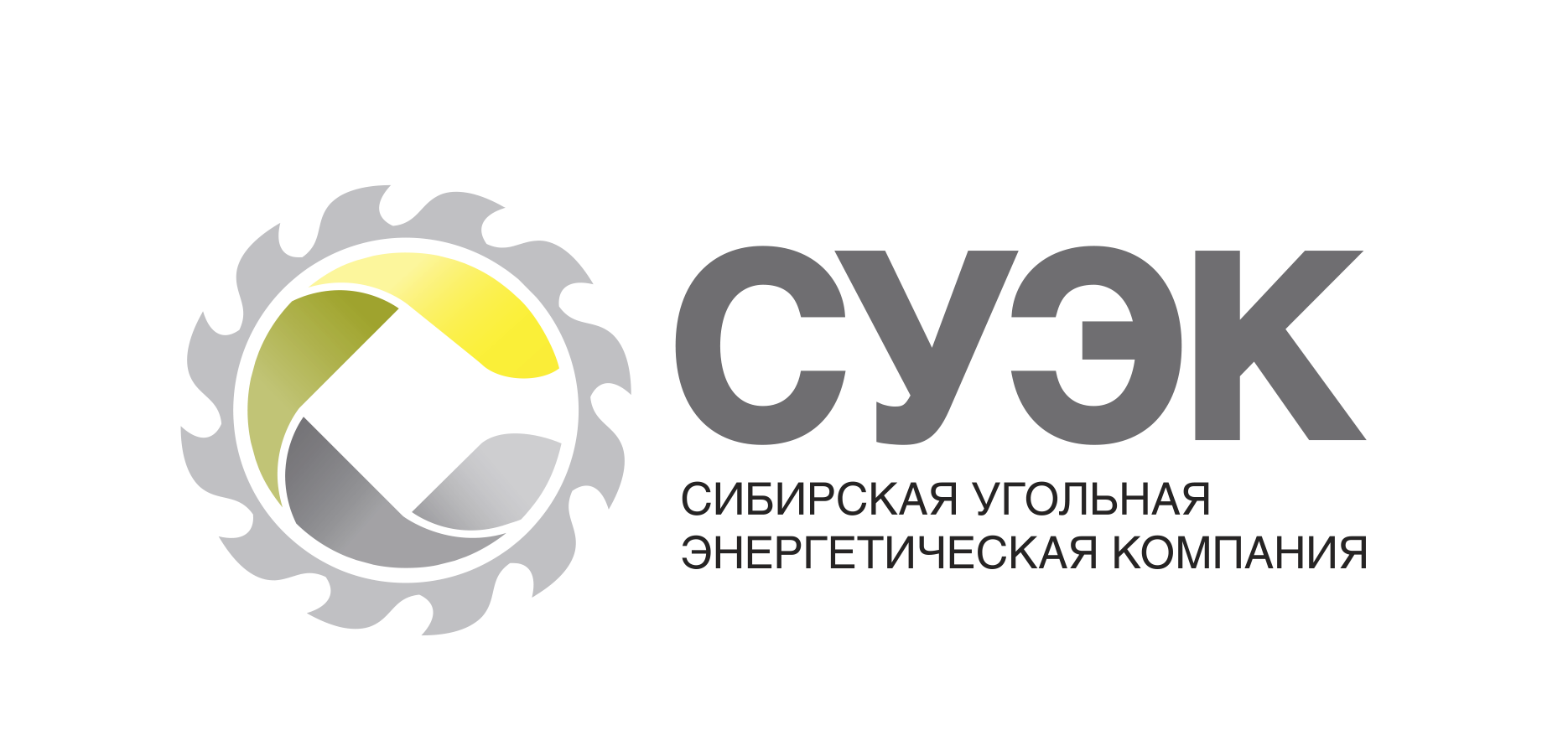 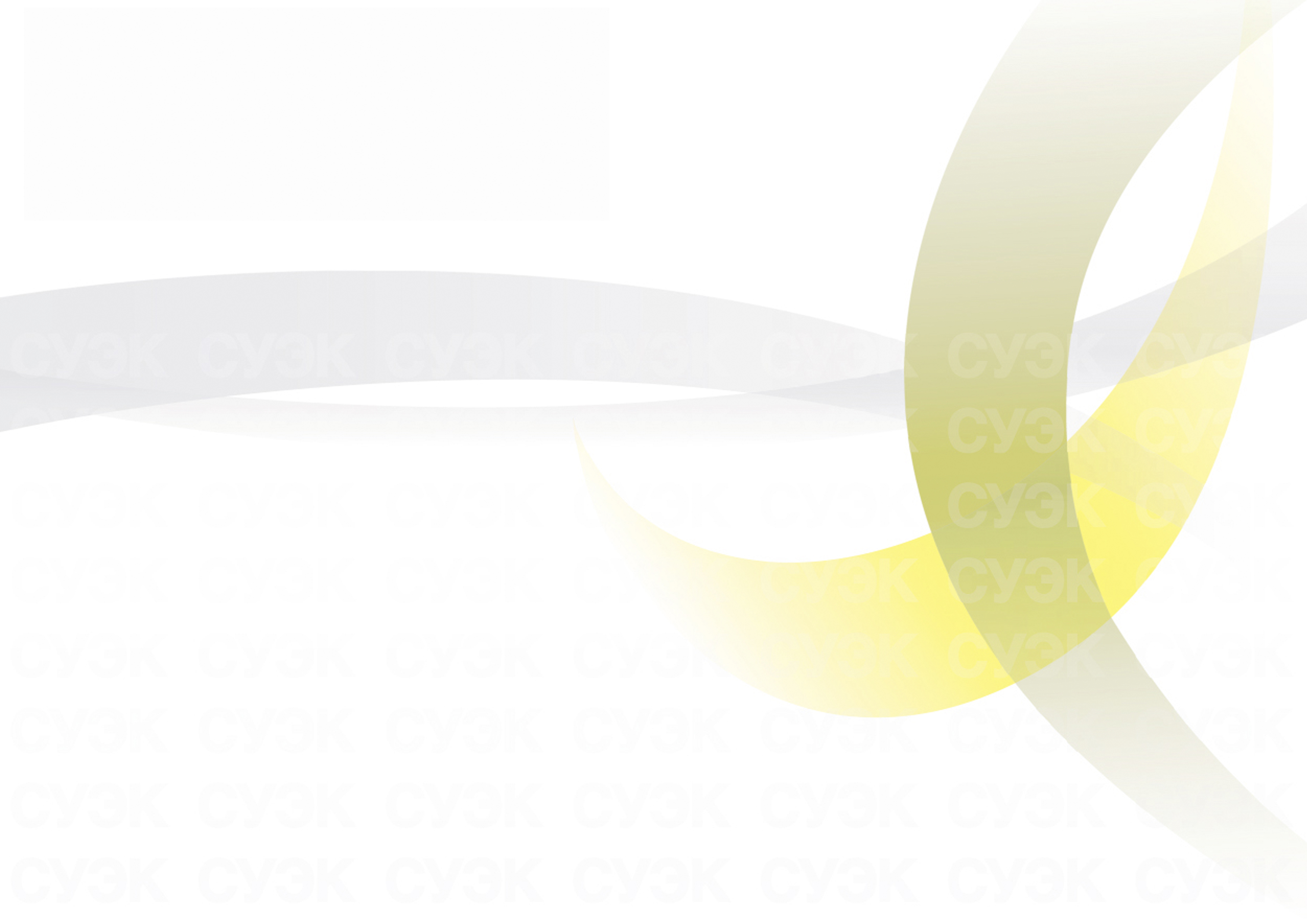 ЭКОНОМИКА ПРЕДПРИЯТИЯ
Филиал АО «СУЭК-Красноярск» «Разрез Бородинский  имени М. И. Щадова» 
                                                                                                Учебный пункт
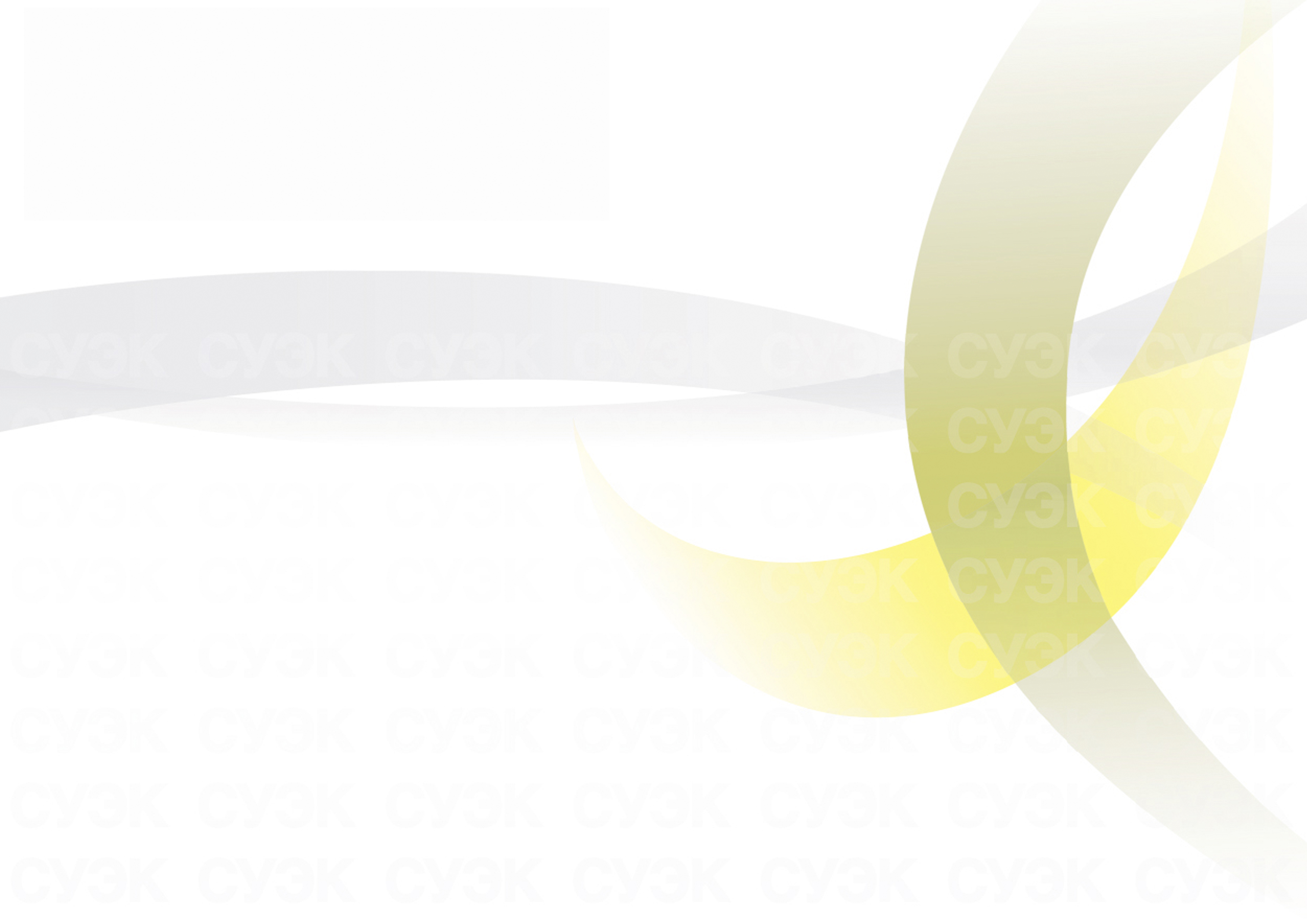 С О Д Е Р Ж А Н И Е                                           |лист |

        1. Экономика предприятия   …………………………………………………………………………3
1.2. Цель и основные задачи экономики предприятия ………………………………………………….3
1.3. Объекты экономики предприятия……………………………………………………………………4
 1.4. Базовые методы экономики предприятия …………………………………………………………. 5
1.5.Разделы экономики предприятия…………………………………………………………………….. 6
1.6. Оценка конкурентоспособности предприятия: сущность, критерии и методы…………….……. 7
1.7. Рентабельность предприятия………………………………………………………………………... 8
       2. Управление персоналом предприятия: понятие, организация, система………………………. 11
2.1.Система управления персоналом ………………………………………………………………..….. 12
2.2. Основные задачи управления персоналом ……………………………………………………….... 13
2.3. Методы управления персоналом ……………………………………………………………………. 14
       3. ОПРЕДЕЛЕНИЕ ПРЕДПРИЯТИЯ, ОРГАНИЗАЦИИ И ФИРМЫ …………………………….. 16
3.1. ФАКТОРЫ ПРОИЗВОДСТВА ……………………………………………………………………… 17
       4. Экономика материально-вещественная и денежная………………………………………….…. 19
4.1. Ограниченность и взаимозаменяемость ресурсов……………………………………………….… 21
4.2. Кругооборот оборотных средств………………………………………………………………….… 23
       5. Оценка исполнения работы. Текучесть кадров…………………………………………………... 25
        6. Среднесписочная численность работников …………………………………………………....... 27
        7. Заработная плата (оплата труда работника) …………………………………………...............… 32
     8. Коллективный договор ………………………………………………………................................… 35
8.1. Соглашение …………………………………………………………………………………………….. 36
     9. Цена: сущность, функции и виды ………………………………………………………………........ 37
     10. Экономическая эффективность производства …………………………………………………….. 40
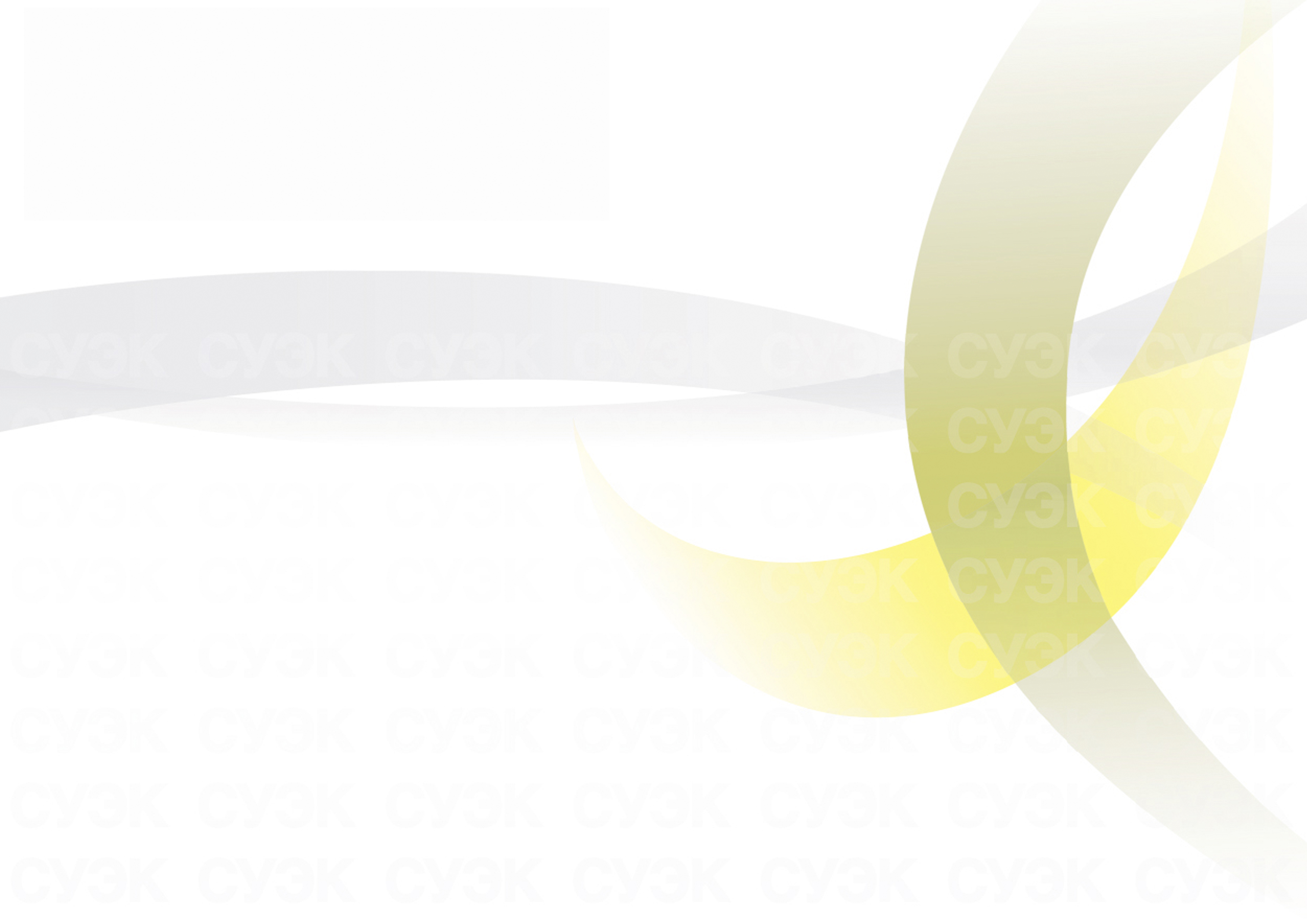 1.  Экономика предприятия — система знаний, связанных с процессом разработки и принятия хозяйственных решений в ходе деятельности предприятия. Предприятие является самостоятельным хозяйственным субъектом, целью деятельности которого выступает удовлетворение общественных потребностей и получение прибыли. Предприятие является основным звеном рыночной экономики. 

   1.1 Экономика предприятия опирается на глубинные законы экономической теории. Именно эти знания позволяют организовать хозяйственную деятельность таким образом, чтобы она могла дать максимально возможный денежный результат.
    Экономика предприятий и организаций аккумулирует данные, необходимые для построения эффективных хозяйственных процессов в компаниях.
    Усвоение разрозненных данных, их практическая проработка директором предприятия и подчиненными менеджерами обеспечит в будущем субъекту хозяйствования экономическую выгоду.
     
   Экономика предприятия должна изучаться в тесном переплетении с иными предметами, особенно с макро- и микроэкономикой, поскольку только такое наслоение знаний позволит получить полные сведения о функционировании компании в общественной среде.
    Рассматриваемая сфера деятельности не стоит на месте, а непрестанно развивается, посему требует от руководителей регулярной самоподготовки и – в идеале – систематической переподготовки.
        
   1.2. Цель и основные задачи экономики предприятия
Основная цель экономики предприятия «упирается» в построение модели хозяйствующего субъекта, чтобы тот не только не терпел убытки, но и мог рассчитывать на какую-никакую прибыль.
3
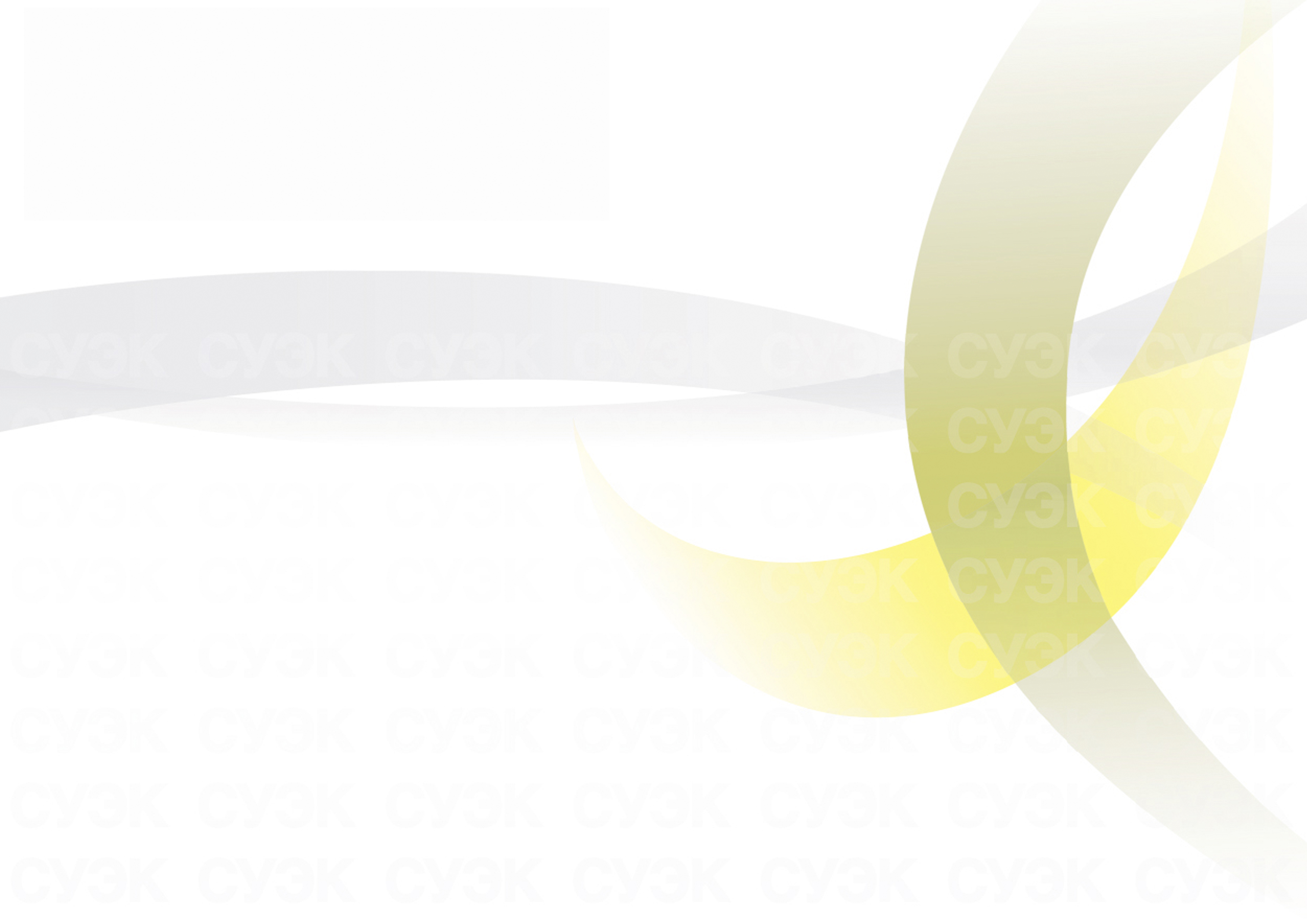 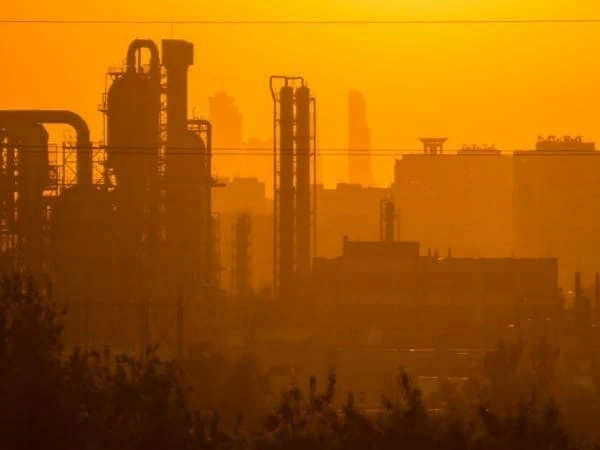 Экономика промышленного и любого другого предприятия определяет направления бизнеса, которые сделают его более рентабельным.
В соответствии с поставленной целью необходимо выделить основные задачи, которые решаются в рамках изучения программы по специальности «экономика и управление на предприятии»:
- определение понятия «предприятие», установление его функциональных взаимосвязей с другими хозяйствующими субъектами;
- разделение ресурсов предприятия по видам: производственные, трудовые, денежные, материальные и так далее;
- определение понятия «себестоимость продукции», разработка механизма ее калькуляции;
- установление процесса организации деятельности предприятия при наступлении различных обстоятельств;
- планирование деятельности организации в рамках ее хозяйственного функционирования;
- оценка результатов деятельности и повышение ее эффективности.
   
1.3.Объекты экономики предприятия
Экономика предприятия изучает определенные объекты, на основе которых строится модель ведения бизнеса.
К ее основным объектам можно отнести:
- структуру предприятия, его подразделения, основные производственные циклы;
- формирование капитала предприятия и пути использования полученной прибыли; 
- порядок организации деятельности и взаимосвязи между отдельными подразделениями; 
- разработку механизма управления компанией в рамках определенных обстоятельств или условий;
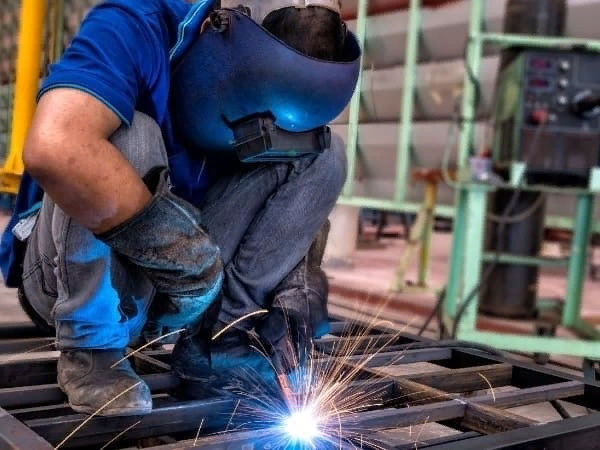 4
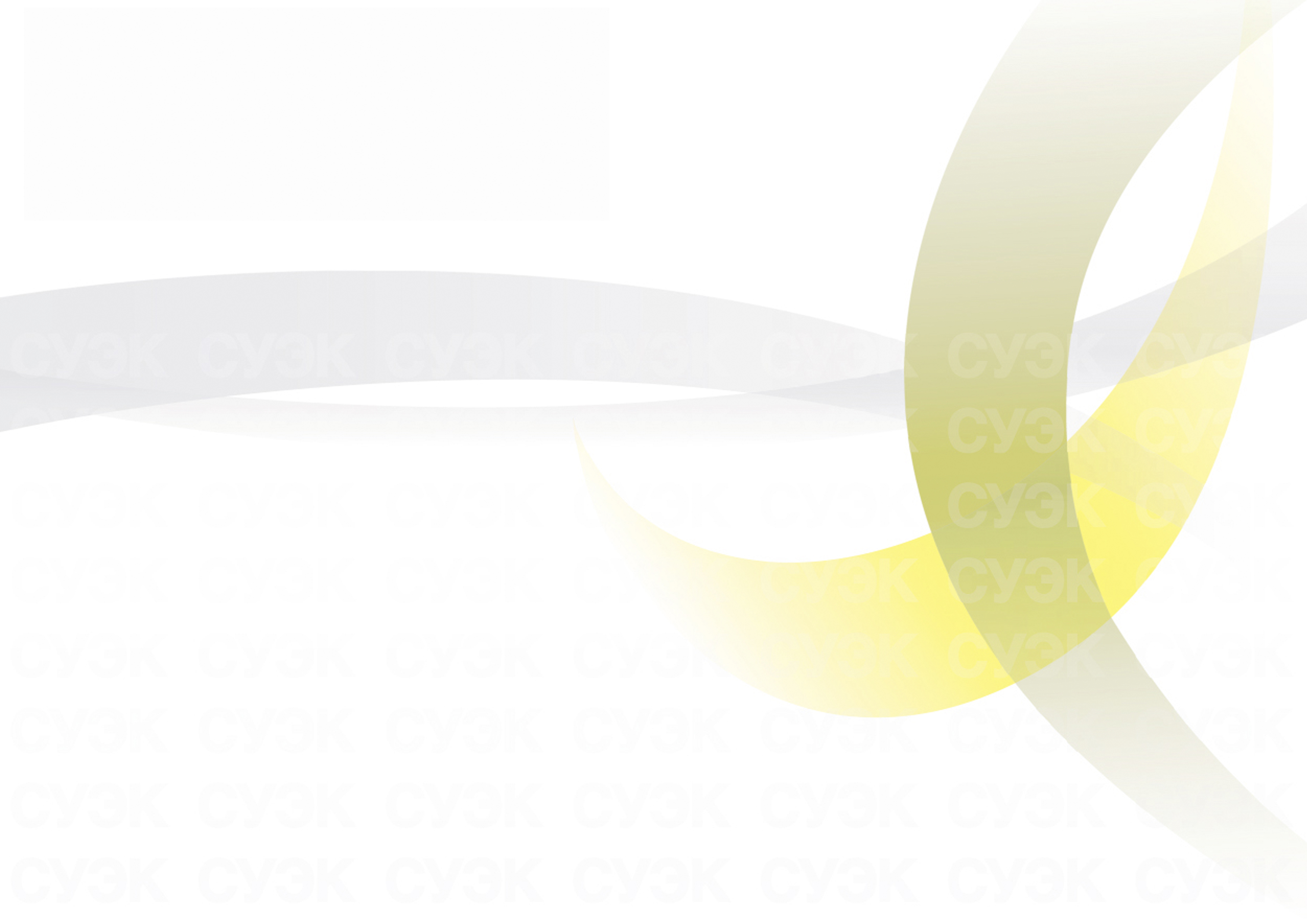 - определение себестоимости продукции и издержек производства, разработку методики и способов их исчисления;
- анализ материально-производственной базы, на основе которой осуществляются технологические процессы на заводе;
- внедрение результатов инновационной деятельности и применение различных новаторских идей;
- исследование финансовой сферы компании и определение путей эффективного использования денежных средств;
- проработку эффективной кадровой политики и формирование кадрового резерва, а также установление приемлемой оплаты труда руководителей;
- определение уровня предпринимательских рисков по отдельным программам или всему бизнесу в целом;
- определение эффективности внешнеэкономических связей на предприятии.
         
   Любые возникающие вопросы или проблемы должны в обязательном порядке решаться с позиции нескольких объектов, то есть анализу подвергается сразу несколько сторон деятельности.
    Только по совокупности факторов можно будет понять, какова степень влияния на производственные процессы того или иного решения, принимаемого руководством в рамках управленческой деятельности.
     
 1.4. Базовые методы экономики предприятия
Методы экономики и управления на предприятии можно условно разделить на две емкие группы:
[1]. Статистическое наблюдение и сравнительный анализ-

   Данные методы позволяют собирать необходимую информацию по различным критериям, а затем анализировать их между собой. Особой популярностью пользуются методы, основанные на временном анализе показателей, то есть цифровом значении объектов за несколько лет.
   Благодаря такому способу можно отследить динамику изменения показателей и их отклонение в ту или иную сторону.
5
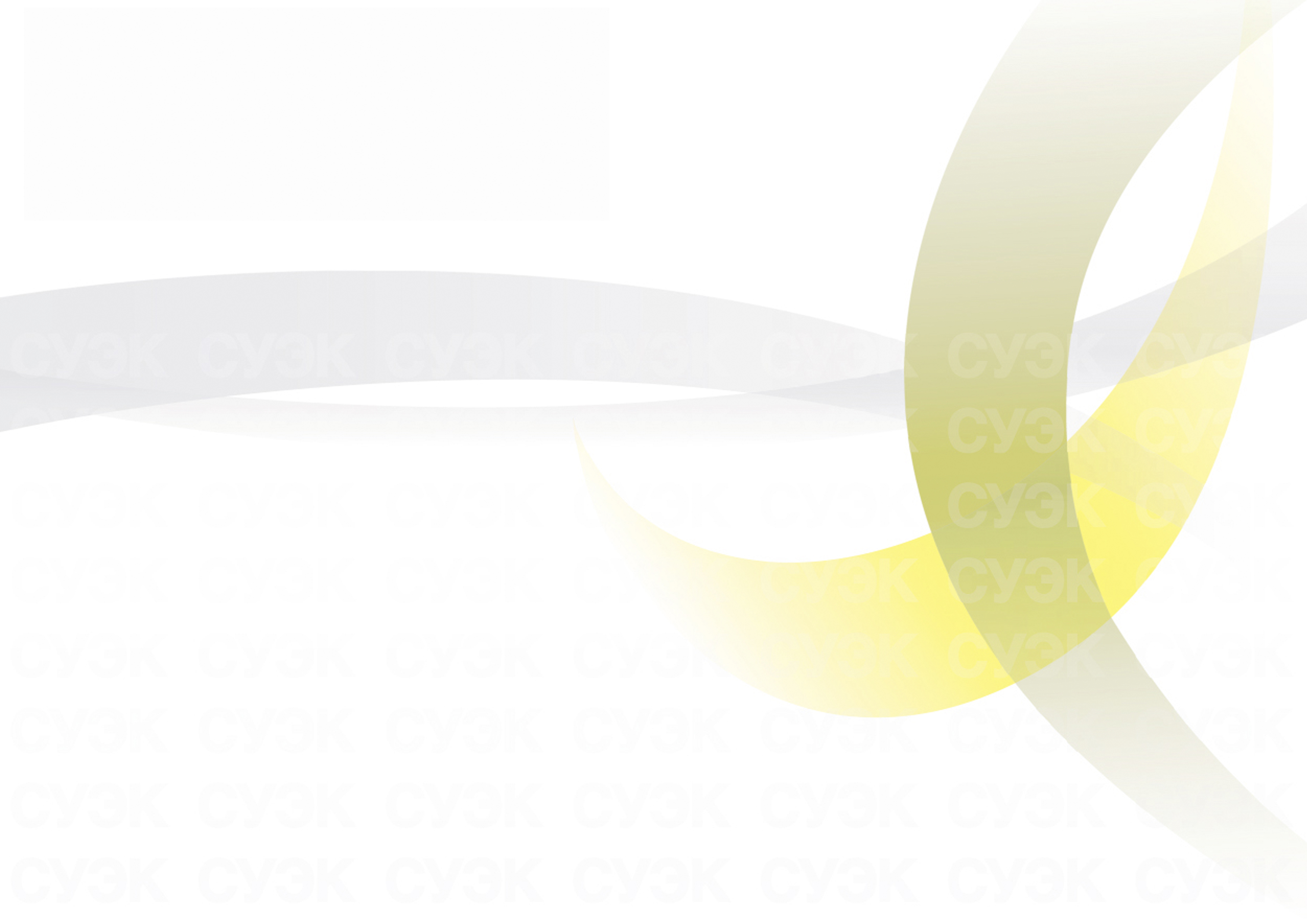 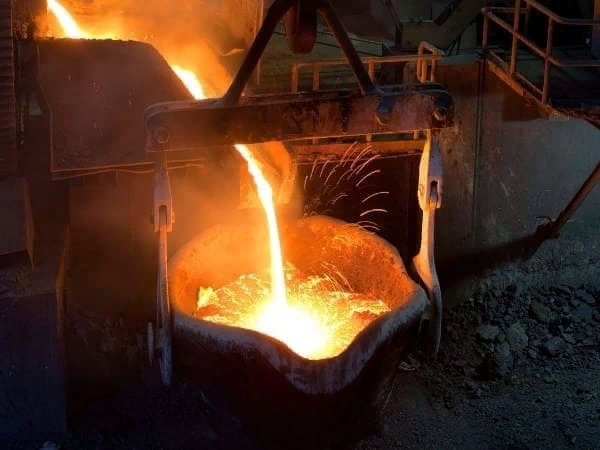 [2]. Математические методы, формулы и графические изображения-
В данной группе содержатся способы, которые основываются на закономерностях математического моделирования ситуаций и отражение их результатов в графиках, таблицах или диаграммах.
Именно эти методы помогут схематично показать, каким именно образом изменяются показатели в зависимости от того или иного фактора экономики.
Перечисленные методы изучения и анализа обладают общими характеристиками, включая системность. Каждый из методов должен обладать какой-либо системой, специфичной для данного способа исследования.
     Все методы характеризуются целевой направленностью, то есть преследуют получение определенного результата, необходимого для принятия управленческого решения.
Обозначенные методы должны практиковать комплексный подход, то есть изучение и анализ какой-либо ситуации осуществляются без пропусков или упущений — комплексно по всем позициям или показателям.

1.5.Разделы экономики предприятия.
    Понимание экономики современного предприятия невозможно без изучения всех ее разделов, посвященных тому или иному объекту исследования. 
Специалисты в данной сфере предлагают следующее разделение экономики и управления на предприятии по отраслям:
- производственные циклы организации;
- основные и оборотные средства фирмы;
- производство и реализация товаров, продукции, услуг;
- калькуляция себестоимости;
6
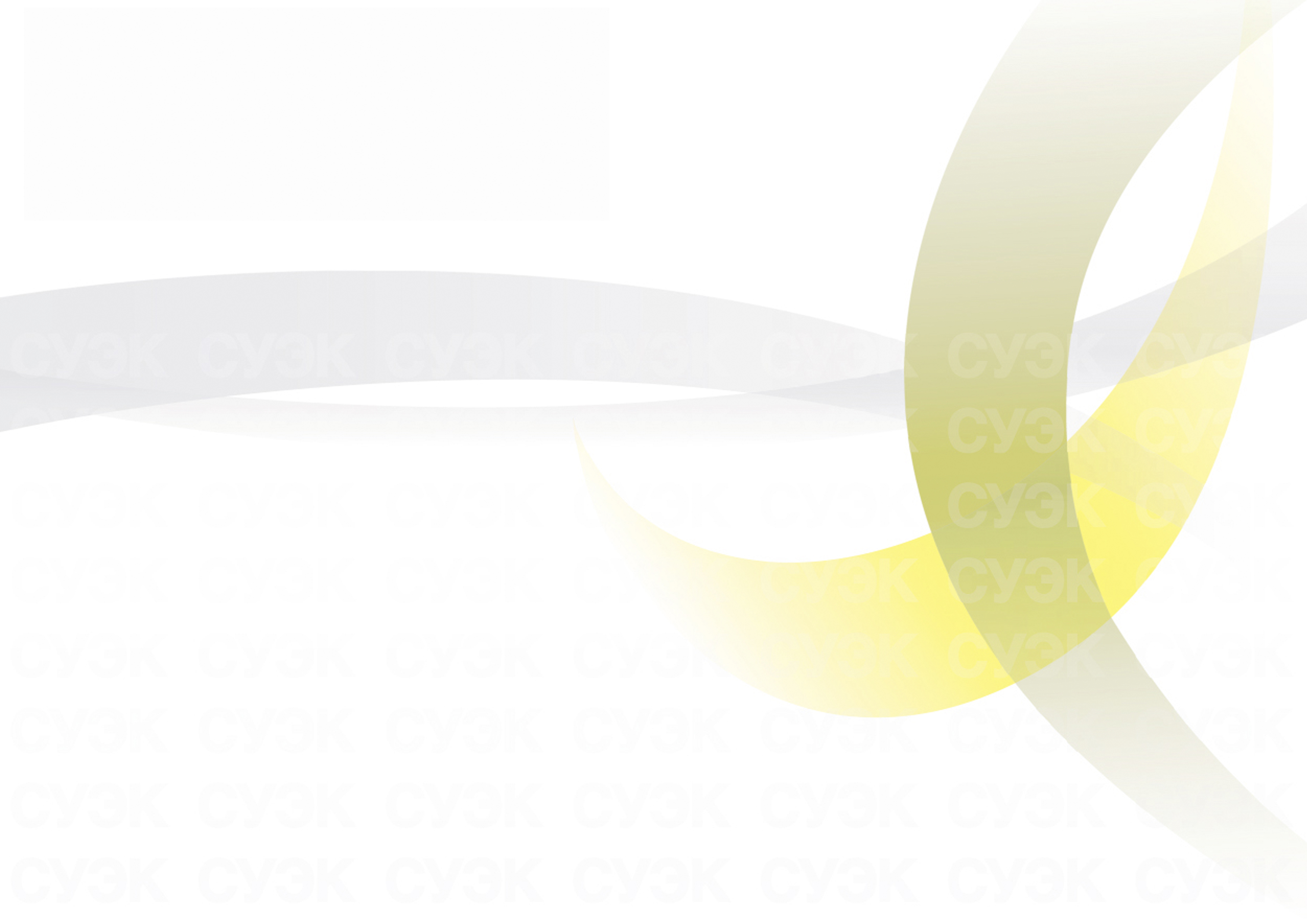 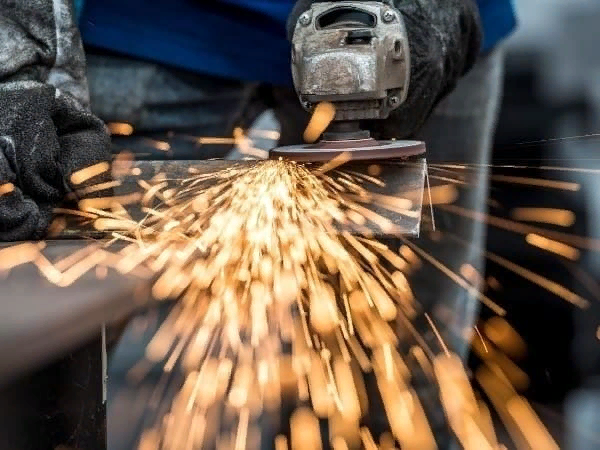 - финансы предприятия;
- кадровый потенциал компании;
- инновации и НИОКР;
- инфраструктура организации;
- внешнеэкономическая деятельность.
      В каждом из указанных разделов спрессован колоссальный объем информации. Все они
 включают в себя множество самых разнообразных вопросов, решение которых позволяет создать эффективную модель бизнеса, приносящую положительный результат.
       Экономика и управление на предприятии — наука, преследующая целью изучение средств и методов максимально эффективной организации производственной деятельности. Она основывается на применении методов из других наук и дисциплин.
Грамотное следование закономерностям экономических реалий, например — золотому
 правилу экономики предприятия, увязывающему темпы роста выручки и прибыли пред-
эффекта при осуществлении предпринимательской деятельности.
  
        1.6. Оценка конкурентоспособности предприятия: сущность, критерии и методы.
Наличие конкурентных преимуществ позволяет предприятию занять свою нишу на рынке и
осуществлять деятельность с наибольшей экономической выгодой.
Конкурентоспособность является комплексной характеристикой, выражаемой с помощью 
групповых, интегральных, обобщенных показателей.
Конкурентоспособность предприятия означает его востребованность на рынке и возможность соперничества с другими организациями, занимающимися выпуском однородной продукции.
     
Можно ли численно оценить конкурентоспособность предприятия, чтобы получить возможность – за счет влияния на те или иные параметры – эффективно ею управлять?
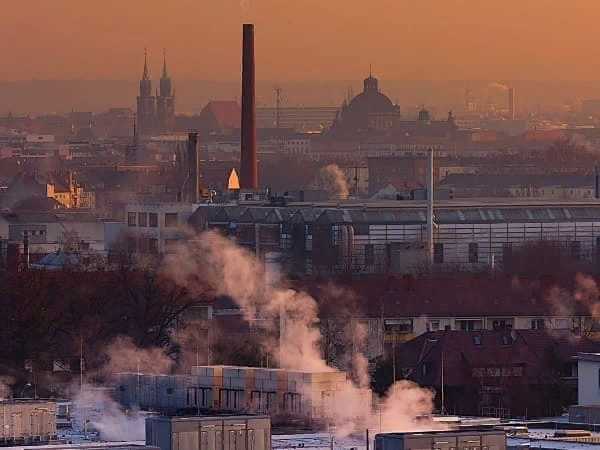 7
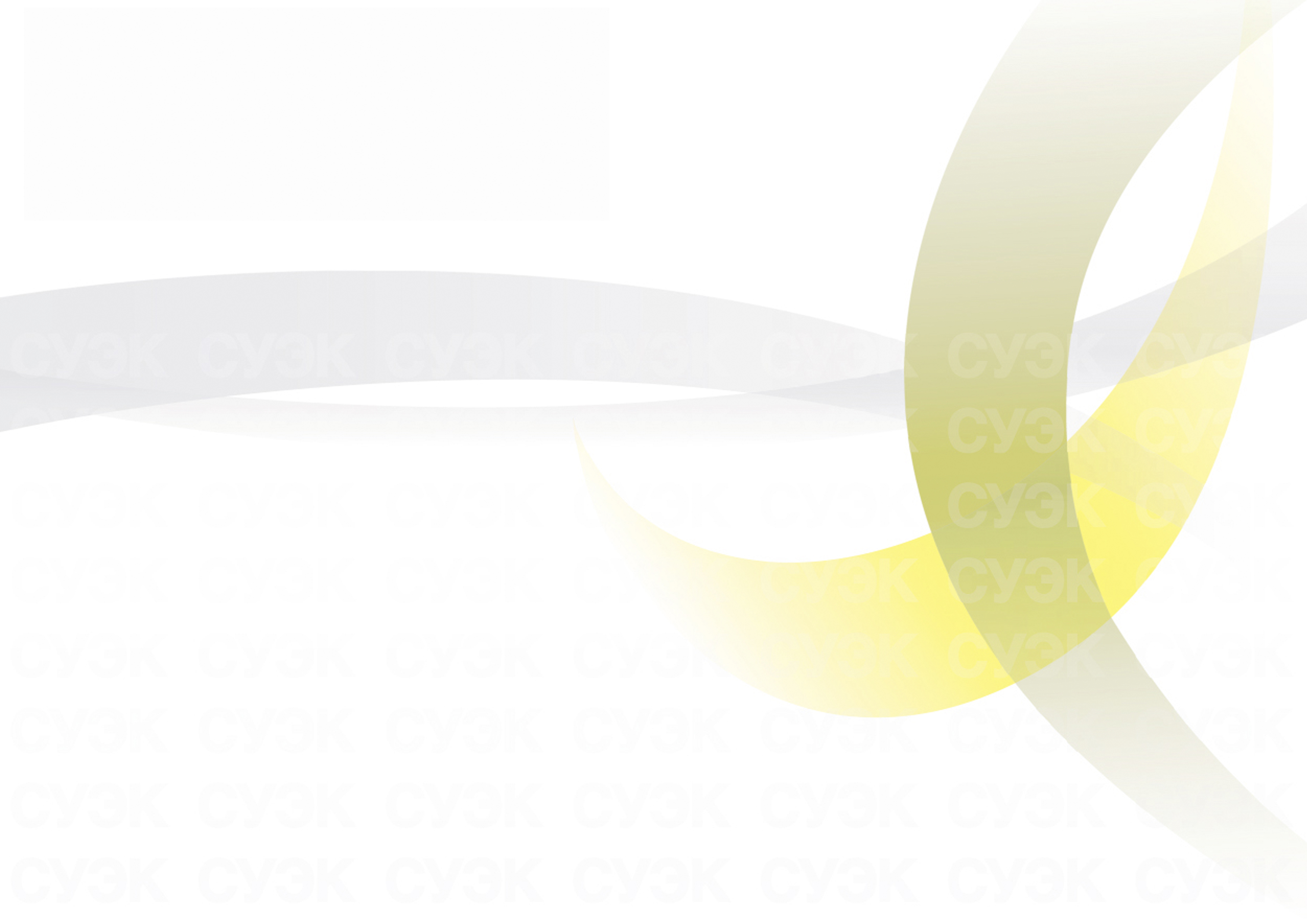 Необходимость проведения оценки конкурентоспособности обусловлена тем, что для эффективного функционирования в рыночной среде каждое предприятие должно уметь выработать собственную успешную конкурентную стратегию и на ее основании поддерживать конкурентные преимущества.
Такая оценка позволяет:
- разработать мероприятия, направленные на повышение своей конкурентоспособности;
- выбрать контрагентов, чтобы осуществлять совместную деятельность;
- составить программу с целью освоения новых рынков сбыта;
- успешно вести инвестиционную деятельность.
Главная цель оценки конкурентоспособности – определение положения предприятия в рамках исследуемого рынка
                                              
                                                       1.7. Рентабельность предприятия.
Объективным отражением эффективности работы менеджмента компании является 
рентабельность предприятия. Показатель указывает на успешность организации, ее 
финансовые возможности и окупаемость.
На основании данных о рентабельности как предприятия в целом, так и отдельных его
 элементов руководство принимает решения о дальнейшем развитии бизнеса и целесо-
образности вложения средств.
Понятие рентабельности предприятия.
Что такое рентабельность предприятия (организации) в условиях современной экономии? Этот показатель отражает положение дел на предприятии, дает представление об эффективности деятельности.
Получение прибыли― основная задача коммерческой структуры. Общая рентабельность предприятия указывает на долю прибыли в сравнении с произведенными инвестициями.
Понятие рентабельности предприятия подразумевает эффективное использование трудовых, материальных, финансовых, инвестиционных ресурсов.
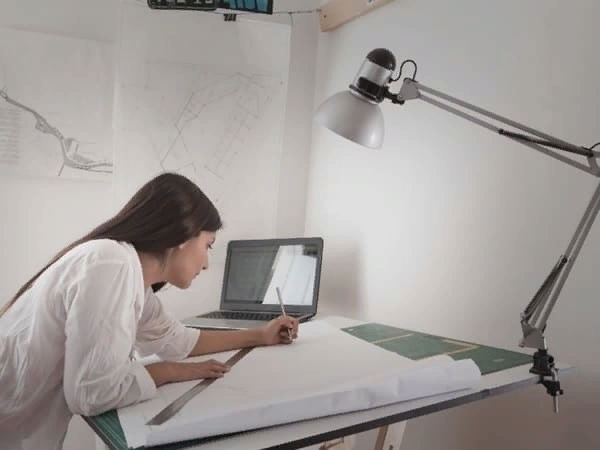 8
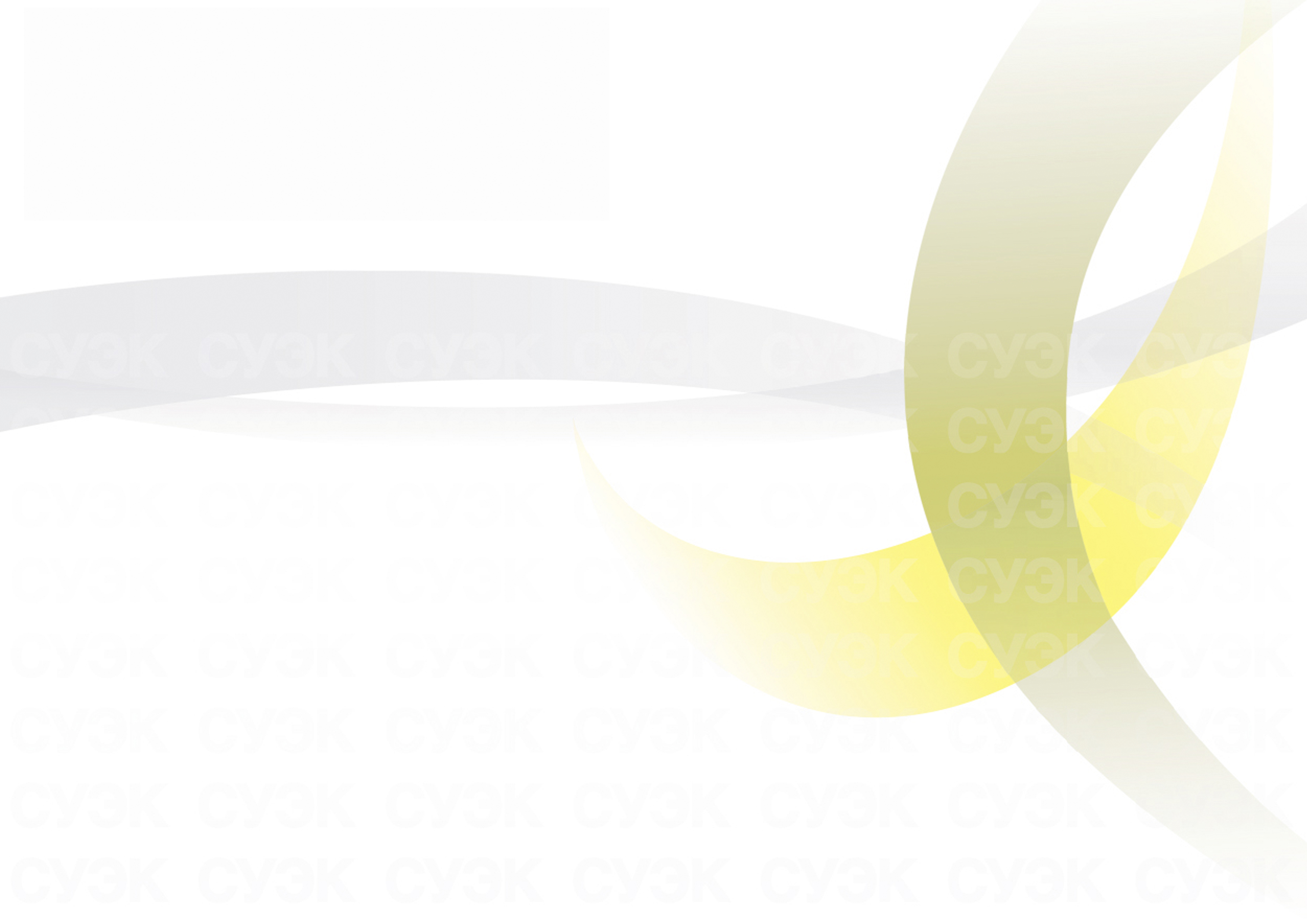 Виды рентабельности предприятия
Уровень рентабельности предприятия в целом зависит от нескольких факторов. Учитывая, что главной целью коммерческих организаций является получение прибыли, анализ проводится по многим показателям. 
Экономические субъекты рассматривают следующие :
    Рентабельность активов организации. Определяется доходность виды рентабельности
предприятия в соответствии с проведенными вложениями. Иными словами, информация дает
 представление о том, какую прибыль принес каждый вложенный рубль.
   Рентабельность капитала ― данные об эффективности инвестиционной
 политики предприятия. Рассматривается как рентабельность собственного 
капитала, то есть способность получать выгоду путем вложения внутренних средств, так и 
рентабельность заемного, где выгода высчитывается с учетом полученных вложений.
    Рентабельность продаж ― этот фактор определяется соотношением полученной прибыли к объему реализации. При этом прибыль может быть валовая, чистая, операционная. Для определения требуемого показателя за основу берутся соответствующие данные.
   Рентабельность продукции определяет эффективность затрат, необходимых для производства товаров. Расчет осуществляется на основании соотношения прибыли к себестоимости.
   Рентабельность персонала определяет качество использования трудовых ресурсов. На основании этого показателя анализируется состояние кадровой профессиональной подготовки. Принимаются решения о возможности повышения квалификации работников. 
Рентабельность основной деятельности предприятия ― довольно емкое понятие. Расчет показателей зависит от индивидуальных факторов, особенностей организации.
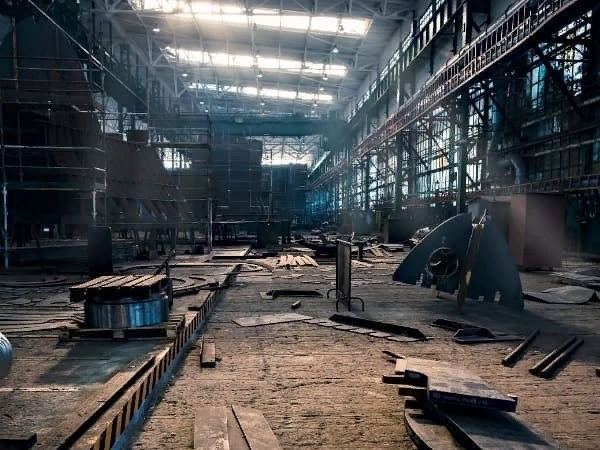 9
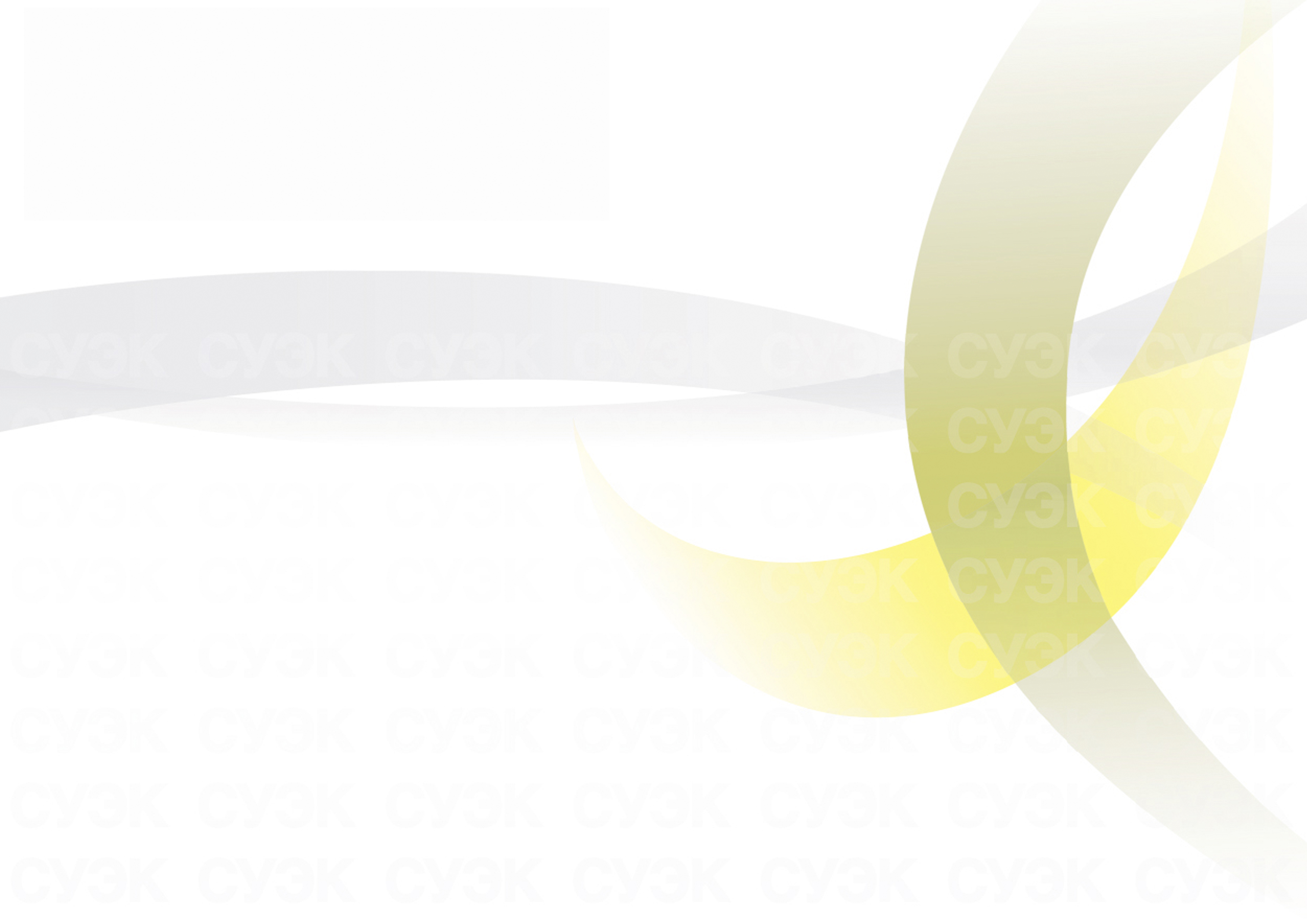 Зачем нужно рассчитывать рентабельность предприятия?
   Заветной целью ведения любого вида бизнеса считается получение прибыли в денежном выражении.
При оценке эффективности экономической деятельности предприятий анализируется множество показателей. Отличие их состоит в степени доступности данных и сложности расчетов.
Показатель рентабельности считается самым оптимальным с точки зрения доступности получения необходимых данных и легкости расчета. Расчет рентабельности организации считается обязательным практически в любой отрасли. 
Для чего рассчитывается рентабельность предприятия? Она представляет собой главный показатель финансовой эффективности. Рентабельность отображает степень эффективного освоения на предприятии собственных и оборотных активов.
   Смысл расчета показателей рентабельности фирмы кроется в понимании размера прибыли предприятия на каждый рубль, который был вложен в его производственные фонды. 
   Рентабельность принято измерять в процентном соотношении величины полученной прибыли к сумме активов, ее составляющих.
   Расчет рентабельности может помочь осознать руководителю, насколько хорошо окупаются вложенные в бизнес финансовые ресурсы.
    Коэффициент рентабельности будет крайне необходим при прогнозировании прибыли на следующий период деятельности организации, при проведении сравнительного анализа с конкурентными фирмами на рынке, при обосновании крупных инвестиций, а также при определении рыночной цены предприятия в момент предпродажной подготовки.
Определением показателей рентабельности фирмы экономисты частенько занимают себя в периоды оформления кредитов или срочных займов.
10
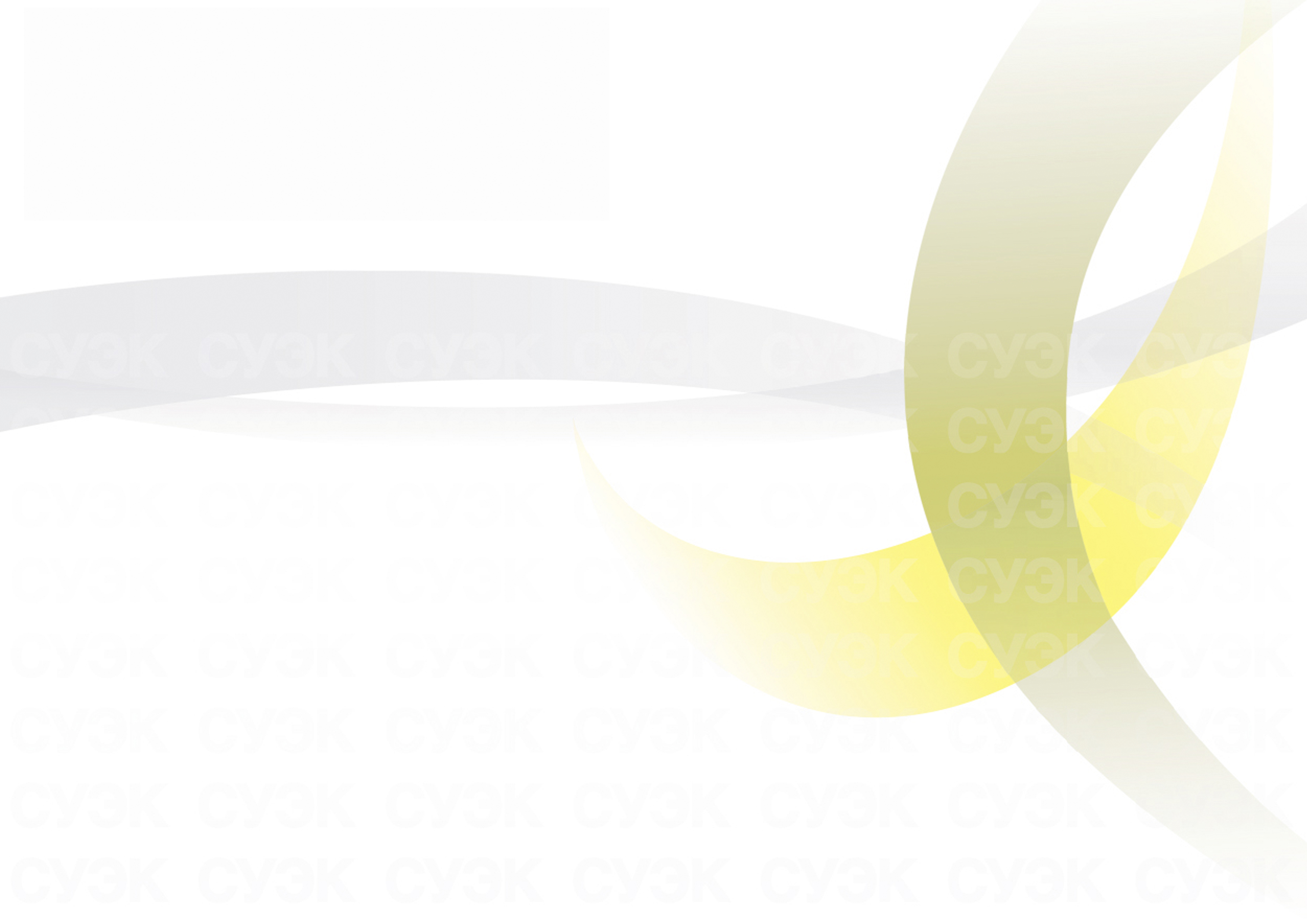 2. Управление персоналом предприятия: понятие, организация, система.

Что такое управление персоналом предприятия?
   Руководителю субъекта хозяйствования жизненно необходимо профессионально владеть 
инструментарием кадрового менеджмента.
Коллектив коммерческой организации неразрывно связан с производственным 
процессом.

   Рядовые сотрудники, составляющие основу рабочего персонала, вносят свой вклад в 
обеспечение роста (или падения) производства, исходя из индивидуального отноше-
ния к делу. 
   Безразличие к результатам своей деятельности рано или поздно приведет к браку, снижению производительности и рентабельности производства, росту себестоимости выпускаемой продукции. Заинтересованность в результатах труда, неутолимая страсть к любимой профессии, напротив, создают условия для небывалого роста производственного потенциала.
    Эффективное руководство трудовыми ресурсами на предприятии нацелено на безостановочный рост их продуктивности.
Персонал, способный ежегодно наращивать производительность труда на 20 процентов, по определению недосягаем для конкурентов.
    Чтобы эффективно управлять подчиненными сотрудниками и достигать таких результатов, руководитель обязан примечать механизмы и скрытые закономерности взаимоотношений с коллективом и изо дня в день оттачивать навык управления людьми.
    
    Для области знаний и соответствующей ей сферы практической деятельности, направленной на поиск высококвалифицированного персонала, способного за счет своего труда обеспечивать достижение предприятием экономически значимых результатов, придуман специальный термин – управление персоналом предприятия.
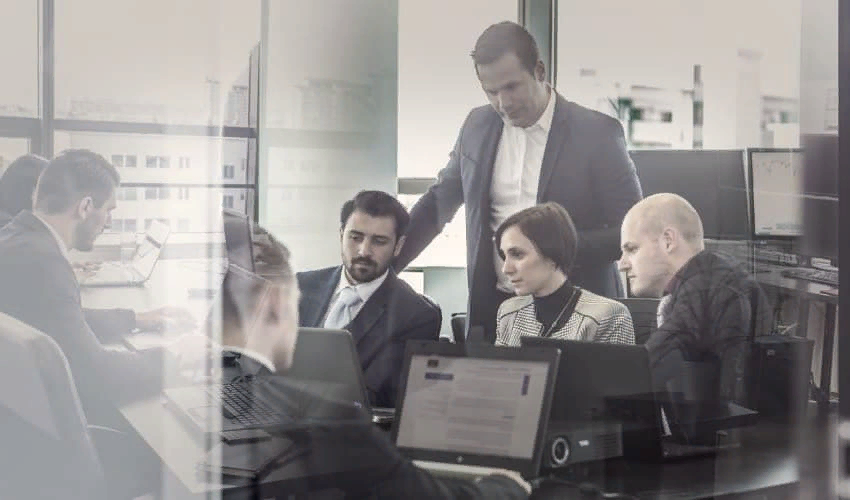 11
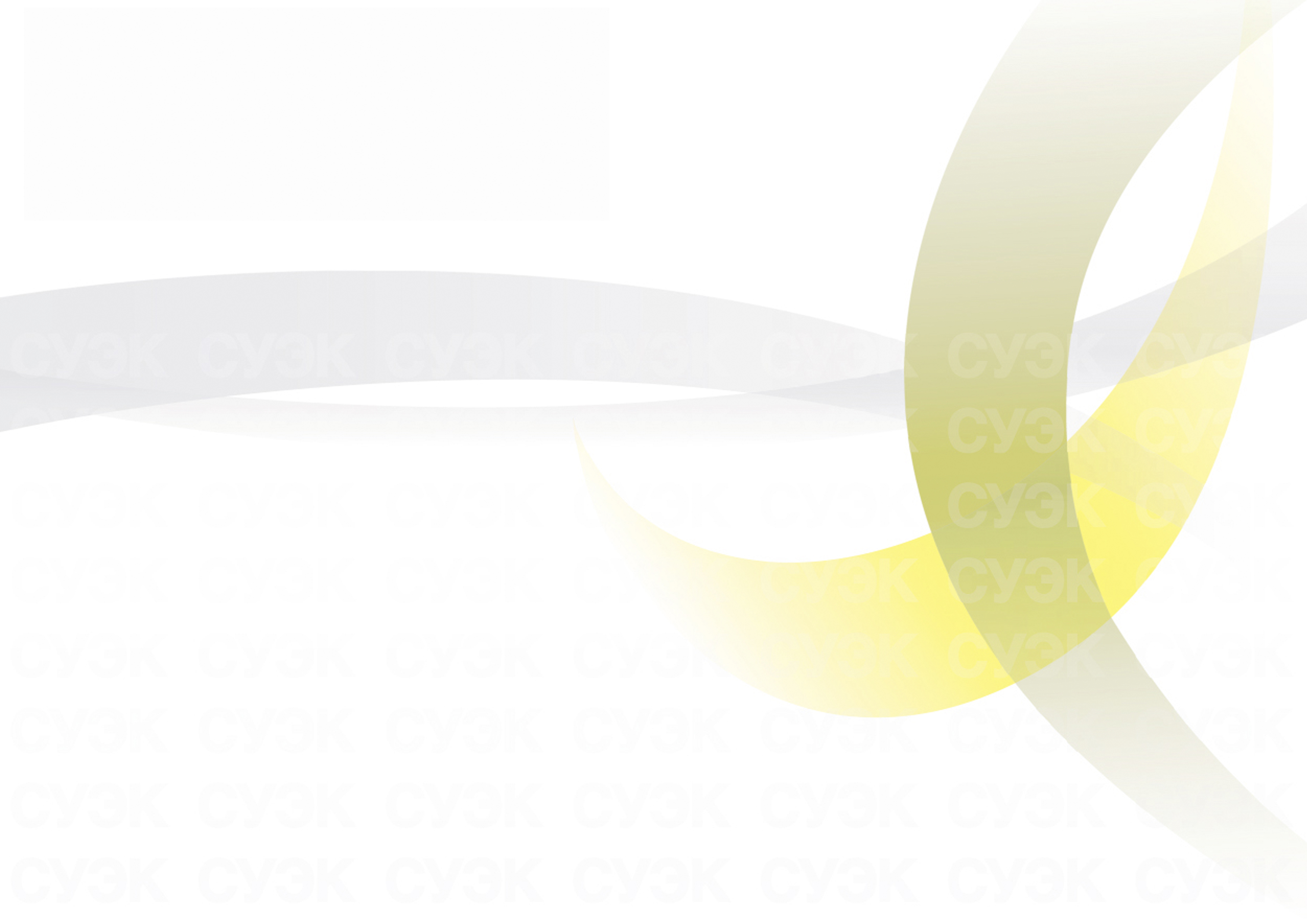 Эффективная организация управления трудовым коллективом должна обеспечивать:
 оптимальную интенсивность труда;
 качество условий труда, обеспечивающих сохранность здоровья членов трудового коллектива;
 решение бытовых и социальных проблем работников предприятия;
 приумножение трудового потенциала рабочих и управленцев;
 повышение роли самоуправления в низовых звеньях управленческой иерархии (участках, цехах);
 эффективный расчет численности персонала и продуманную его расстановку;
 совершенствование технологических процессов, присущих конвейерному типу производства;
 формирование обновленной нормативной культуры, обязывающей максимизировать самодисциплину и вовлеченность каждого члена трудового коллектива в дела компании.
2.1.Система управления персоналом
  Формирование эффективной системы руководства трудовым коллективом на предприятии немыслимо без изучения и осознания структуры этой системы.
В такой системе обязательно присутствует [1] субъект (тот, кто управляет) и [2] объект (тот, кем управляют, или то, чем управляют субъекты). Субъекты управления на предприятии делятся на две группы: [1] внутренние (являются частью трудового коллектива или управленческого персонала) и [2] внешние (воздействуют на персонал извне).
    Примеры внутренних субъектов управления персоналом:
 руководящий состав (директор, его заместители, главный бухгалтер, главный инженер, руководители структурных подразделений предприятия)
 кадровые службы, занимающиеся подбором, приемом на работу, перемещением и расстановкой кадров;
 неформальные лидеры, пользующиеся авторитетом среди трудящихся и других членов коллектива;
 профсоюзные организации и внутриорганизационные объединения работников коммерческой организации.
     К числу внешних субъектов управления персоналом на предприятии относят:
-собственников (учредителей) фирмы, в подчинении которых находится дирекция и другие органы управления предприятием.
12
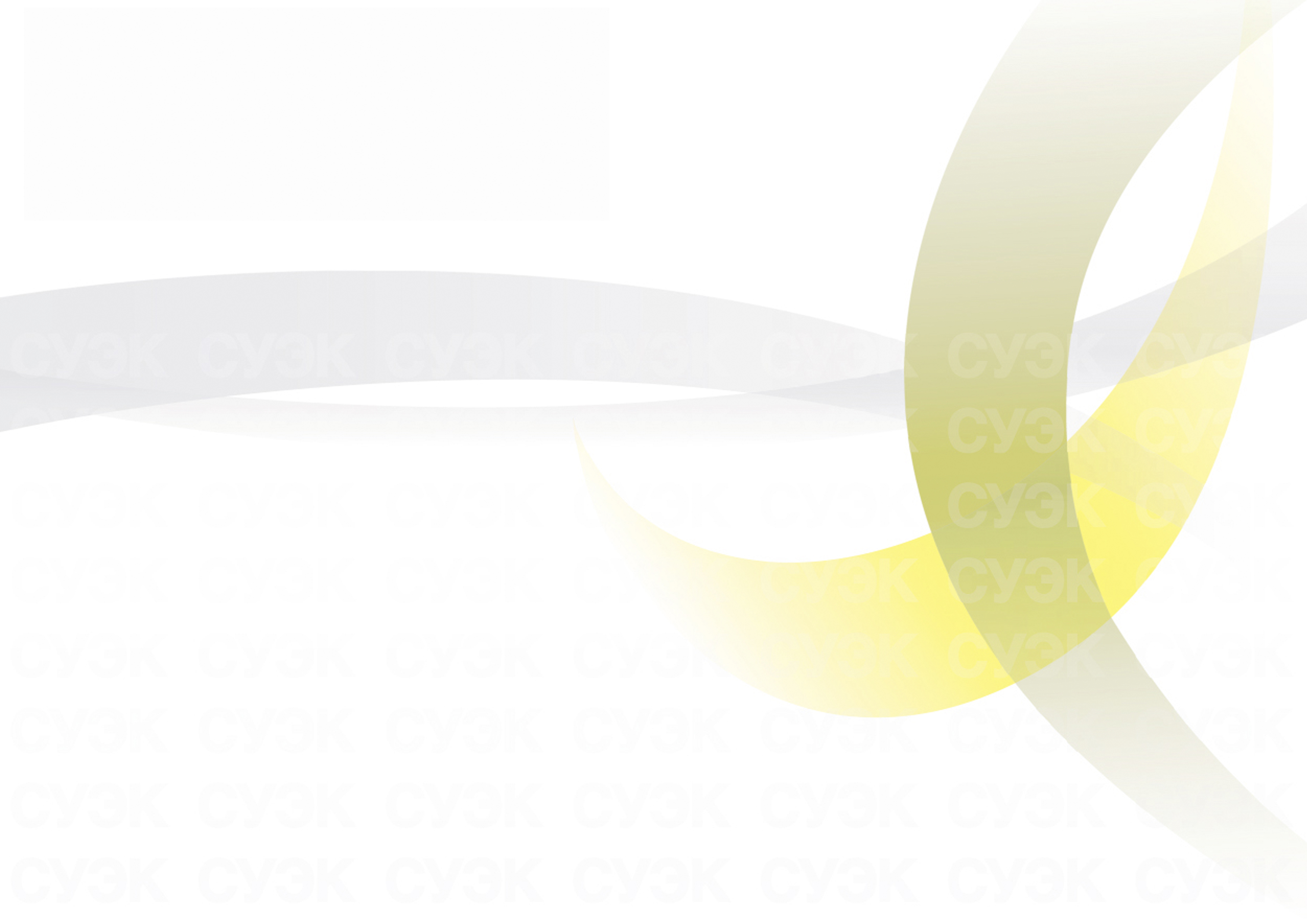 - предпринимательские объединения и организации, членами которых является предприятие;
-государство в целом, а также государственные организации и учреждения, уполномоченные на регулирование хозяйственной деятельности посредством принятия законов и подзаконных нормативных актов, а также обязательных к исполнению предписаний. 
2.2. Основные задачи управления персоналом
   Перечисление основных задач управления коллективом на предприятии проще представить отдельным списком. Исчерпывающего списка таких задач не существует.
Значимость отдельных задач в каждом конкретном случае может меняться. В соответствии с этим их положение в иерархии задач также подвержено ситуативным изменениям.
Важнейшая из задач управления – выполнение любой ценой в установленные сроки производственного и финансового планов.
  Под эту задачу «подгоняются» стратегии и тактики управления специалистами и рабочими, производятся кадровые перестановки, модернизируется производство.
Решение основной задачи немыслимо без решения задач промежуточных:
- формирования кадрового резерва менеджеров и руководителей;
- своевременной ротации и подбора кадров на участки повышенной ответственности;
- систематической профессиональной подготовки и переподготовки рабочих и специалистов;
- поощрительной практики за достижение выдающихся профессиональных результатов;
- создания достойных условий труда и адекватного уровня заработной платы;
- воспитания патриотических чувств по отношению к «родному» предприятию.
  Приведенный перечень может быть дополнен бесчисленным множеством текущих и повседневных задач, с которыми сталкиваются руководители в процессе своей профессиональной деятельности.
13
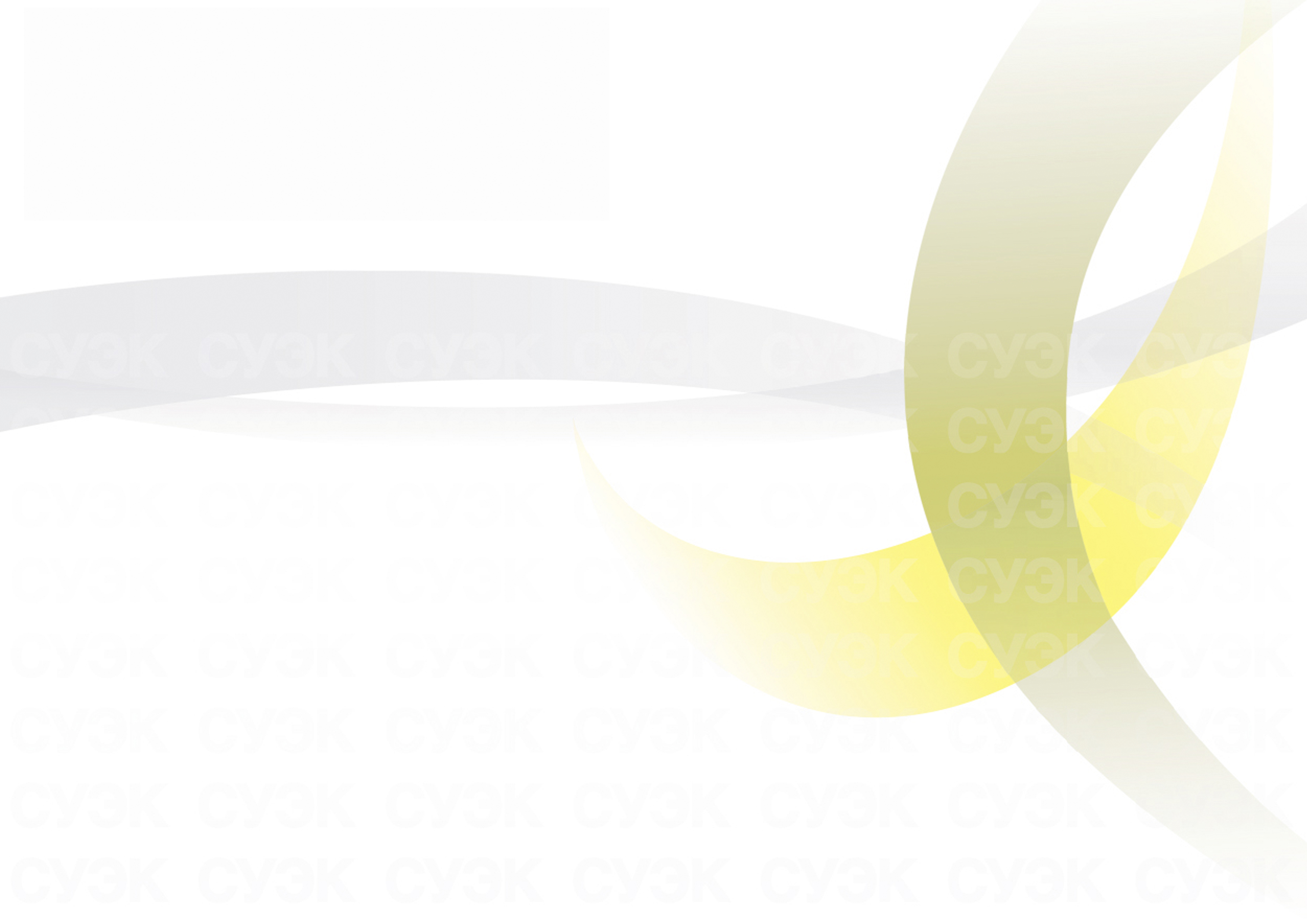 2.3. Методы управления персоналом
   Способы, с помощью которых координируется деятельность отдельных работников или коллектива производственной компании в целом, принято именовать методами управления персоналом на предприятии.
Традиционно выделяют три основные группы таких методов:
 экономические;
 административные;
 социально-психологические.
Экономические методы управления
Первая группа «отвечает» за неуклонный рост экономических показателей субъекта хозяйствования.
  Главенствующее положение среди этих методов занимает планирование хозяйственной деятельности субъекта хозяйствования, пронизывающее всю административную вертикаль – от высших должностных лиц до рядовых рабочих. 
   Практическое воплощение научно обоснованных планов обеспечивает выполнение прогнозных показателей экономического развития в целом.
К рассматриваемой группе методов относятся также:
- материальное стимулирование труда работников,
- регулирование размера заработной платы,
- формирование ежемесячного премиального фонда,
- финансирование производства,
- распределение прибыли и проч.
Экономические методы менеджмента позволяют непринужденно мобилизовать трудовой коллектив на эффективное достижение нетривиальных результатов финансово-хозяйственной деятельности.
14
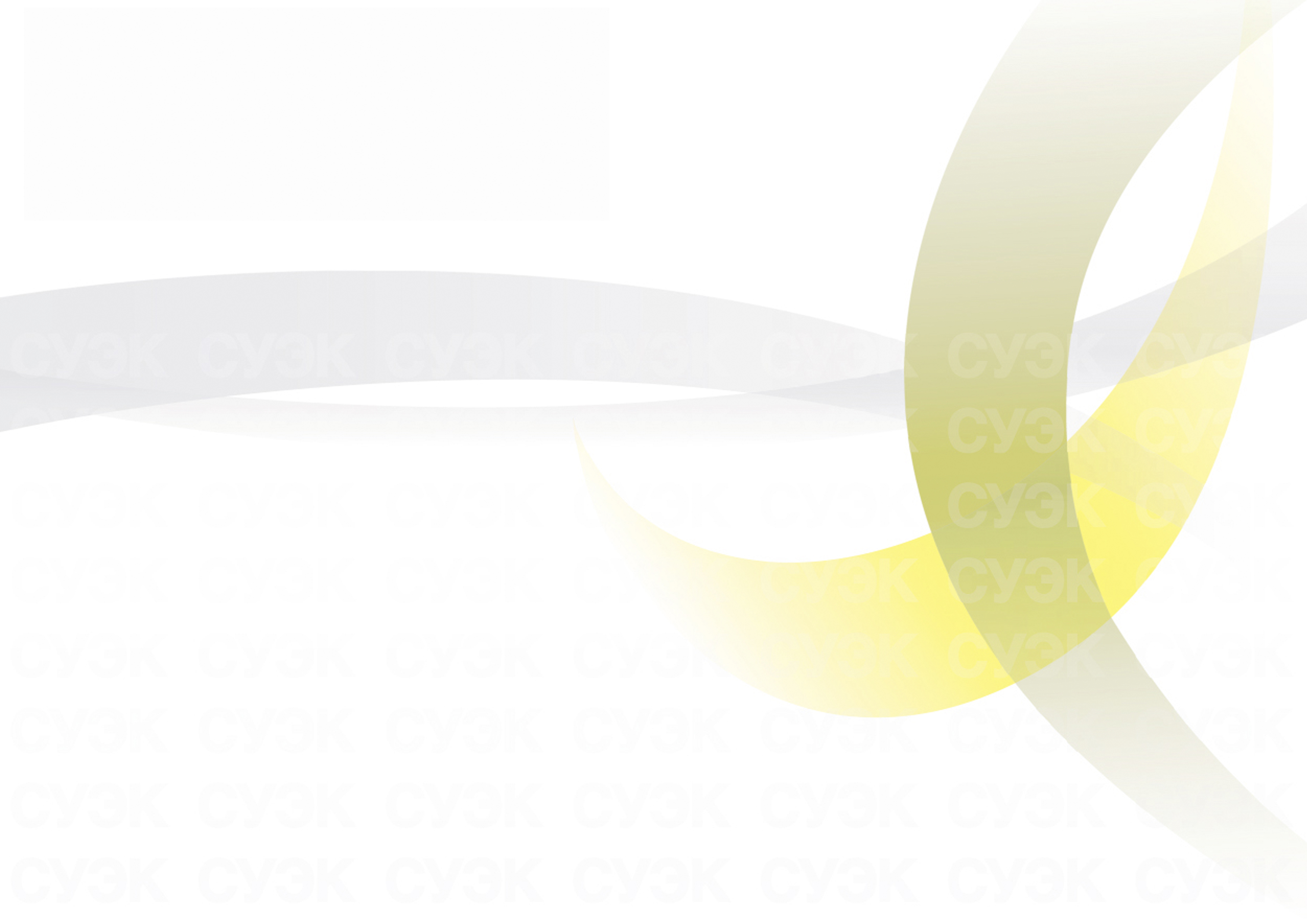 Административные методы управления
Вторая группа в противовес методам экономическим ориентирована на поддержание внутри трудового коллектива и в среде управленческого персонала необходимого уровня дисциплины.
Их предназначение – добиться выполнения стоящих перед предприятием задач в критических или кризисных ситуациях, перед которыми одни лишь экономические методы бессильны.
Административные (или организационно-распорядительные) методы позволяют эффективно бороться с расхлябанностью, халатным отношением к делу, безынициативностью и прочими «огрехами», свойственными слабоуправляемым организациям.
Это своеобразная «подстраховка» на случай, если что-то вдруг пойдет не так: вовремя не выполнят обязательства партнеры, резко упадет спрос на выпускаемую продукцию, изменятся экономические условия на рынке и так далее.
Привлечение к материальной или дисциплинарной ответственности, ограничивающие положения и карательные нормы в контракте между работником и нанимателем, деловая субординация суть административные методы руководства работниками коммерческой фирмы.
    Социально-психологические методы управления
Последняя группа не так очевидна, как предыдущие две. Ее костяк составляют приемы мотивации сотрудников на достижение выдающихся результатов.
Руководителю надлежит вникать в социальные потребности и особенности взаимоотношений внутри коллектива, чтобы правильно интерпретировать текущее положение дел и принимать адекватные управленческие решения.
В качестве объектов социально-психологических методов воздействия могут выступать как отдельные индивиды, так и их объединения (группировки).
Примерами социологических методов могут служить собеседование, наблюдение, анкетирование, выявление лидеров, интервьюирование.
К числу сугубо психологических методов обычно относят тренинги, профессиональную самоподготовку, упражнения по стимулированию личностного роста и ряд других.
15
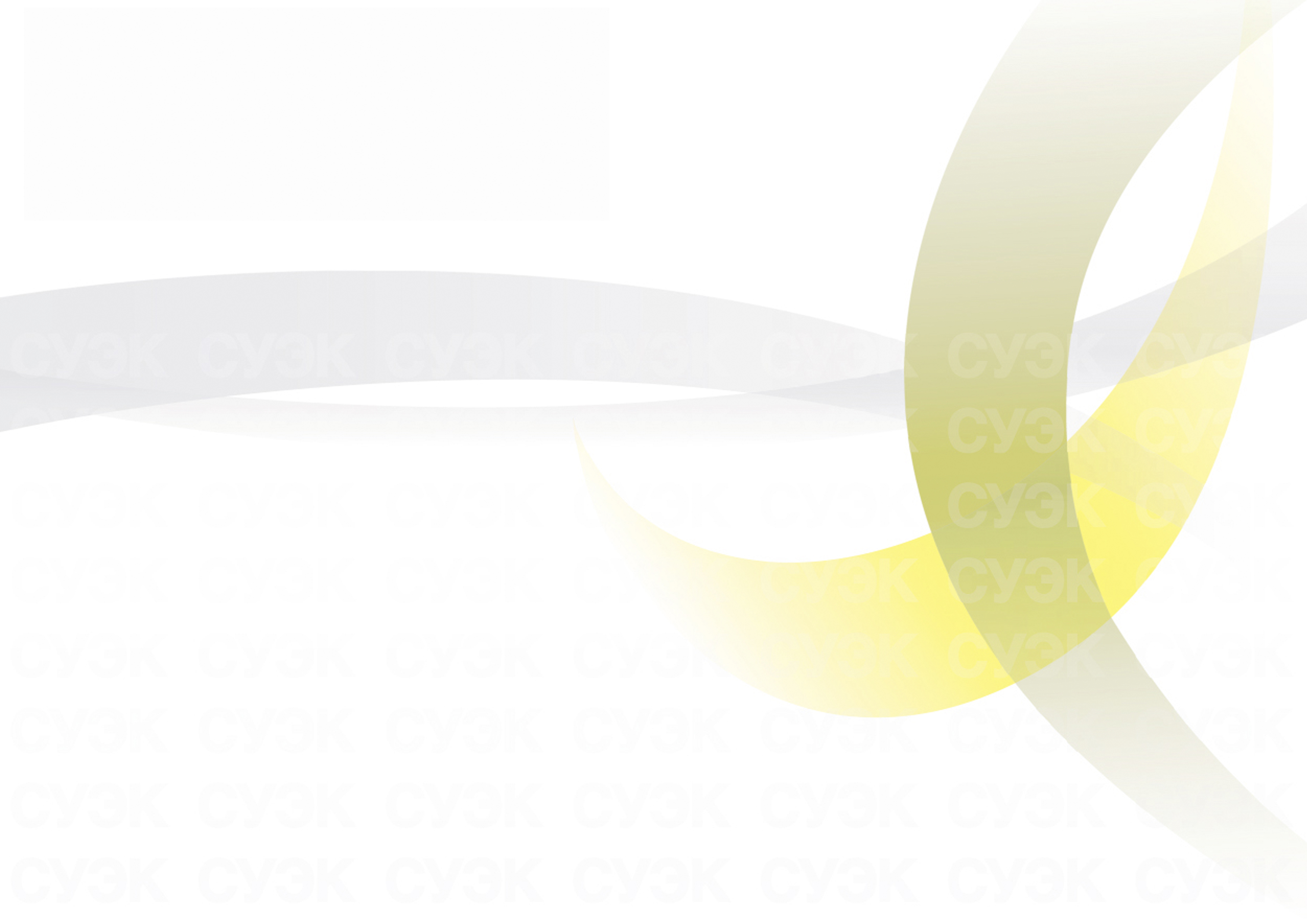 3. ОПРЕДЕЛЕНИЕ ПРЕДПРИЯТИЯ, ОРГАНИЗАЦИИ И ФИРМЫ
    Наиболее широким и определяющим сущность и юридический статус предпринимательских структур в российской экономике является понятие «организация».
Организация — форма объединения людей для их совместной деятельности в рамках определенной структуры; учреждение, призванное выполнять заданные функции, решать определенный круг задач.
Например, школа, институт, банк, правительственные учреждения.
   Организации могут носить статус коммерческих и некоммерческих. Коммерческую организацию отличает цель ее создания и функционирования — извлечение прибыли. С точки зрения российского законодательства любые предпринимательские структуры — это коммерческие организации (или ИП). Однако на практике применяется целый ряд других названий: предприятие, фирма, компания, корпорация.
Предприятие в соответствии с ГК РФ (ч. 1 ст. 132) — имущественный комплекс, используемый для осуществления предпринимательской деятельности.
   Предприятие является объектом недвижимости и гражданских прав, может быть объектом купли-продажи, залога, аренды и других сделок, связанных с установлением, изменением и прекращением вещных прав.
В состав предприятия как имущественного комплекса входят все виды имущества, предназначенные для его деятельности, включая земельные участки, здания, сооружения, оборудование, инвентарь, сырье, продукцию, права требования, долги, а также права на обозначения, индивидуализирующие предприятие, его продукцию, работы и услуги (коммерческое обозначение, товарные знаки, знаки обслуживания), и другие исключительные права, если иное не предусмотрено законом или договором.
   В среде национальной экономики принято рассматривать предприятие как самостоятельный хозяйствующий субъект с правами юридического лица, производящий продукцию, товары, услуги, выполняющий работы, занимающийся различными видами экономической деятельности.
Фирма — самое общее название самостоятельной коммерческой организации, занимающейся различными видами экономической деятельности с целью извлечения прибыли, принятое в обществе и бизнес-среде.
16
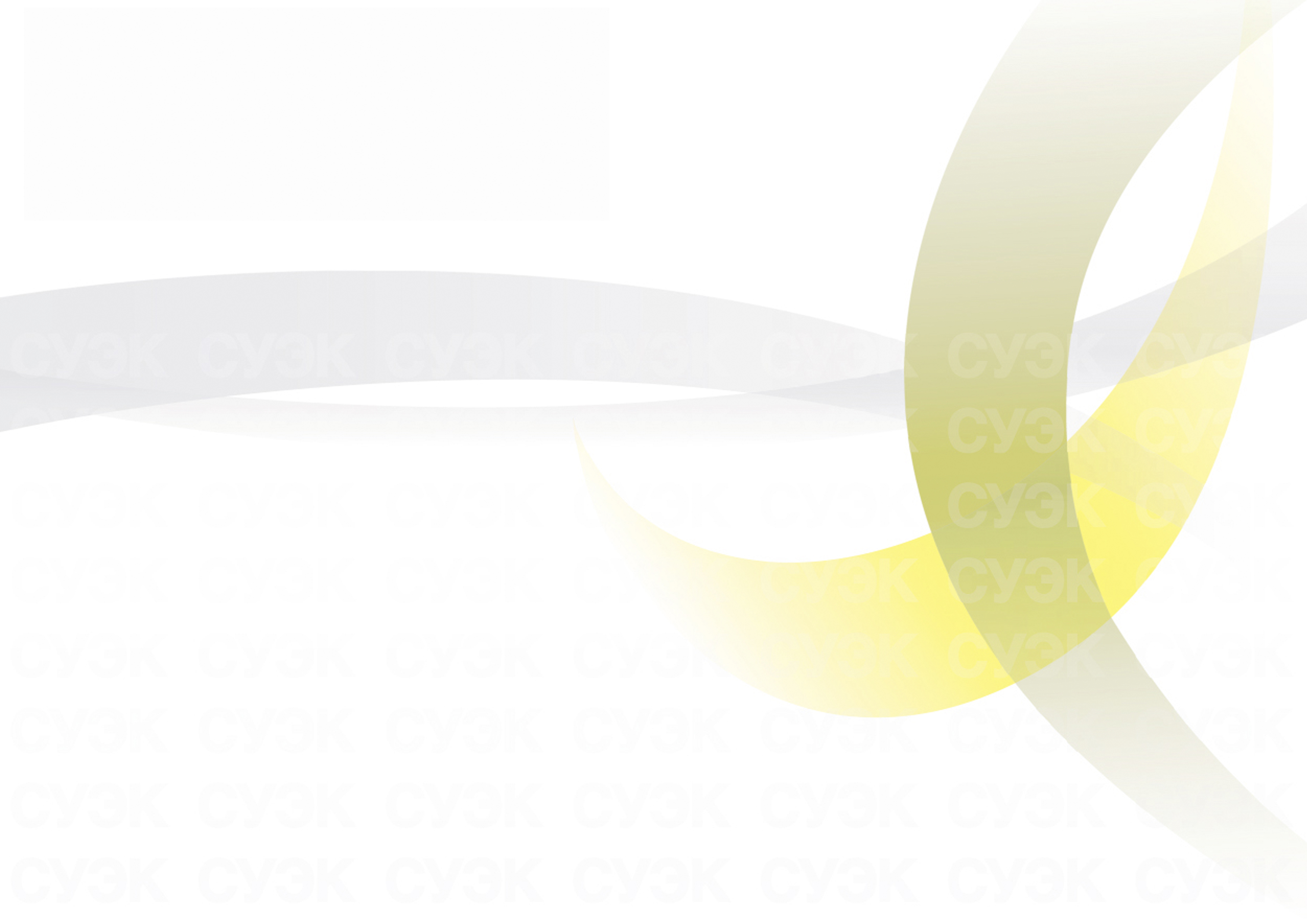 Фирмой называют коммерческую организацию любой организационно-правовой формы и сферы деятельности.
Компанией принято называть фирму, имеющую организационную форму товарищества или общества.
Корпорация — крупная организация, существующая в форме общества.
3.1. ФАКТОРЫ ПРОИЗВОДСТВА
Фа́кторы произво́дства — экономические ресурсы, необходимые для производства товаров и услуг. Традиционно выделяют следующие факторы производства: Земля; Труд; Капитал. Также в настоящее время к ним добавляют: Предпринимательская способность; Информация.
Земля — это естественные (природные) ресурсы, необходимые для существования человеческого общества и используемые в хозяйстве.
Труд — целесообразная, сознательная деятельность человека, направленная на удовлетворение потребностей индивида и общества. В процессе этой деятельности человек при помощи орудий труда осваивает, изменяет и приспосабливает к своим целям предметы природы, использует механические, физические и химические свойства предметов и явлений природы и заставляет их взаимно влиять друг на друга для достижения заранее намеченной цели. В процессе целенаправленной трудовой деятельности человек (субъект труда) с помощью созданных им орудий труда преобразует предмет труда в необходимый ему продукт. Продукт труда обусловлен спецификой предмета (материала), уровнем развития орудий, целью и способом его осуществления.
Капитал — совокупность имущества, используемого для получения прибыли. Направление активов в сферу производства или оказания услуг с целью извлечения прибыли называют также капиталовложениями или инвестициями. Самостоятельный термин капитал в современном бухгалтерском учёте не используется, но есть ряд близких показателей финансового анализа. Например, собственный капитал — это разница между стоимостью активов компании и суммой её обязательств. Обычно эта величина формируется за счёт уставного капитала (взноса владельцев компании), добавочного капитала (переоценка имущества, эмиссионный доход), нераспределённой прибыли и резервов (формирующихся из прибыли).
17
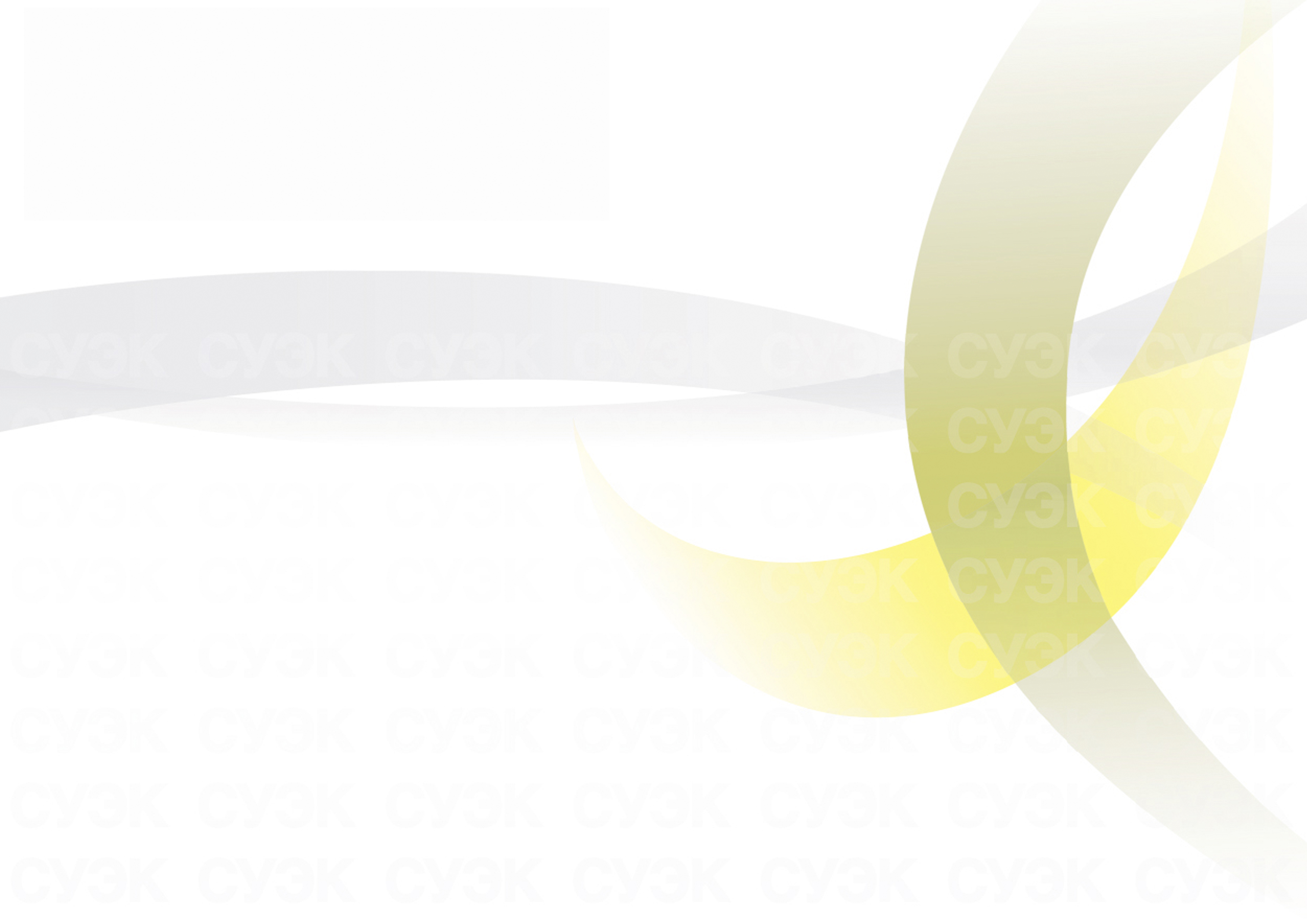 Предпринима́тельские спосо́бности — это фактор, связывающий воедино остальные ресурсы производства, экономический ресурс, в состав которого следует включать предпринимателей, предпринимательскую инфраструктуру, а также предпринимательскую этику и культуру. В свою очередь, к предпринимателям относятся прежде всего владельцы компаний, менеджеры, не являющиеся их собственниками, а также организаторы бизнеса, сочетающие в одном лице владельцев и управляющих. Используют также термин «предпринимательский потенциал». В целом предпринимательский потенциал можно охарактеризовать как потенциальные возможности по реализации предпринимательских способностей людей. Уникальность значения предпринимательства состоит в том, что именно благодаря ему приходят во взаимодействие прочие экономические ресурсы — труд, капитал, земля, знания. Инициатива и умение предпринимателей, помноженные на рыночный механизм, позволяют с максимальной эффективностью использовать все прочие экономические ресурсы, стимулировать экономический рост.
Информация — ресурс, используемый в экономических процессах. Информация, овеществляясь во всех компонентах системы производительных сил общества, выступает составным элементом всех моментов процесса труда — и предметом труда, и средством труда, и составной частью живого труда. Многофункциональность информации и возможность её быстрого перевоплощения из одних моментов процесса труда в другие обеспечивают данной производительной силе одну из ведущих ролей в развитии системы производительных сил современного общества. На протяжении всей истории человечества люди в процессе преобразования окружающего мира преобразуют и овеществленную в нём информацию. Изменяя русла рек, человек преобразует их физико-географические параметры. Возводя дома, он видоизменяет информацию, содержащуюся в рельефе земной поверхности. Выводя новые сорта растений и породы животных, человек преобразует содержащуюся в их генотипе информацию. Обладание достоверной информацией является необходимым условием для решения стоящих перед экономическим субъектом проблем. Вместе с тем даже полная информация не является гарантией успеха. Умение использовать полученные сведения для принятия наилучшего при сложившихся обстоятельствах решения характеризует такой ресурс, как знания. Носителями этого ресурса выступают квалифицированные кадры в сфере управления, продажи и обслуживания покупателей, технического обслуживания товара. Именно этот ресурс дает наибольшую отдачу в бизнесе.
18
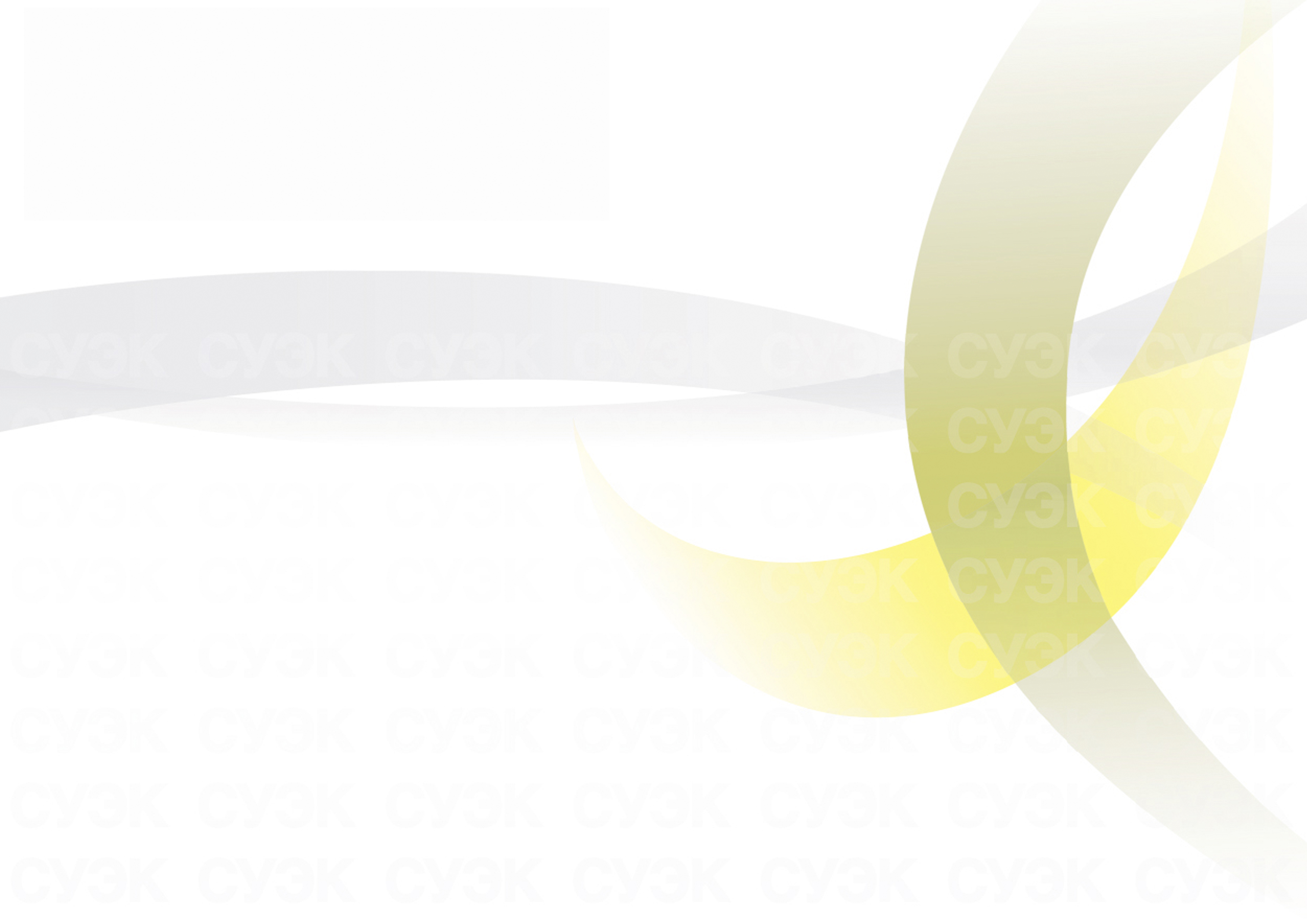 4. Экономика материально-вещественная и денежная.
  Экономика, а точнее, экономические процессы и экономические объекты имеют две стороны: материально-вещественную и стоимостную, денежную.
  В материально-вещественном аспекте экономика представлена естественными, физическими характеристиками, т.е. свойствами, признаками в виде физически измеримых, предметных показателей количества, свойств, качества. Это экономика, измеряемая в штуках, килограммах, метрах, литрах, в единицах качества, надежности, эффективности, полезности, в уровнях удовлетворения материальных потребностей, временем протекания экономических процессов.
  Чаще всего материально-вещественную сторону экономики характеризуют с помощью количественных, объемных показателей производства и потребления отдельных видов товаров, благ, услуг и показателей, отражающих их качественные свойства как средств производства и предметов потребления. Как уже упоминалось, иногда подобные показатели именуют натуральными, подчеркивая их естественность, непосредственную связь с предметами, вещами.
  Натуральные измерители хороши тем, что они способны объективно выразить, отразить свойства, реально присущие объектам, вещам, предметам, процессам в соответствии с их материально-вещественной природой. Однако каждый предмет, объект обладает специфическим набором свойств, признаков, а соответственно, и натуральных показателей, измерителей этих признаков. Отсюда возникает сложность сопоставления, соизмерения разных по своей природе вещей. Между тем такое сопоставление неизбежно при обмене предметов, вещей, определении их массы, ценности, значимости. Сравнивать разные вещи приходится также в случае необходимости характеризовать с помощью одного универсального показателя множество разнородных объектов, предметов. Зная, например, что один фермер вырастил 100 бройлерных цыплят, а другой — 2т картофеля, мы не в силах, опираясь на эту информацию материально-вещественной природы, что-либо сказать о сравнимой, сопоставимой величине или ценности произведенного ими продукта, даже установить, кто из них произвел больше, а кто меньше. Пользуясь чисто физическими мерами, трудно подобрать для разнородных предметов единый, общий количественный измеритель, ведь не приходится сравнивать цыплят и картофель по весу.
  Решение этой проблемы было найдено человечеством посредством изобретения денег, ставших единым, универсальным средством сопоставления разнородных продуктов. С появлением денежных единиц возникло и новое, денежное измерение, общее для всех оцениваемых предметов, не зависящее от природы вещей. Благодаря формированию цен стало возможным измерять и количество товара в денежном выражении, т.е. его стоимость, оцениваемую посредством умножения физического количества на цену физической единицы. Сравнение товаров стало сопоставлением их цен и стоимостей в единых денежных измерителях.
19
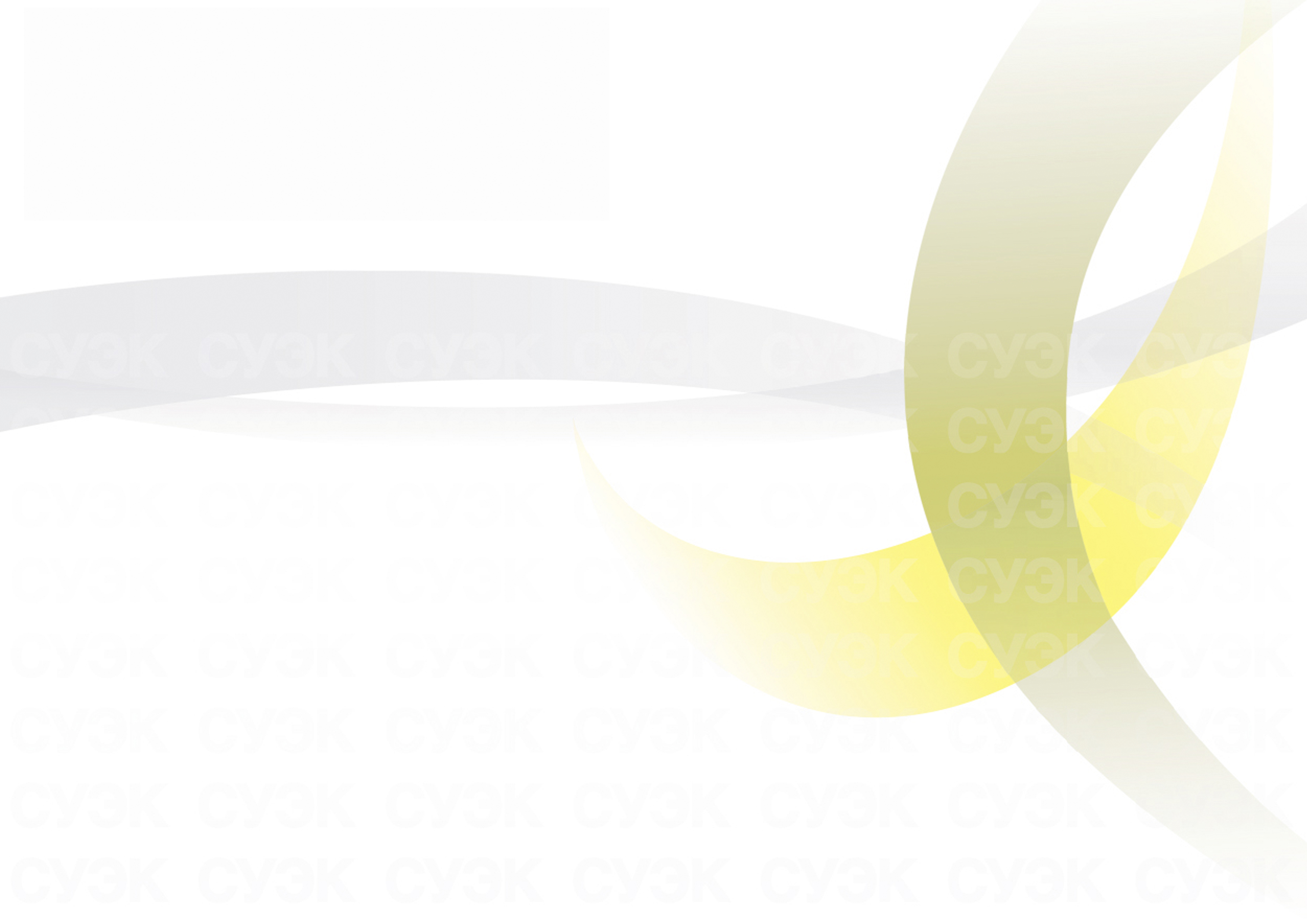 В результате введения денег и денежного обращения наряду с материально-вещественным в экономике возник денежный аспект, прорисовалась и вышла на передний план денежная сторона экономических процессов. С тех пор в экономике параллельно с движением вещей наблюдается, фиксируется сопровождающее его движение денег, денежной стоимости этих вещей, называемой просто стоимостью. Иногда деньги отрываются в своем движении от материальных объектов и ведут собственную жизнь в чисто финансовой сфере экономики, в денежном обращении, обмене денег на деньги.
  Двойственная природа экономики, проявляющаяся в наличии в ней взаимосвязанных сторон в виде материально-вещественного и денежного начал, является фундаментальным признаком и принципом экономики. Теперь уже вряд ли можно мыслить экономику без денег и вне денежного измерения, денежного обращения. В то же время не следует фетишизировать деньги и их роль в экономике, ибо деньги в основном отображают наличие и движение товаров.     Такова товарная природа денег. Кроме того, и материально-вещественная, и денежная стороны экономических процессов едины в том смысле и отношении, что и та и другая характеризуют одни и те же экономические объекты, но только в разном измерении. Вместе с тем деньгам присуща и самостоятельная жизнь, в которой их товарная природа становится незаметной.
Видение экономики в ее материально-вещественном аспекте необходимо, когда мы ищем ответ на вопрос: что производить? Экономика характеризуется структурой, объемами, видами производимого ею продукта, будь то чисто материальный либо духовный, интеллектуальный продукт. В то же время значимым производственным показателем является объем производства в целом и отдельных видов продукции в денежном выражении.
   Что касается потребления, то и здесь при крайней важности материально-вещественного состава денежная сторона не менее значима, ибо от денежных доходов и цен зависит реальная возможность приобретения потребительских товаров и услуг.
   Ну и конечно же, в сфере обращения, обмена товаров, где на первый план выходит денежная сторона экономики, материальная сущность объектов купли-продажи, выражающая их количество и качество, сохраняет свое значение.
20
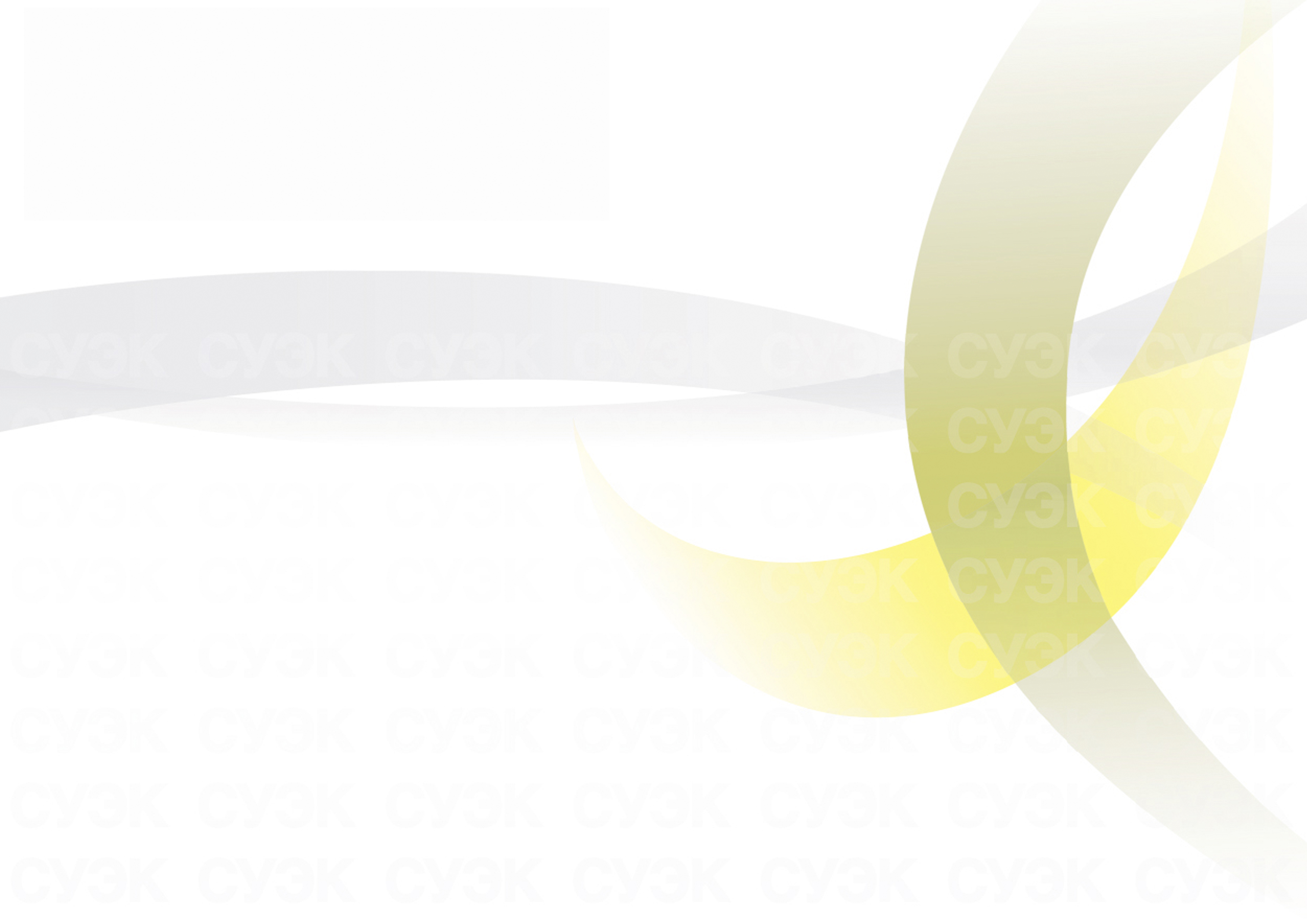 4.1. Ограниченность и взаимозаменяемость ресурсов.
Поскольку ресурсы продаются и покупаются, они имеют цену. Будучи результатом взаимодействия спроса и предложения, цена отражает все особенности рынков ресурсов, как общие для всех видов, так и специфические для каждого из них.
Особенности рынков ресурсов обобщенно выражаются прежде всего в том, что в силу их ограниченности неизбежно ограничены и сам объем производства, и предложения ресурсов. Общество не в состоянии произвести, а значит, и потребить такой объем товаров и услуг, которым бы хотело располагать. В связи с этим спрос на них весьма устойчив, более того, для рынка ресурсов характерна его концентрация, которая делает типичным явление монопсонии (единственный покупатель) или олигополии (небольшое число покупателей). Яркий пример - рынок труда в небольшом городе, где вполне реальна ситуация, когда единственным покупателем рабочей силы в данной отрасли выступает одна фирма.
Цена на экономические ресурсы складывается, как и на всяком другом рынке, под воздействием спроса и предложения. Предложение ресурсов отражает прямую связь между ценой на них и реально имеющимся объемом: в интересах владельцев ресурсов поставлять их по более высокой цене. Спрос же на ресурсы отражает обратную связь между ценой и объемом спроса: если цена повышается, фирма либо будет покупать меньше ресурсов, либо заменит их более дешевыми.
Рассмотрим особенности спроса на ресурсы.
1. Он является производным (зависимым) от спроса на готовую продукцию, изготовляемую с применением данных ресурсов. Следовательно, изменение первого прежде всего зависит от изменения второго.
2. Спрос на ресурсы зависит от производительности труда: ее рост вызывает увеличение спроса на экономические ресурсы.
3. Спрос на данные ресурсы связан с динамикой спроса на другие ресурсы, т.е. с изменением цены на замещающие ресурсы и на дополнительные ресурсы.
   При введении в производство замещающих ресурсов фирма получает эффект двух видов. Первый - эффект замещения: замена одного ресурса другим изменяет цену и спрос (замещение труда капиталом ведет к падению спроса на труд и увеличению на капитал).
Второй - эффект объема производства: увеличение издержек на капитал вызывает падение объема производства и соответственно сокращение спроса на ресурсы (капитал). Эти эффекты действуют в противоположных направлениях.
Общий вывод - производный спрос на ресурсы возрастает, если: увеличивается спрос на продукт, повышается производительность труда в выпуске готовой продукции, падает или поднимается цена на замещающие ресурсы, снижается цена на дополнительные ресурсы. Отсюда следует, что эластичность спроса на ресурсы, т.е. реакция на изменение цен ресурсов, зависит от следующих факторов:
21
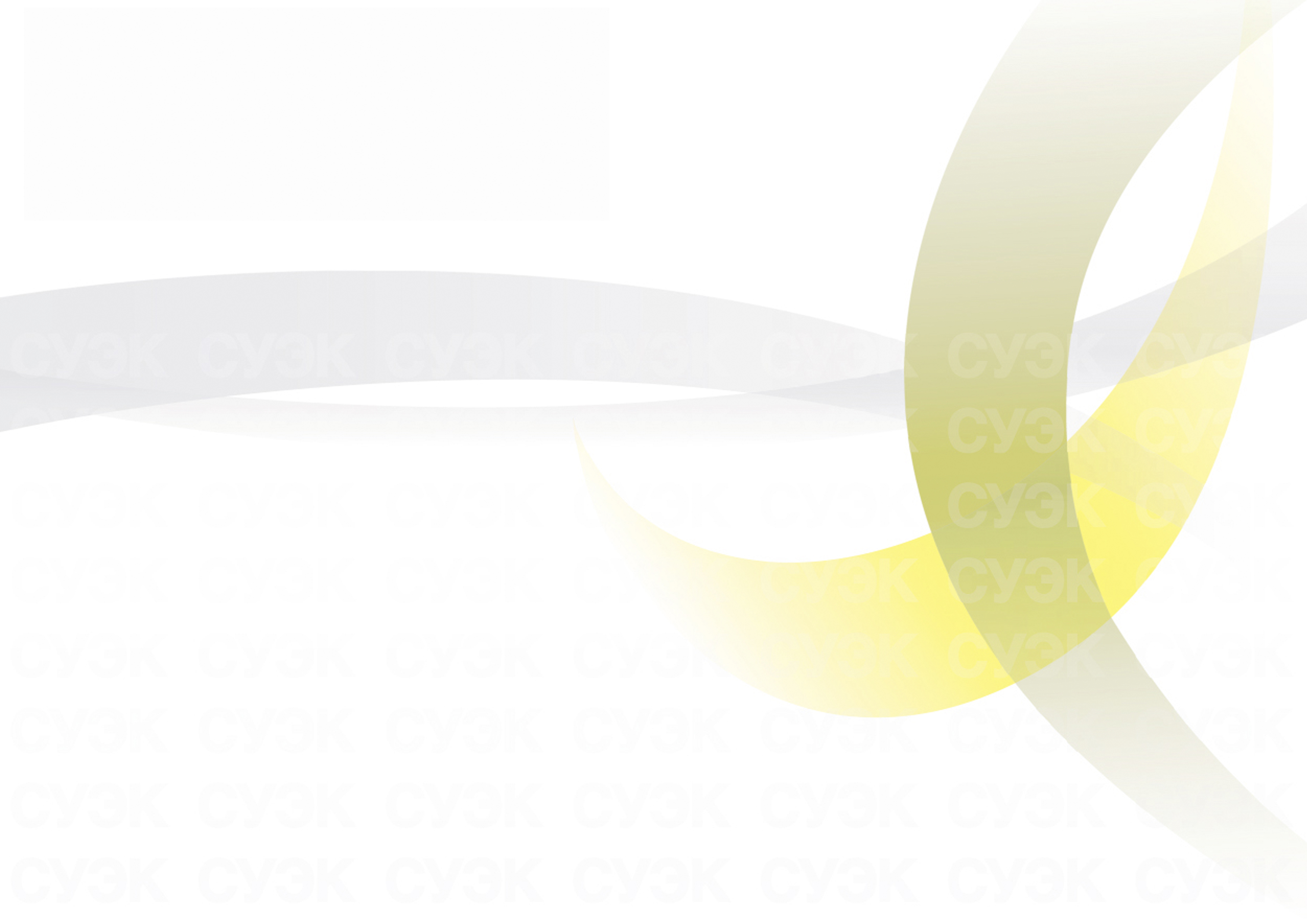 • эластичности спроса на готовую продукцию: чем она выше, тем эластичнее спрос на ресурсы (когда повышение цены на товар вызывает значительное падение спроса на него, потребность в ресурсах также снижается);
• заменяемости ресурсов: эластичность спроса на них высока, если в случае повышения цены существует возможность их замещения другими ресурсами или внедрения более совершенной технологии;
• доли ресурсов в общих издержках: если удельный вес ресурсов в общих издержках велик, а цена на ресурсы растет, то это приводит к падению спроса на них. Следовательно, чем выше доля ресурсов в общих издержках производства, тем выше эластичность спроса.
  Особенности предложения ресурсов. Несмотря на ограниченность, они могут меняться под воздействием усилий людей, например, предложение земли можно увеличить путем проведения мелиоративных работ. В целом же предложение ресурсов зависит от закона редкости, ограниченности ресурсов (при этом следует помнить об относительном характере этой ограниченности: ресурсы ограничены по сравнению с потребностями производства в них для получения необходимых в данный момент экономических благ). Наименее эластично предложение земли - ее размеры довольно жестко фиксированы, а альтернативного, заменяющего ресурса не существует. Это уникальное невоспроизводимое благо. Практически неэластично предложение полезных ископаемых, хотя их можно заменить другими ресурсами или открыть новые месторождения. Предложение других видов ресурсов более эластично и в большей степени зависит от экономической ситуации и экономической политики.
Учет и оценка основных фондов.
Учет основных фондов обусловливается не только необходимостью знания того, какими основными фондами и в каком объеме предприятие обладает, но и требованиями экономики производства. Это вызвано тем, что доля основных фондов в общем объеме средств, находящихся в распоряжении предприятия, достигает 70% и более. Следовательно, от того, как они используются, зависит развитие (состояние) его экономики.
Учет основных фондов производится в натуральной и денежной формах. С помощью натуральных показателей он осуществляется отдельно для каждой группы вышеприведенной классификации. Например, для зданий натуральными показателями являются: их число, общая и полезная площадь вм2; для рабочих машин - число единиц, вид и возраст и т.п. Для более полной характеристики состояния средств труда следует проводить аттестацию каждого рабочего места, которая представляет собой комплексную оценку его соответствия нормативным требованиям и передовому опыту по таким направлениям, как технико-экономический уровень, условия труда и техника безопасности. Эта форма учета позволяет определить не только вещественную структуру основных фондов, но и их технический уровень, составить баланс оборудования и т.д.
22
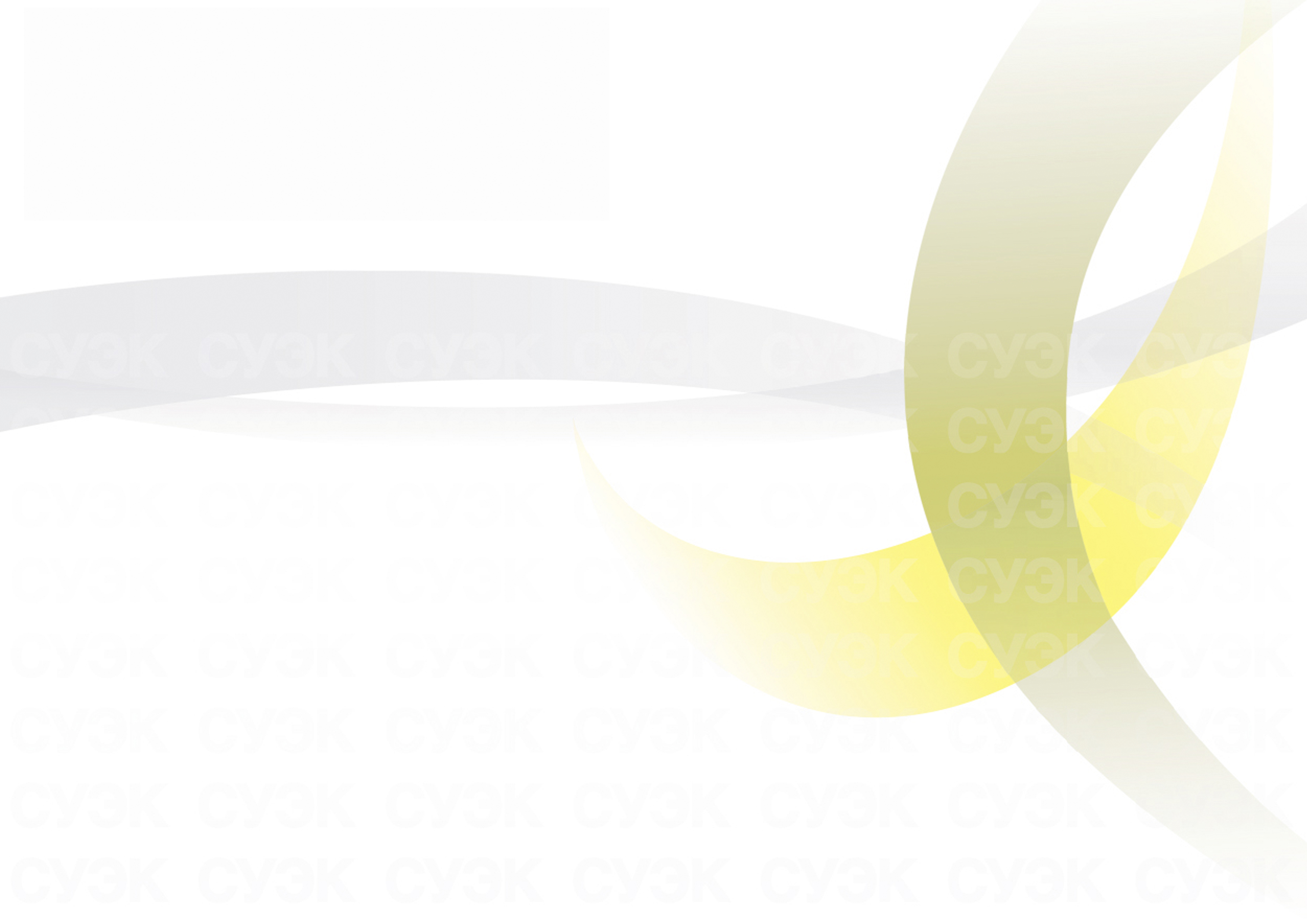 Учет в денежной форме проводится для определения общей величины основных фондов, их динамики, структуры, расчета амортизационных отчислений, экономической эффективности капитальных вложений, т.е. того, без чего невозможно судить о состоянии экономики предприятия. Эти оценки делают по первоначальной, восстановительной, а также поостаточной стоимости (первоначальной стоимости с учетом износа).
   Методы оценки основных фондов зависят от источников их поступления на предприятие. Так, первоначальная стоимость основных фондов, поступивших за счет капитальных вложений предприятия, включает фактические затраты на их сооружение или приобретение, расходы на доставку и установку, за исключением налога на добавленную стоимость и иных возмещаемых налогов (кроме случаев, предусмотренных законодательством РФ).
    К таким случаям относится налог на приобретение транспортных средств, который включают в первоначальную стоимость транспортного средства; налог на добавленную стоимость по основным средствам, приобретаемым за счет бюджетных ассигнований, а также по законченным объектам капитального строительства, вводимым в эксплуатацию, независимо от источника финансирования относится на увеличение их первоначальной стоимости. Основные средства, поступившие от учредителей акционерного общества в счет их вкладов в уставный капитал, оцениваются по стоимости, определяемой соглашением сторон. Если основные средства, бывшие уже в эксплуатации, получены безвозмездно от других предприятий или в качестве субсидии правительственных органов, то они обычно оцениваются у получившего их предприятия по остаточной стоимости. 
   В современных условиях при высоком уровне инфляции, как никогда ранее, возникает необходимость периодической переоценки основных фондов и определения их восстановительной стоимости, соответствующей реальным экономическим обстоятельствам.
   Регулярные переоценки основных фондов производятся начиная с 1992 г.
Положением по бухучету "Учет основных средств" ПБУ 6/97 организациям предоставлено право не чаще 1 раза в год (на начало отчетного года) переоценивать объекты основных средств по восстановительной стоимости путем индексации или прямого пересчета по документально подтвержденным рыночным ценам.
4.2. Кругооборот оборотных средств. 
Оборотные средства находятся в постоянном движении. На протяжении одного производственного цикла они совершают кругооборот, состоящий из трех стадий (меняя свою форму).
На первой стадии предприятия затрачивают денежные средства на оплату счетов за поставляемые предметы труда (оборотные фонды). На этой стадии оборотные средства из денежной формы переходят в товарную, а денежные средства - из сферы 
обращения в сферу производства.
23
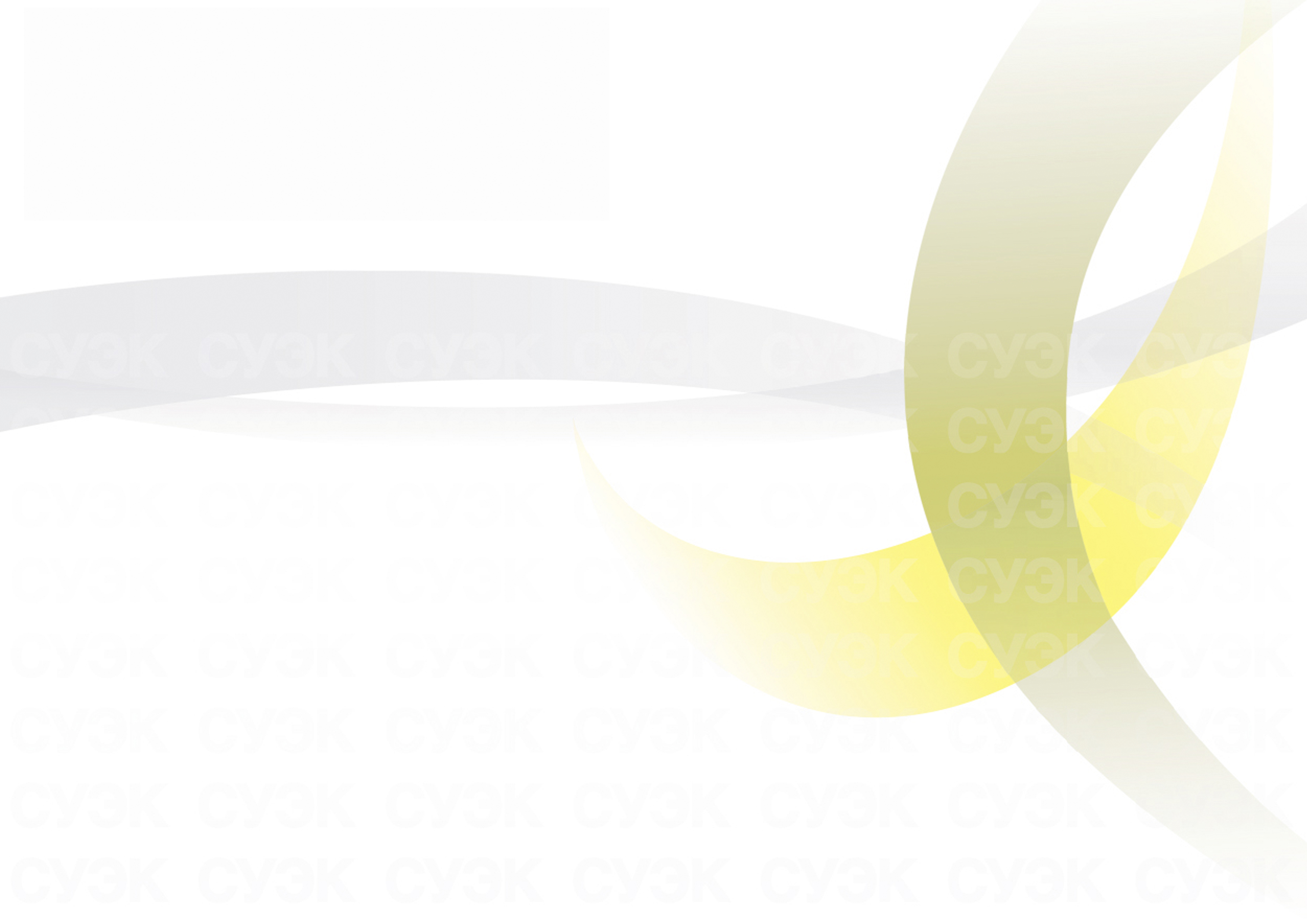 На второй стадии приобретенные оборотные фонды переходят непосредственно в процесс производства и превращаются вначале в производственные запасы и полуфабрикаты, а после завершения производственного процесса - в готовую продукцию (товарная форма).
  На третьей стадии готовая продукция реализуется, в результате чего оборотные фонды из сферы производства приходят в сферу обращения и снова принимают денежную форму. Эти средства направляются на приобретение новых предметов труда и вступают в новый кругооборот (Д-Т-П-Т-Д-Т-П-Т-Д)и т.д. Но это не означает, что оборотные средства последовательно переходят из одной стадии кругооборота в другую. Напротив, они одновременно находятся во всех трех стадиях кругооборота. Что-то в каждый момент покупается, производится, продается и снова покупается. Именно это и обеспечивает непрерывность и бесперебойность производства и реализации продукции.
  При этом следует иметь в виду, что на каждой стадии время нахождения оборотных средств неодинаково. Оно зависит от потребительских и технологических свойств продукции, особенностей ее производства и реализации. Это можно проиллюстрировать на примере предприятий пищевой промышленности. Так, например, сезонность, характерная для таких отраслей, как сахарная, масло-жировая, крахмало-паточная и др., вызывает задержку средств на первой (денежной) стадии кругооборота. Длительность производственного цикла и относительно большой объем незавершенного производства в таких отраслях, как винодельческая, пивоваренная, коньячное производство, задерживают средства на второй стадии кругооборота -производственной. Неравномерность реализации продукции в такой отрасли, как плодоовощная, сказывается на отвлечении средств в третьей стадии кругооборота - товарной. Таким образом, из изложенного следует, что общая длительность кругооборота оборотных средств (Т) есть функция времени нахождения этих средств на каждой стадии кругооборота. На практике это означает, что увеличение длительности кругооборота оборотных средств приводит не только к отвлечению собственных денежных средств, но и к необходимости привлечения дополнительных средств с тем, чтобы не нарушать непрерывность производства.
  В условиях рыночных отношений ото приводит к снижению конкурентоспособности предприятия в целом, ухудшению его экономики. Поэтому в условиях рыночной системы хозяйствования рациональное обеспечение предприятия оборотными средствами в развитии его экономики имеет чрезвычайно важное значение и обусловливает необходимость соответствующей организации и хозяйствования с этими средствами.
24
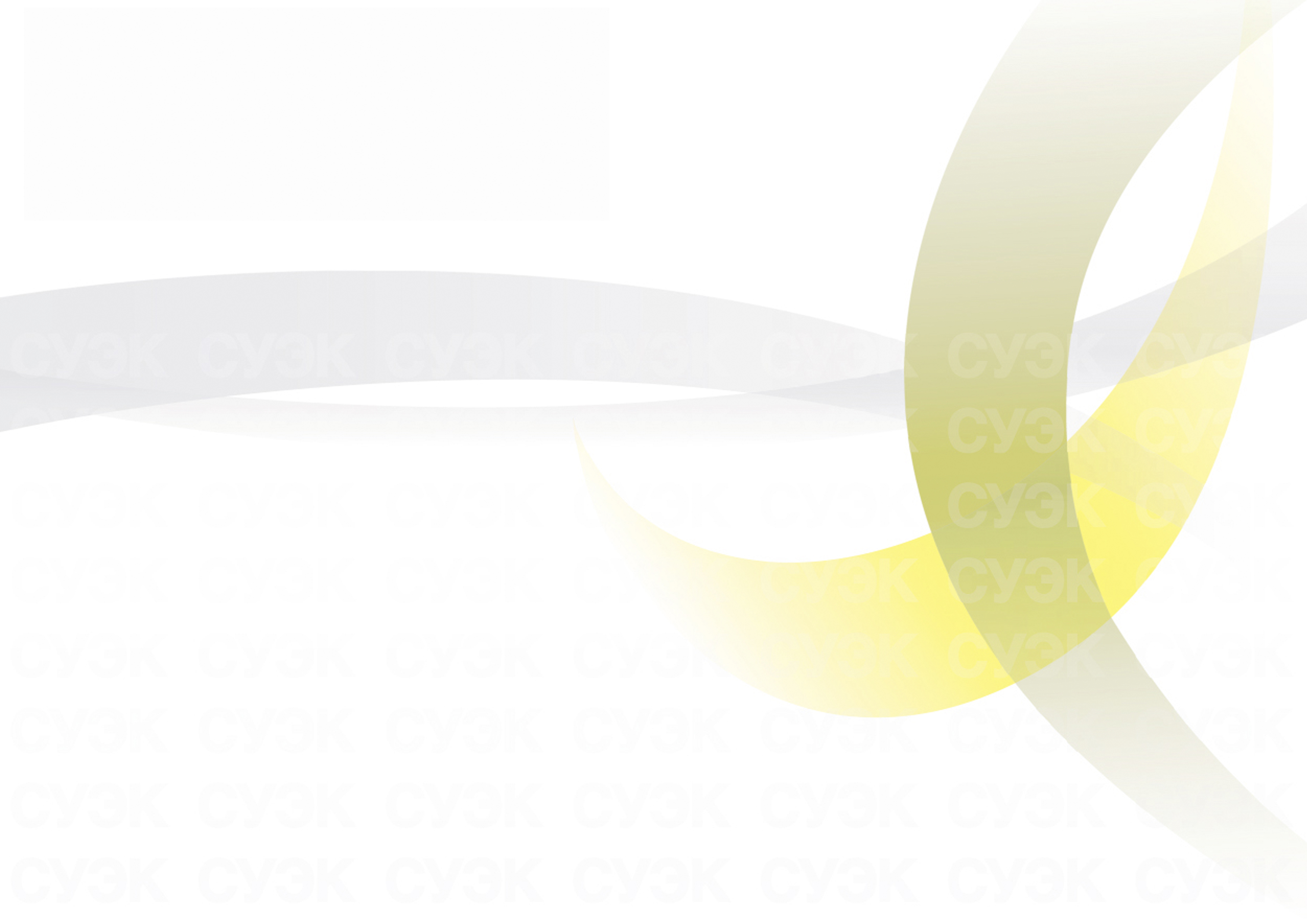 5. Оценка исполнения работы. Текучесть кадров.
 Оценка исполнения - это заключение о выполнении работником его работы. Оно проявляется в официальном и систематическом оценивании начальством своих подчиненных. Многие менеджеры имеют субъективное мнение (часто меняющееся) о своих подчиненных.
 Существует множество целей оценки исполнения, в числе которых могут быть: улучшение исполнения; сбор информации для принятия решений; способствование соблюдению стандартов; необходимость выступать основой для дифференцированной оплаты труда; сбор фактов для минимизации субъективности заключения; информирование о необходимых сторонах обучения и переподготовки; сбор данных для создания образа будущего исполнения; стимулирование отдельных лиц и группы в целом, направленное на соблюдение стандартов; усиление морального фактора; обеспечение основы для формирования новых стандартов и целей исполнения.
Главными методами оценки исполнения являются:
• ранжирование (менеджер ранжирует своих подчиненных в зависимости от их заслуг);
• балльная оценка (пятибалльная или нецифровая: плохо, ниже среднего, среднее, выше среднего, очень хорошо);
• шкала (обычно с пятью баллами) для оформления персональных характеристик;
• система сильных и слабых сторон, позволяющая руководителю отмечать качество работы своих подчиненных;
• беседы, в ходе которых подчиненный рассказывает о своих успехах и неудачах в оцениваемый период.
Понятие "текучесть рабочей силы" используется для описания движения рабочих и рассчитывается в виде индекса текучести рабочей силы, выражающего общее число увольнений в процентах к среднему числу занятых в течение года:
Тч (чистая текучесть) 
где ОЧУ - общее число увольнений в рассматриваемый период;
СЧЗ - среднее число занятых.
Так как некоторые увольнения неизбежны, а в некоторых случаях и желательны (при направлении на учебу), формула должна это учитывать и принимает следующий вид:
где НУ - неизбежные увольнения.
  Обычно рассчитываются годовые индексы, хотя иногда бывают и квартальные, позволяющие учитывать сезонные колебания.
На уровень текучести рабочей силы воздействует множество факторов, но в основном - род деятельности предприятия. Ежегодно публикуемая статистика по отраслям показывает, что, например, в гостиничном бизнесе этот показатель традиционно 
высок. По известным причинам текучесть женской рабочей силы значительно превышает мужскую.
25
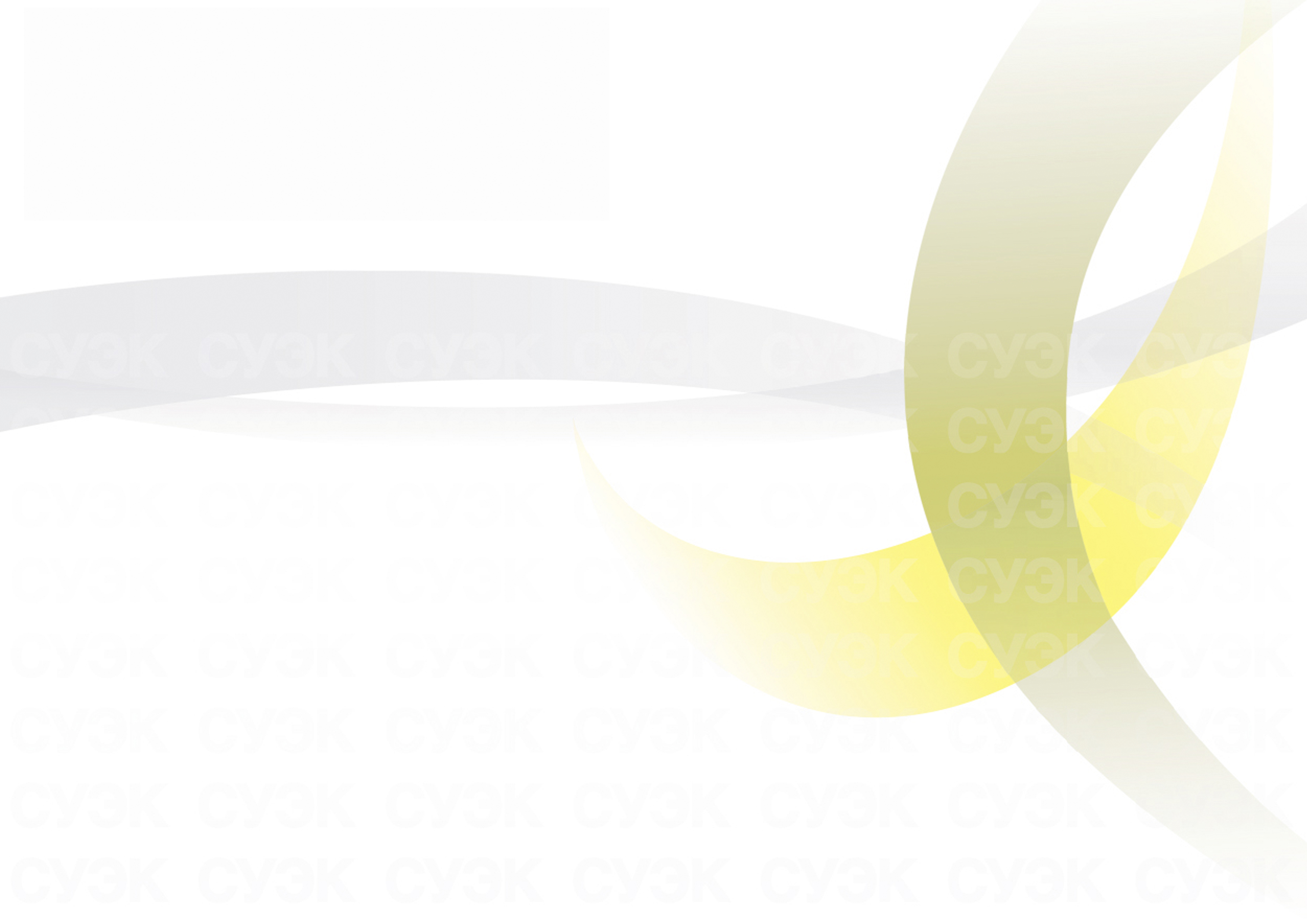 Высокий уровень оборота рабочей силы может объясняться либо особенностями работы, либо неудачей кадровой политики. 
Существует ряд мер для исправления такого положения. 
    Среди них следует выделить:
• использование необходимых процедур отбора работников;
• обеспечение выполнения менеджерами задач, связанных с кадрами;
• максимально широкое использование способностей работников;
• анализ качества работы сотрудников;
• анализ кадровой политики и зарплаты;
• совершенствование обучения;
• совершенствование коммуникаций;
• максимально возможное улучшение условий труда;
• усиление получения удовлетворения от работы.

   Для руководства важно знать причины увольнения работников. Работа с увольняющимися включает следующие задачи:
- получить информацию о том,чем неудовлетворены работники;
- предоставитьим необходимую информацию или услуги;
- улучшить стимулирование работников;
- повысить занятость на предприятии;
- улучшить кадровую политику;
определить истинные причины увольнения.

   Беседа должна проводиться в частном порядке с гарантией ее конфиденциальности. Результаты беседы могут выразиться в административных действиях по сокращению текучести кадров. Если беседу по каким-либо причинам провести невозможно, уместно послать уволившемуся анкету. 
Причины увольнения подразделяются на: добровольное; по инициативе администрации.
26
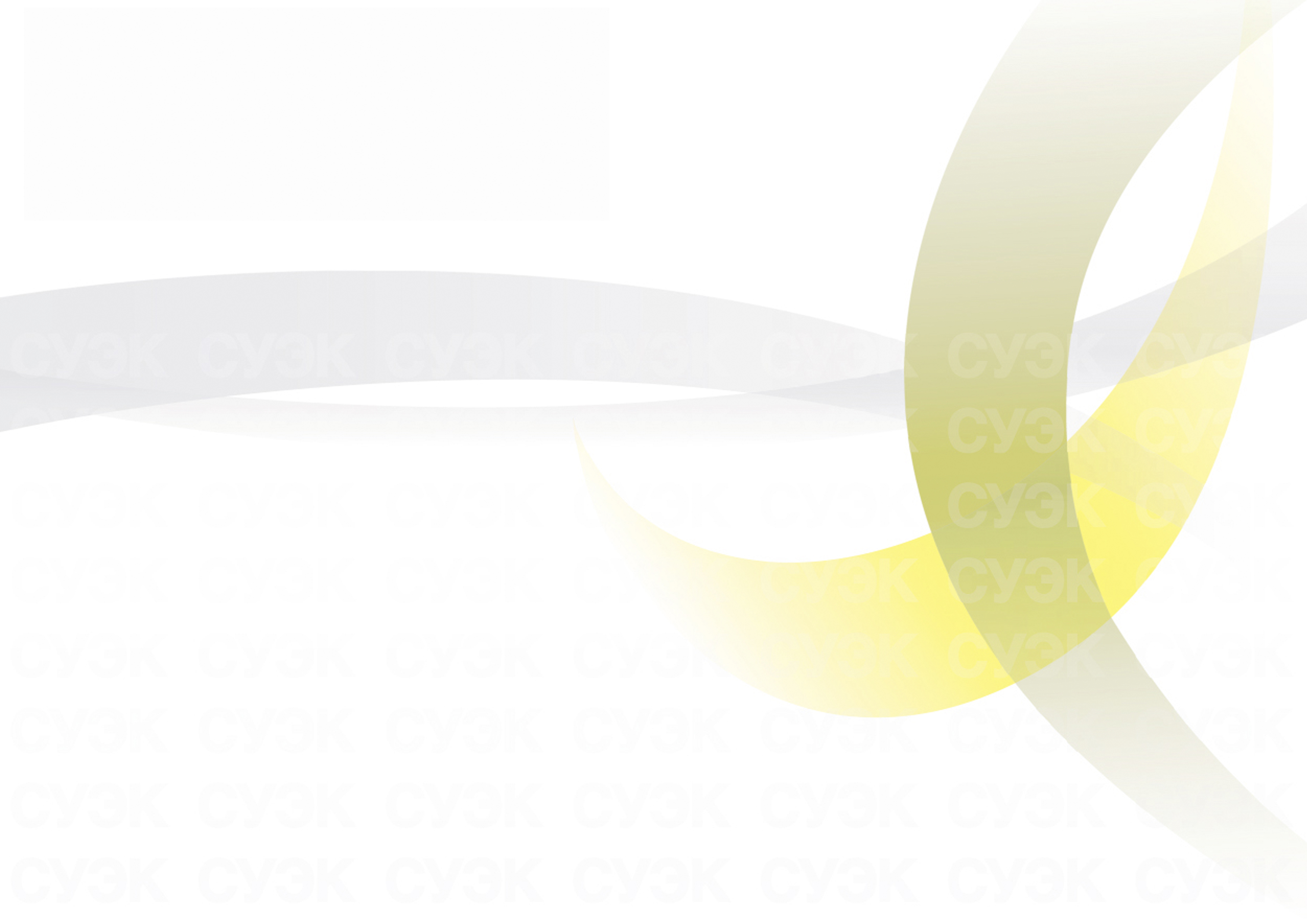 Добровольно увольняющиеся работники чаще всего указывают на то, что они не удовлетворены характером работы, зарплатой или условиями, не видят перспектив роста и надеются устроиться на лучшее место.
    Увольнение по инициативе администрации происходит из-за профессиональной непригодности (неэффективность работы, несовместимость с другими сотрудниками); дисциплинарных проступков (опоздания, невыполнение заданий); сокращения (истечение контракта, спад в отрасли).
   Причины добровольного увольнения работников устранимы. Работу можно сделать более привлекательной, увеличить зарплату, улучшить условия, предоставить работникам возможности для продвижения по службе.
    Влияние сокращения может быть минимизировано заключением с работниками других контрактов. Лишь спад в отрасли не может контролироваться менеджерами.
   Добровольные увольнения, помимо финансовых потерь, имеют и другую серьезную опасность, так как они усугубляют плохую репутацию фирмы.
  6. Среднесписочная численность работников
    В отчетности по труду численность работников списочного состава приводится не только на определенную дату, но и в среднем за отчетный период (за месяц, квартал, с начала года, год).
Численность на дату - это показатель численности работников списочного состава предприятия на определенное число отчетного периода, например, на первое или последнее число месяца, включая принятых и исключая выбывших в этот день работников.
Для определения численности работников предприятия, учреждения, организации за какой-либо период (месяц, квартал, с начала года, год) недостаточно принимать численность работников на дату, например, только на начало или на конец отчетного периода, так как в этих показателях не учитываются изменения, происшедшие в течение рассматриваемого периода. Для определения численности работников за отчетный период исчисляется среднесписочная численность работников, которая используется для исчисления производительности труда, средней заработной платы, коэффициентов оборота, текучести, постоянства работников и других показателей.
 Среднесписочная численность работников за отчетный месяц исчисляется путем суммирования численности работников списочного состава за каждый календарный день отчетного месяца, т.е. с 1 по 30 или 31 число (для февраля - по 28 или 29 число), включая праздничные (нерабочие) и выходные дни, и деления полученной суммы на число календарных дней отчетного месяца.
Численность работников списочного состава за выходной или праздничный (нерабочий) день принимается равной списочной численности работников за предшествующий рабочий день.
27
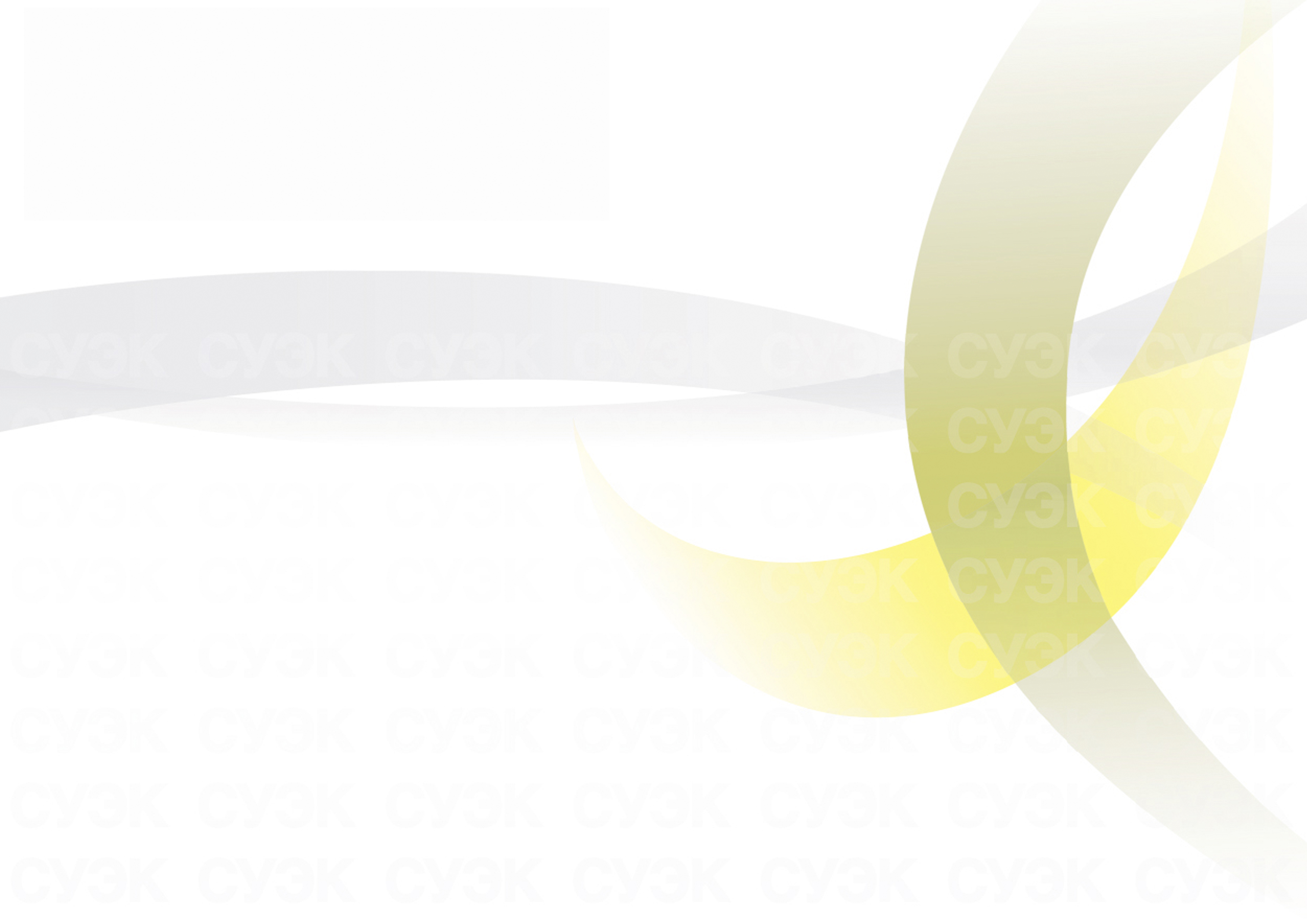 При наличии двух или более выходных или праздничных (нерабочих) дней подряд численность работников списочного состава за каждый из этих дней принимается равной численности работников списочного состава за рабочий день, предшествовавший выходным или праздничным (нерабочим) дням.
 Для правильного определения среднесписочной численности работников необходимо вести ежедневный учет численности работников списочного состава, которая должна уточняться на основании приказов (распоряжений) о приеме, переводе работников на другую работу и прекращении трудового договора.
Численность работников списочного состава за каждый день должна соответствовать данным табеля учета использования рабочего времени работников, на основании которого устанавливается численность рабочих и служащих, явившихся и не явившихся на работу, по предприятию.
    При определении среднесписочной численности работников следует иметь в виду, что некоторые работники списочного состава не включаются в среднесписочную численность. К таким работникам относятся:
- женщины, находящиеся в отпусках по беременности и родам, а также находящиеся в отпусках в связи с усыновлением новорожденного ребенка непосредственно из родильного дома;
- женщины, находящиеся в дополнительном отпуске по уходу за ребенком до достижения им возраста полутора лет;
- работники, командированные на вывозку зерна и других сельскохозяйственных продуктов, на уборку урожая, за которыми в соответствии с постановлением Правительства по месту их основной работы сохраняется 75% среднего заработка взамен суточных и квартирных (водители автомобилей, рабочие по ремонту, механики, начальники автоколонн, диспетчеры автомобильных хозяйств, трактористы - машинисты и другие механизаторы);
- работники, командированные для выполнения строительных, монтажных и наладочных работ, которым выплачивается надбавка к заработной плате, взамен суточных и квартирных, в размере 50 - 75% тарифной ставки (должностного оклада) по месту их основной работы, в соответствии с постановлением Правительства.
- работники, обучающиеся на последних курсах вечерних и заочных высших и средних специальных учебных заведений, находящиеся в дополнительном отпуске без сохранения заработной платы, а также работники, поступающие в высшие или средние специальные учебные заведения, находящиеся в отпуске без сохранения заработной платы для сдачи вступительных экзаменов;
28
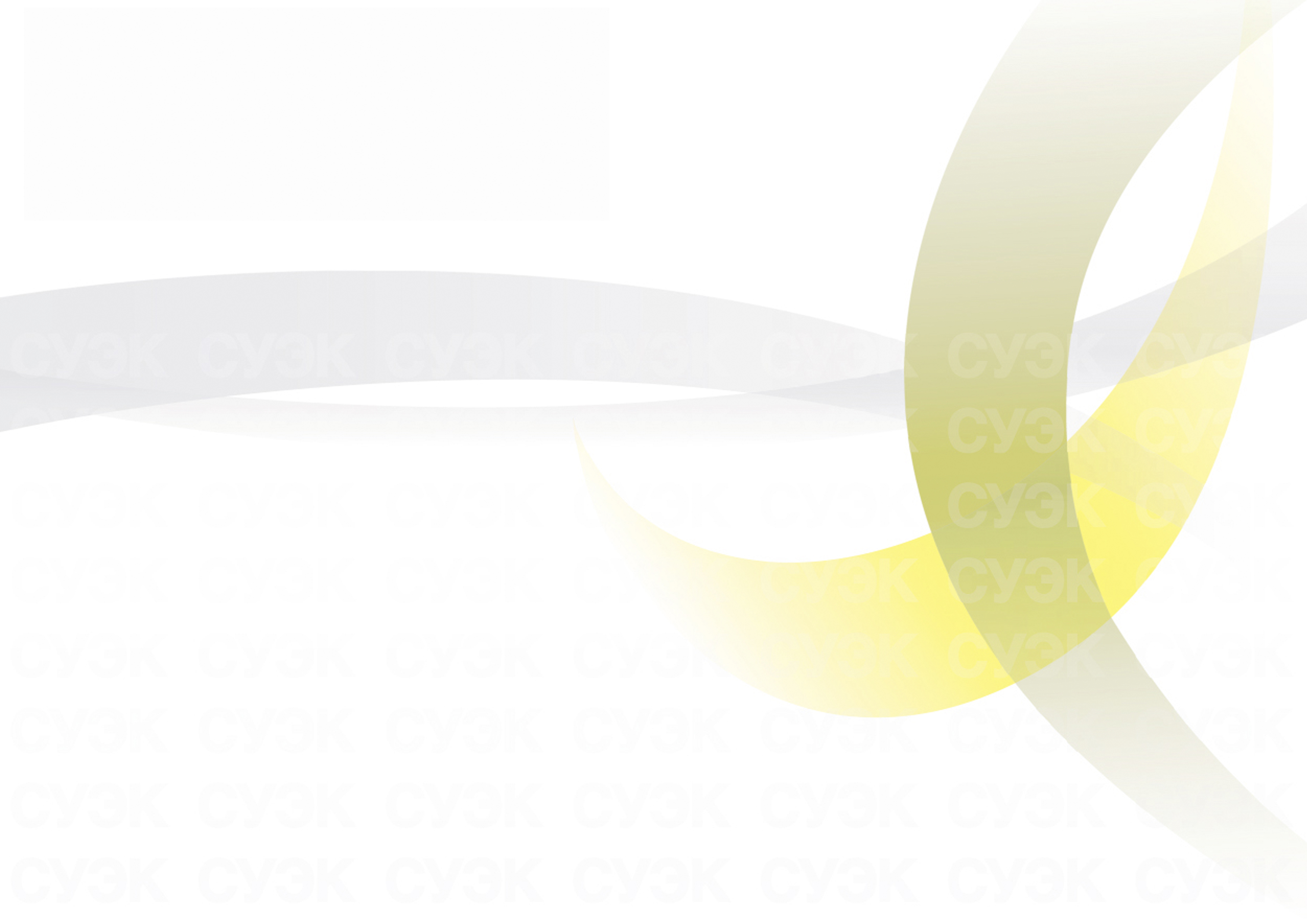 - студенты высших учебных заведений, учащиеся средних специальных учебных заведений, а также учащиеся средних профессионально-технических учебных заведений системы Госпрофобра СССР, проходящие производственную практику на предприятии и зачисленные на рабочие места или должности;
 - инвалиды Великой Отечественной войны, работающие на предприятиях.
       При определении среднесписочной численности работники, принятые на неполный рабочий день или неполную рабочую неделю, включая работников, принятых на половину ставки (оклада) в соответствии со штатным расписанием, учитываются пропорционально фактически отработанному времени в следующем порядке:
определяется общее количество человеко-дней, отработанных этими работниками, для чего общее число отработанных человеко-часов в отчетном месяце делится на продолжительность рабочего дня (исходя из продолжительности рабочей недели - 41 час) - 8,2 часа (при пятидневной рабочей неделе) или 6,83 часа (при шестидневной рабочей неделе). Затем определяют среднесписочную численность работников, для чего число отработанных человеко-дней делят на число рабочих дней по календарю в отчетном месяце.
 Работники, заключившие трудовой договор с предприятием о выполнении работы на дому личным трудом (надомники), учитываются в среднесписочной численности работников предприятия, как целые единицы.
(в ред. письма Госкомстата РФ от 20.04.93 N 6-1-1/87)
   Если работники не состоят в списочном составе работников предприятия: лица, привлеченные для работы по специальным договорам с государственными организациями (на предоставление рабочей силы); больные хроническим алкоголизмом, помещенные на лечение в наркологические отделения психиатрических (психоневрологических) учреждений и привлекаемые с лечебной целью к труду на предприятия, то в среднесписочной численности учитывается условная численность этих работников, исчисленная делением фактически начисленного за месяц фонда заработной платы этих лиц, включая премии из фонда материального поощрения, на среднемесячную заработную плату одного рабочего основной или неосновной деятельности.
        Издержки - это денежное выражение затрат производственных факторов, необходимых для осуществления предприятием своей производственной и коммерческой деятельности.
Они могут быть представлены в показателях себестоимости продукции, которая характеризует в денежном измерении все материальные затраты и затраты на оплату труда, которые необходимы для производства и реализации продукции.
29
В Положении о составе затрат по производству и реализации продукции (работ, услуг), включаемых в себестоимость продукции (работ, услуг) и о порядке формирования финансовых результатов, учитываемых при налогообложении прибыли, утвержденном постановлением Правительства Российской Федерации от 5 августа 1992 г. № 552, указывается: "Себестоимость продукции (работ, услуг) представляет собой стоимостную оценку используемых в процессе производства продукции (работ, услуг) природных ресурсов, сырья, материалов, топлива, энергии, основных фондов, трудовых ресурсов, а также других затрат на ее производство и реализацию".          
   Приведенное определение себестоимости относится к производственным затратам и в принятой классификации составляет производственную (фабрично-заводскую), а с учетом затрат по реализации продукции - полную себестоимость промышленной продукции. Последняя складывается из затрат, связанных с использованием в процессе производства промышленной продукции основных фондов, сырья, материалов, топлива и энергии, труда, а также других затрат на ее производство и реализацию. 
В себестоимость продукции включаются:
- затраты на подготовку и освоение производства;
- затраты, непосредственно связанные с производством продукции, обусловленные технологией и организацией производства;
- затраты на оплату труда;
- затраты, связанные с использованием природного сырья;
- затраты некапитального характера, связанные с совершенствованием технологии и организации производства, а также с улучшением - качества продукции;
- расходы, связанные с изобретательством, техническим усовершенствованием и рационализаторскими предложениями;
- затраты по обслуживанию производственного процесса (текущий, средний и капитальный ремонт)*;
- затраты по обеспечению нормальных условий труда и техники безопасности;
- расходы, связанные с набором рабочей силы;
- текущие расходы, связанные с содержанием и эксплуатацией фондов природоохранного назначения;
- расходы, связанные с подготовкой и переподготовкой кадров;
- расходы по транспортировке работников к месту работы и обратно;
- выплаты, предусмотренные законодательством о труде (оплата отпусков, компенсаций и т.д.);
- отчисления на государственное социальное страхование и пенсионное обеспечение, в государственный фонд занятости от затрат на - - оплату труда работников, занятых в производстве соответствующей продукции;
- отчисления по страхованию имущества предприятия;
- затраты на оплату процентов по краткосрочным ссудам банков, оплата услуг банков;
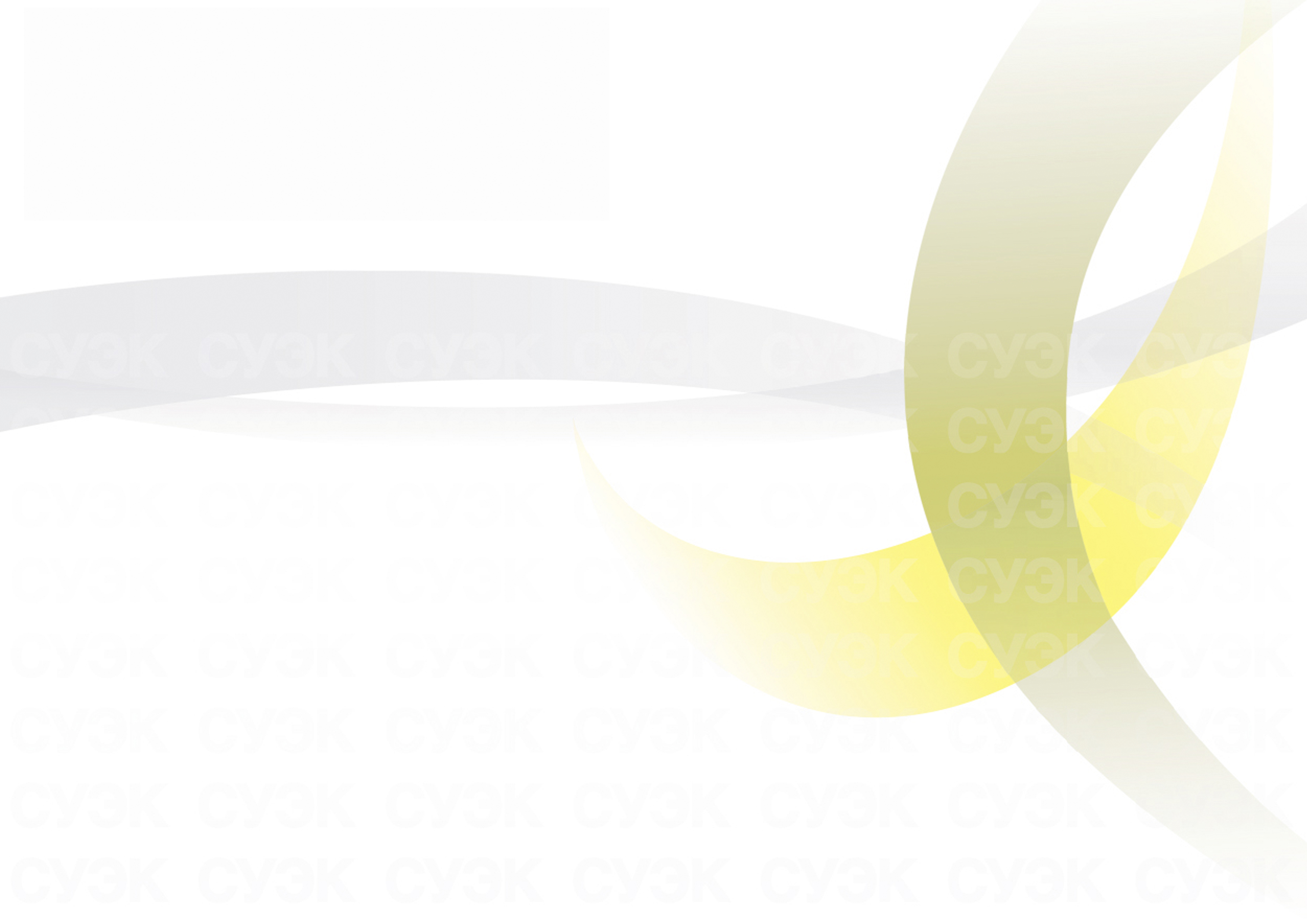 30
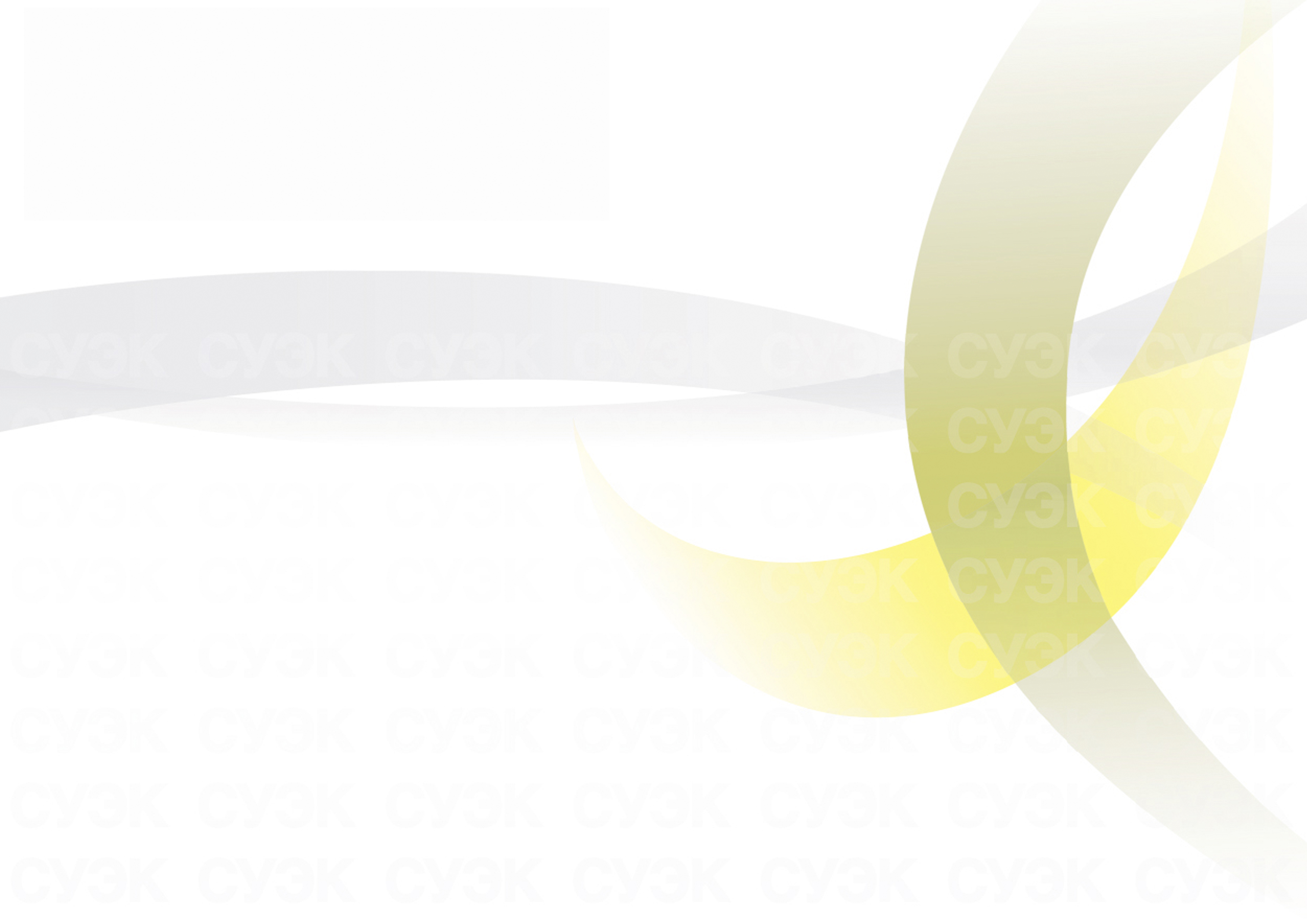 - затраты по гарантийному обслуживанию;
- расходы, связанные со сбытом продукции (упаковка, хранение, транспортировка);
- затраты на воспроизводство основных производственных фондов (амортизация на полное восстановление);
- износ (амортизация) по нематериальным активам;
- потери от брака;
- потери от простоев по внутрипроизводственным причинам.
* Затраты на проведение модернизации оборудования и реконструкцию объектов основных фондов не включаются.
    Величина этих затрат зависит от цен на ресурсы, необходимые для производства товаров, а также от технологии их использования.
Цена, по которой приобретаются производственные ресурсы, не зависит от деятельности предприятия. Она определяется складывающимся спросом и предложением на ресурсы. Отсюда для предприятия чрезвычайно важен технологический аспект формирования издержек производства, определяющий, с одной стороны, количество привлекаемых производственных ресурсов, а с другой - качество их использования.
Причем предприятие должно использовать такие методы производства, которые были бы эффективными как с технологической, так и экономической точки зрения * и обеспечивали бы наименьшие издержки производства.
* Способ производства является технологически эффективным только в том случае, если обеспечивает достижение максимально возможного выпуска изделия при минимальном количестве привлечения производственных ресурсов. Экономическая эффективность этого способа достигается, когда минимизируется альтернативная стоимость используемых в процессе производства видов затрат.
В итоге экономические издержки - это плата поставщику, осуществляемая предприятием, или доходы поставщика ресурсов, обеспечиваемые предприятием, а также внутренние издержки на то, чтобы ресурсы были применены именно данным предприятием и для определенного варианта производства.
Различают внешние и внутренние издержки. Внешние - это оплата труда работников, топлива, комплектующих изделий, т.е. того, что не производит предприятие для создания данного изделия. В зависимости от специализации величина внешних издержек для производства одной и той же продукции колеблется. Так, на сборочных заводах удельный вес внешних издержек больше.
Владелец собственного предприятия или магазина не платит самому себе заработную плату, не получает арендной платы за здание, в котором находится магазин. Если вкладывает денежные средства в торговлю, то не получает тех процентов, которые бы он имел, положив деньги в банк. Но владелец данного предприятия получает так называемую нормальную прибыль. В противном случае он не будет заниматься этим делом. Эта прибыль составляет элемент издержек. Принято выделять чистую, или экономическую, прибыль, которая равна общей выручке за вычетом внешних и внутренних издержек, включая и нормальную прибыль. 
.
31
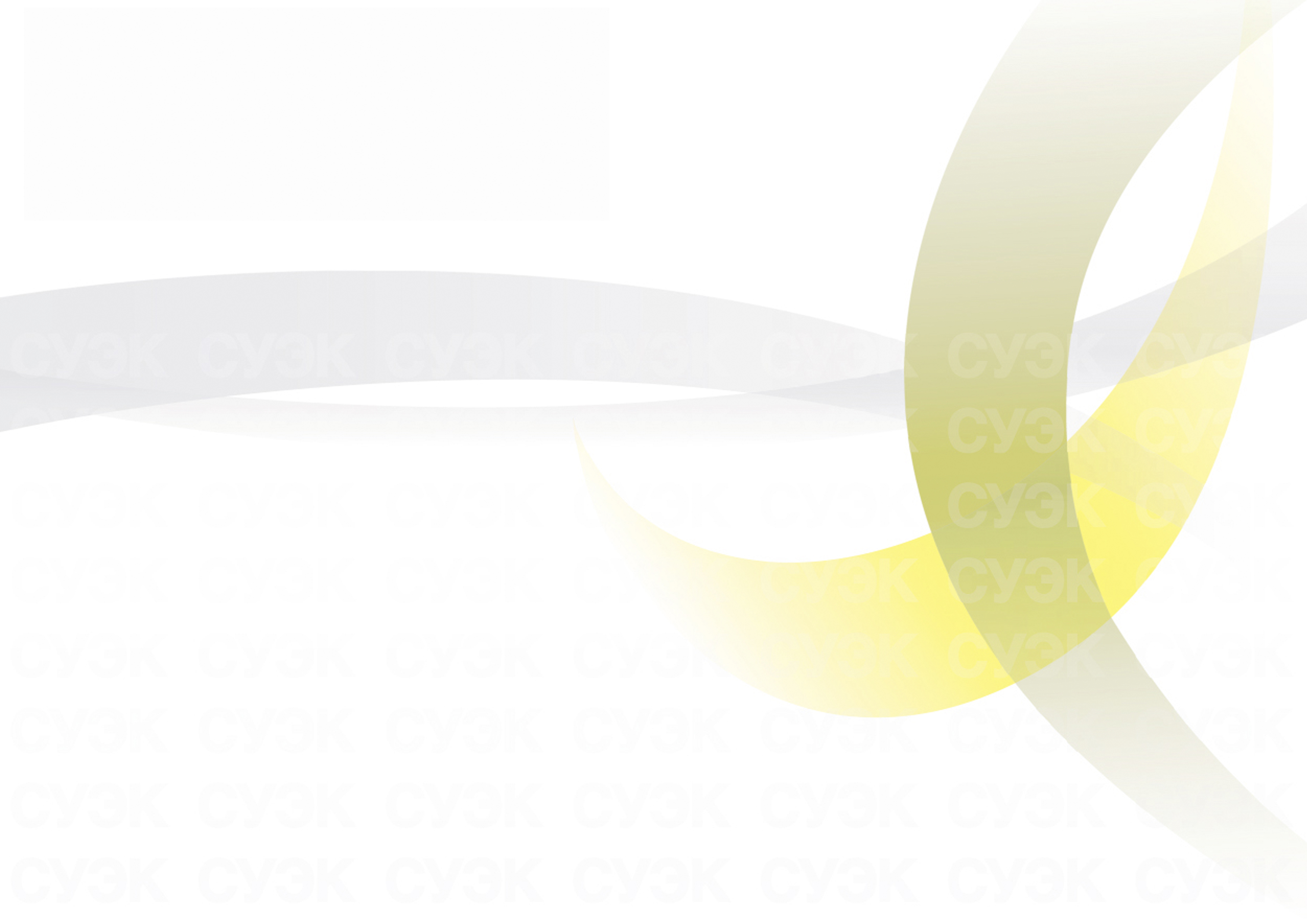 В отличие от экономической бухгалтерская прибыль равна общей выручке минус внешние издержки.
Внутренние издержки – затраты, связанные с использованием собственных самостоятельно используемых ресурсов. Внутренние издержки составляют платежи, которые компания могла бы получить за эти ресурсы при самом лучшем из всех альтернативных шансов их использования.
  7. Заработная плата (оплата труда работника) — вознаграждение или денежная компенсация  за труд в зависимости от квалификации работника, сложности, количества, качества и условий работы. Можно сказать, что заработная плата — это установленное соглашением сторон систематическое вознаграждение сотрудника за выполняемую по трудовому договору работу.
Зарплата и трудовое законодательство
С точки зрения трудового законодательства зарплата, или оплата труда — вознаграждение сотрудника за выполненную работу. Согласно статье 129 ТК РФ уровень зарплаты определяется квалификацией работника, а также сложностью, количеством, качеством и условиями работы, которую он выполняет. К зарплате принято относить и выплаты компенсационного и стимулирующего характера.Трудовым законодательством предусмотрена также выплата зарплаты за неотработанное время.
Структура оплаты труда 
На практике, оплата труда на предприятии имеет следующую структуру:
1. Основная заработная плата — это выплаты заработной платы за фактически выполненную работу.
2. Премии — это выплаты стимулирующего характера. Премирование может производиться по таким основаниям:
по итогам работы за месяц;
по итогам работы за год;
за внедрение новой техники и технологии;
за экономию материальных ресурсов;
за качественное выполнение работ и заданий администрации;
за отдельные виды работ;
за квалификацию, профессиональное мастерство.
3. Компенсации. Это выплаты:
за работу в ночное время;
за работу во вторую и третью смены;
32
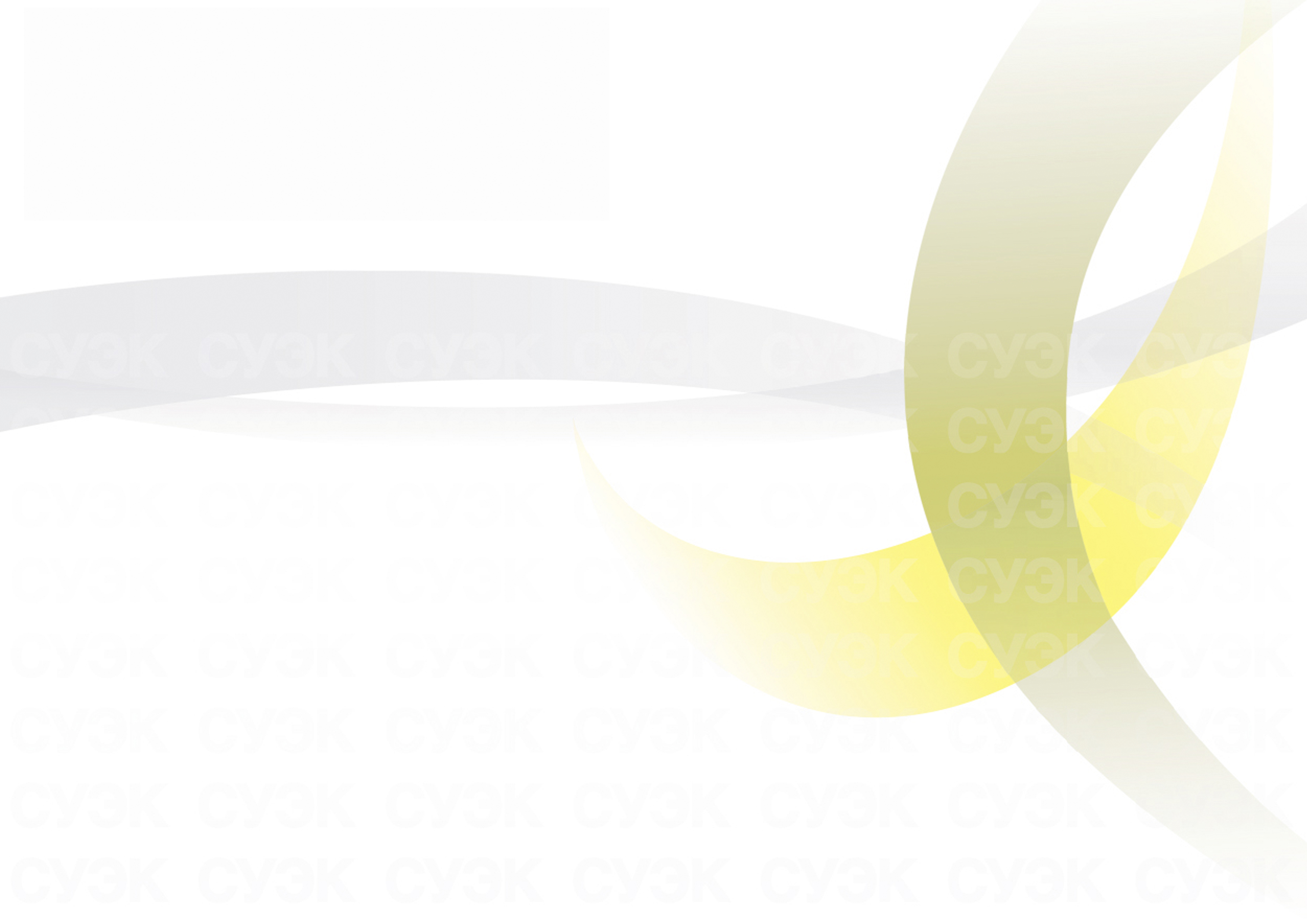 за сверхурочные работы;
за работы в праздничные и выходные дни;
за выполнение работ в условиях, отклоняющихся от нормальных условий труда;
за совмещение профессий;
за высокую производительность труда;
на период освоения нового производства (продукции) и т. д.
4. Гарантии — это выплаты за фактически неотработанное, не явочное время:
выслуга лет;
оплата учебных отпусков;
оплата простоев не по вине работника;
оплата за время вынужденного прогула;
оплата за период обучения работников, направленных на повышение квалификации или обучение вторым профессиям;
региональные надбавки;
специальные надбавки  и др.

Принципы заработной платы
Принципы заработной платы основываются на следующих положениях:
-Обеспечение равной оплаты за равный труд.
-Наличие нескольких уровней оплаты труда по группам работников.
-Повышение реальной заработной платы.
-Опережающий рост производительности труда над темпами роста заработной платы.
-Осуществление оплаты в зависимости от количества и качества труда.
-Материальная заинтересованность работников в результатах своего труда и деятельности предприятия.
-Наличие гарантий. На каждом предприятии устанавливается минимальный размер заработной платы работника.
33
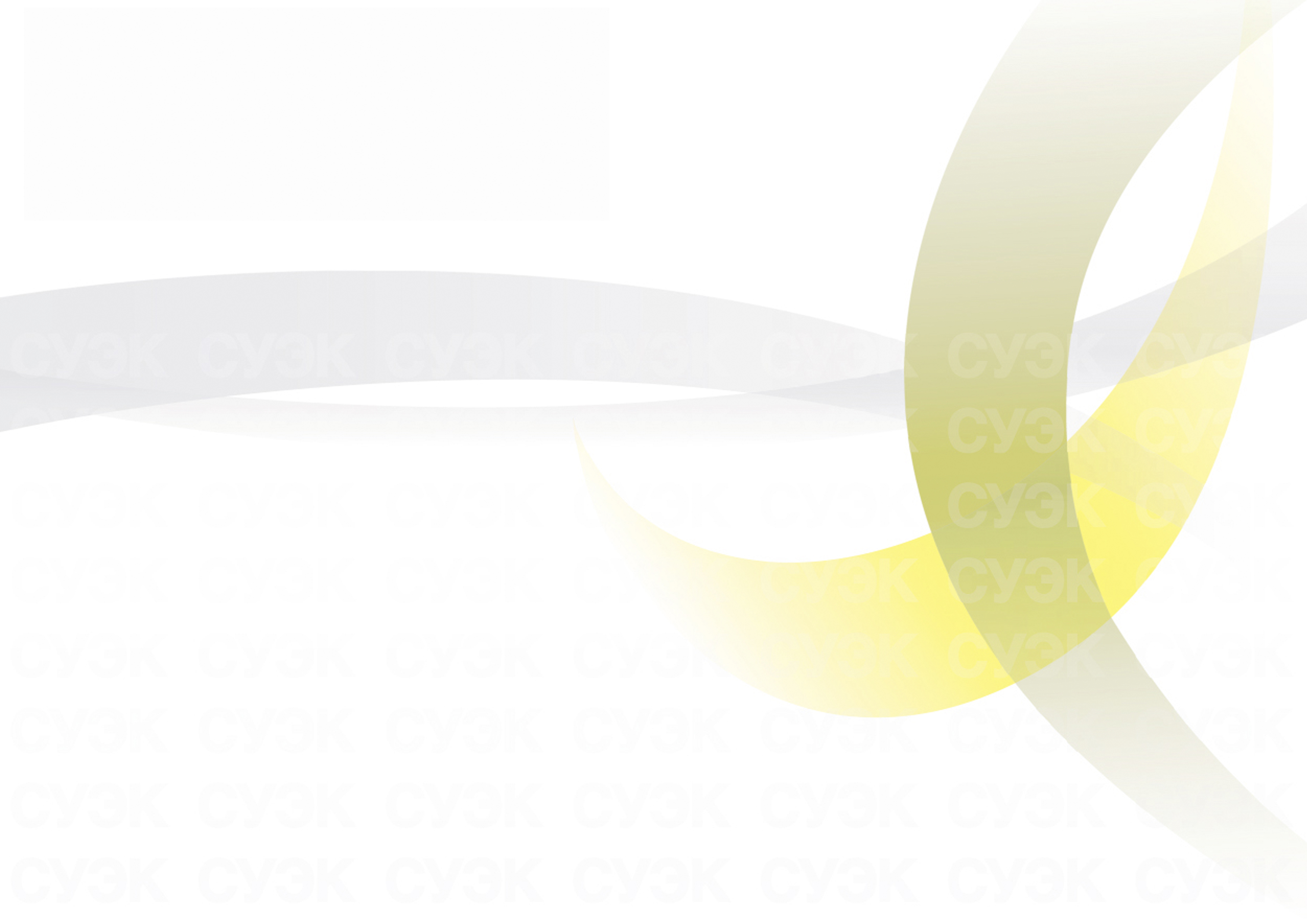 Порядок выплаты заработной платы
Выдача зарплаты персоналу должна производиться с учетом требований статьи 136 ТК РФ, а именно: не реже чем каждые полмесяца, в точности в установленный Правилами трудового распорядка или трудовым договором день, а также не позднее 15 календарных дней с момента окончания периода, за который она начислялась. Таким образом, заработная плата выдается работникам не реже двух раз в месяц.
Формы заработной платы
Номинальная заработная плата — сумма денег, полученная за определенный период времени. Номинальная заработная плаза не отражает уровня цен, поэтому её увеличение не означает реального роста уровня жизни.
Реальная заработная плата — количество товаров и услуг, которое можно приобрести на номинальную зарплату.
Виды и способы начисления заработной платы работникам
Существуют следующие системы оплаты труда работников:
сдельная; повременная.
При сдельной системе оплаты труда  заработная плата работника зависит от количества изготовленной этим работником продукции (оказанных услуг или выполненных работ).
Когда следует применять сдельную или повременную оплату труда
Повременная система оплаты труда применяется, как правило, в отношении специалистов, должностные обязанности которых отличаются разнообразием и тяжело поддаются количественному учету (например, когда речь идет о специалистах бухгалтерского учета, сотрудниках юридической службы, кадровых работниках и т. д.).
Если показатель качества выполненной работы или оказанной услуги важнее количественного показателя, то следует применять повременную схему оплаты труда.
Что же касается сдельной системы оплаты труда, то приоритетной сферой ее применения является  производство продукции. То есть, если нужно повысить эффективность производства при наличии возможности измерения количественного результата сделанной работы, то следует внедрять сдельную систему оплаты труда. При этом применяемый порядок расчета и выплаты заработной платы персонала следует прописать в коллективном и трудовом договоре, а также в локально нормативных актах организации.
34
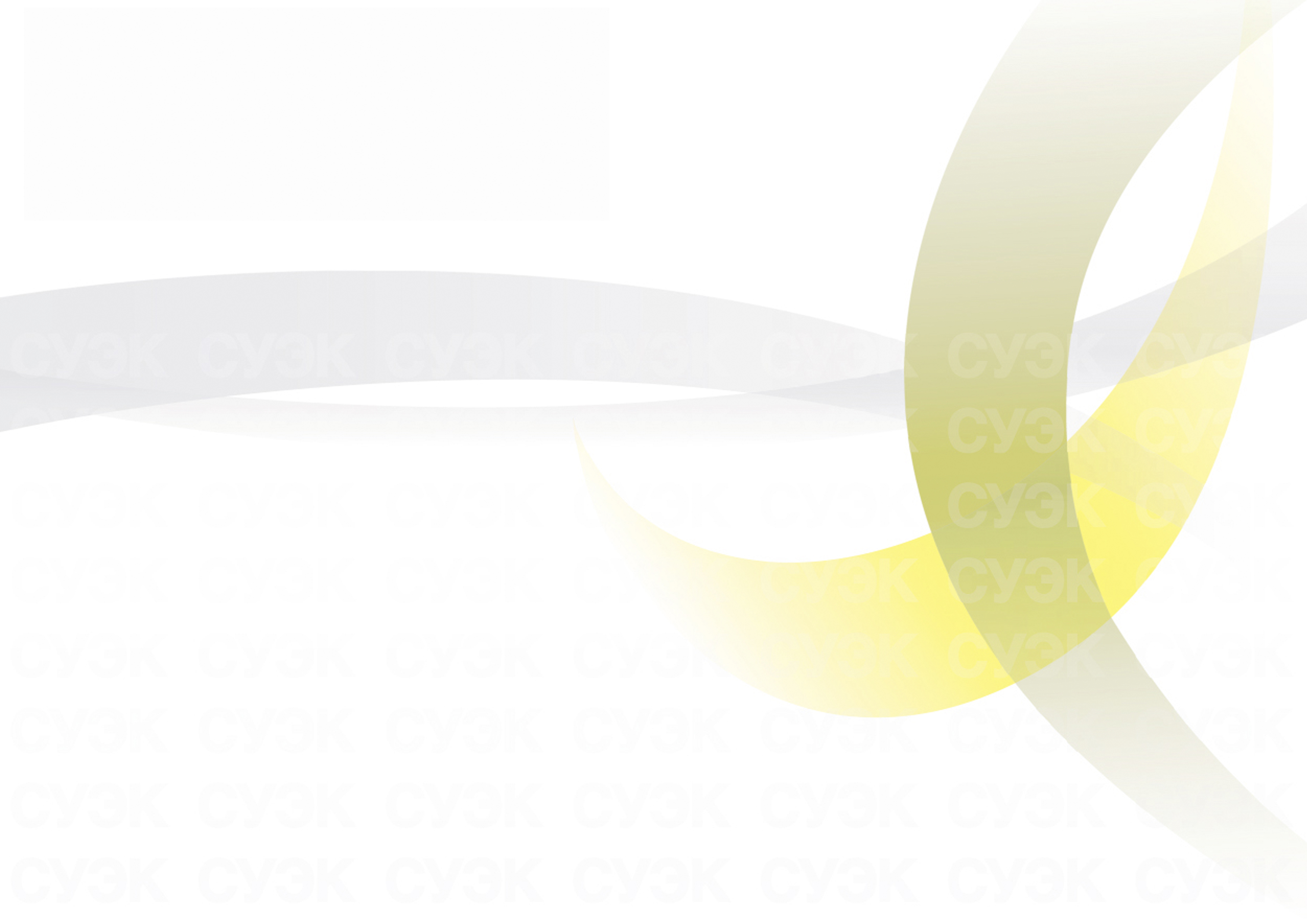 Минимальная заработная плата
Минимальная заработная плата — это официально устанавливаемый государством минимальный уровень оплаты труда на предприятиях любой формы собственности в виде наименьшей месячной ставки или почасовой оплаты.
Ни одна организация в России не имеет права выплачивать месячную зарплату меньше МРОТ (минимального размера оплаты труда) за исключением случаев, когда специалист трудится на условиях совместительства или в режиме неполного рабочего времени.
Размер минимальной платы (МРОТ) используется для исчисления размеров государственных налогов, платежей, штрафов.
    
     8. Коллективный договор– правовой акт, регулирующий социально-трудовые отношения и заключаемый работниками организации, филиала, представительства с работодателем. Трудовые конфликты- противоречия организационно-трудовых отношений, принимающие характер прямых социальных столкновений между индивидами и группами работников. Под содержанием коллективного договора понимаются согласованные сторонами условия (положения), призванные регулировать социально-трудовые отношения в данной организации.
    В коллективный договор могут включаться взаимные обязательства работников и работодателей по следующим вопросам:
-формы, системы и размеры оплаты труда;
-выплата пособий, компенсаций;
-механизм регулирования оплаты труда с учетом роста цен, уровня инфляции, выполнения показателей, определенных коллективным договором;
-занятость, переобучение, условия высвобождения работников;
-рабочее время и время отдыха, включая вопросы предоставления дополнительных отпусков;
-улучшение условий и охраны труда работников, в том числе женщин и молодежи;
-соблюдение интересов работников при приватизации организации, ведомственного жилья;
-экологическая безопасность и охрана здоровья работников на производстве;
-гарантии и льготы работникам, совмещающим работу с обучением;
-оздоровление и отдых работников и членов их семей;
-контроль за выполнением коллективного договора, порядок внесения в него изменений и дополнений;
-ответственность сторон, обеспечение нормальной деятельности представителей работников;
-отказ от забастовок при выполнении соответствующих условий коллективного договора и др.
-Если стороны не смогли прийти к соглашению, составляется протокол разногласий.
35
Коллективный договор заключается на срок от одного года до трех лет. При смене собственника предприятия, если срок действия коллективного договора еще не истек, этот договор действителен в течение трех месяцев, после чего он должен быть заменен на новый. Если новый собственник согласен сохранить текст старого коллективного договора, должен быть составлен протокол согласия. При ликвидации предприятия коллективный договор действует в течение всего срока процедуры ликвидации. Стороны, подписавшие коллективный' договор, ежегодно должны отчитываться о его выполнении на общем собрании трудового коллектива. 
          8.1. Соглашение — правовой акт, устанавливающий общие принципы регулирования социально-трудовых отношений и связанных с ними экономических отношений, заключаемый между полномочными представителями работников и работодателей на федеральном, региональном, отраслевом (межотраслевом) и территориальном уровнях в пределах их компетенции. Соглашение является формой социально-партнерского регулирования трудовых отношений. 
Виды соглашений: генеральное, региональное, отраслевое (межотраслевое), территориальное и иные соглашения.
-генеральное соглашение устанавливает общие принципы регулирования социально-трудовых отношений на уровне субъектов РФ.
-отраслевое (межотраслевое) соглашение определяет общие условия оплаты труда, трудовые гарантии и льготы работникам отрасли (отраслей). Оно заключается на федеральном, региональном, территориальном уровнях социального партнерства.
-территориальное соглашение устанавливает общие условия труда, трудовые гарантии и льготы работникам на территории соответствующего муниципального образования.
-иные соглашения – соглашения, которые могут заключаться сторонами на любом уровне социального партнерства по отдельным направлениям регулирований социально-трудовых отношений и иных непосредственно связанных с ними отношений. Содержание и структура любого соглашения определяется по договоренности между представителями сторон. 
     В соглашение могут включаться взаимные обязательства сторон по следующим вопросам:
оплата труда; условия и охрана труда; режим труда и отдыха; развитие социального партнерства;иные вопросы, определенные сторонами.
    Сторонами соглашений выступают полномочные представители сторон социального партнерства, а не сами социальные партнеры. Тогда как сторонами коллективного договора являются стороны социального партнерства – работники и работодатели. Соглашения по договоренности сторон могут быть двух- и трехсторонними: - между двумя сторонами — представителями работников и работодателей;
- на трехсторонней основе между представителями работников, работодателей и государственных или муниципальных органов.
Соглашения подписывают представители сторон. Подписание полномочными представителями сторон означает его заключение.
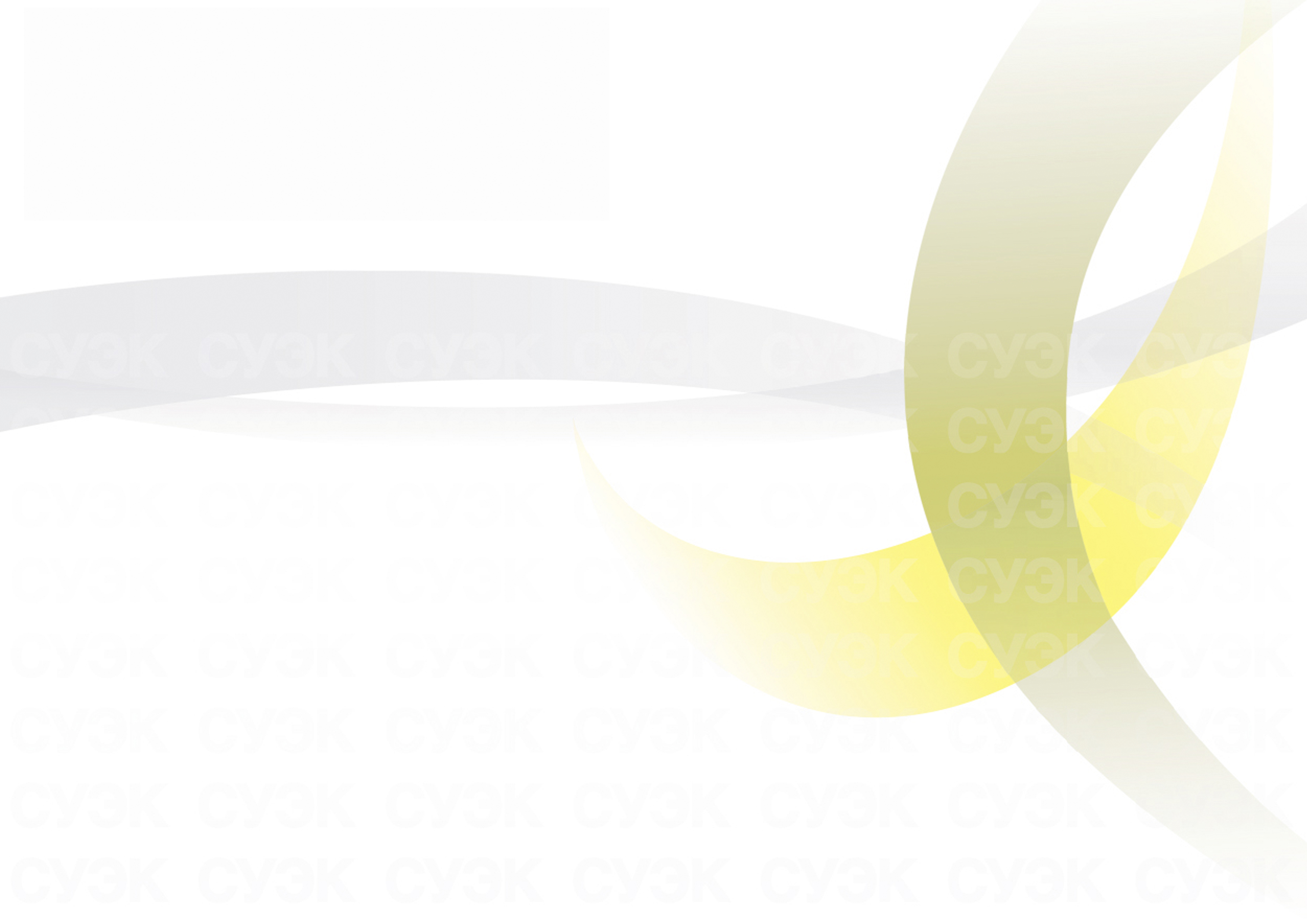 36
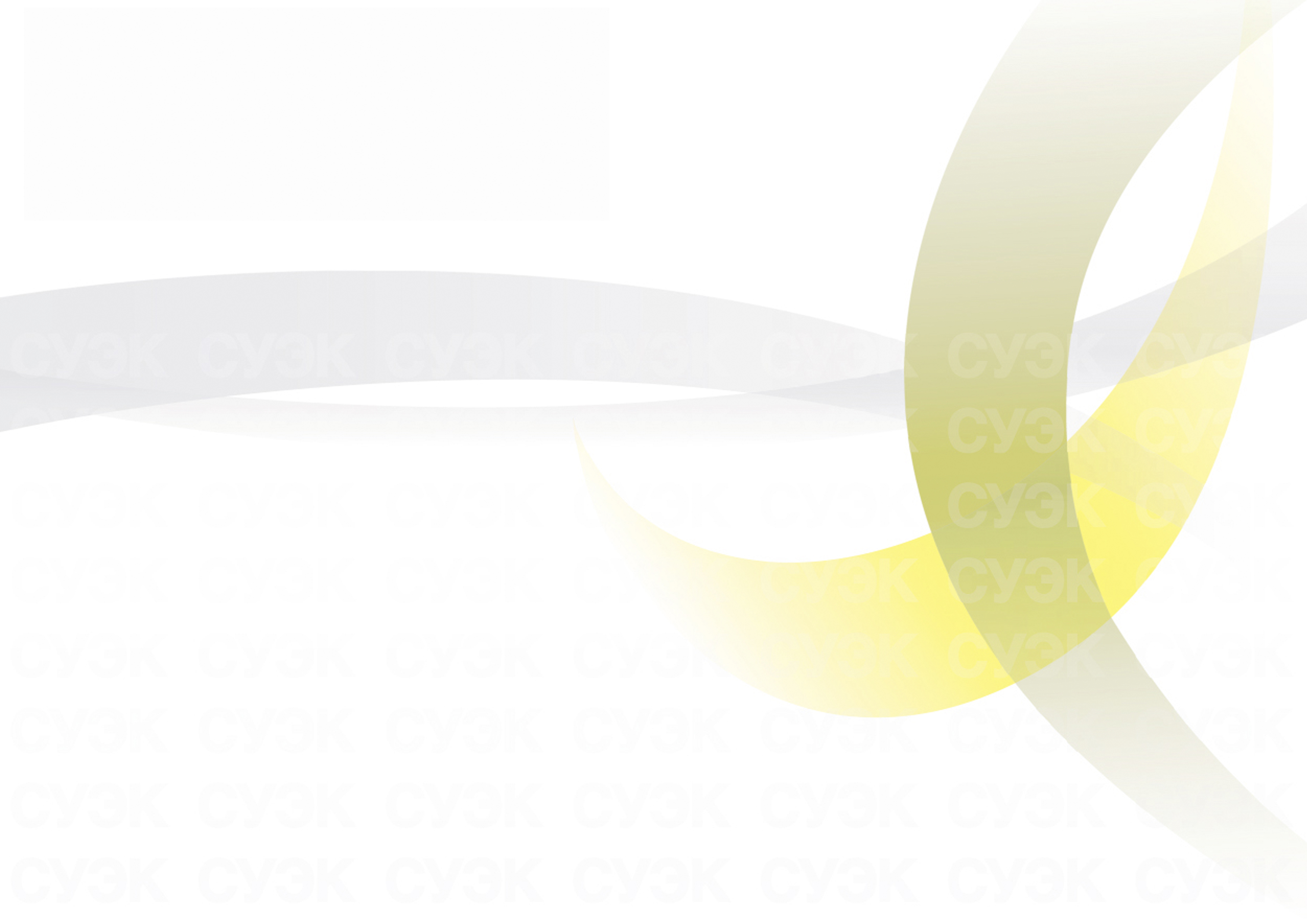 9. Цена: сущность, функции и виды.
В любой экономической системе цена является регулятором отношений экономических субъектов.
Цена -- это то количество денег (товаров, услуг), за которые продавец намерен продать, а покупатель согласен купить единицу товара или услуги. Это базовое и типичное определение цены в экономической теории.
Большая часть современных экономистов склоняются к разным трактовкам термина цена:
Цена -- это некая форма выражения ценности определённых благ, которая проявляется в процессе их обмена.
Форма, через которую выражается ценность, может быть разной, а не лишь денежной, но может быть и натуральной, и процентной и т.п. Главный момент в ценообразование это, прежде всего вопрос обмена.
К товарному рынку нередко используется следующая формулировка: цена - это денежное выражение стоимости.
Безусловно, можно бесконечно давать разные определения и оставаться при своих мнениях. Но лучше всего разобраться в истинной сущности данного термина можно лишь проанализировав его функции.
В экономической литературе выделяют следующие функции цен:
1. Учетно-измерительная;
2. Регулирующая (сбалансирования спроса и предложения);
3. Стимулирующая;
4. Перераспределительная.
   Учетно-измерительная функция сопоставляет разные блага, которые не сравнить по разным потребительским характеристикам. Цена выступает как денежное выражение признанных затрат труда и его полезности. При реализации учетно-измерительной функции, цена дает возможность:
определить затраты различных ресурсов на производство труда (трудовых и материальных);
 - сравнить разные товары и услуги;
- организовать товарообмен, определив количество денег, которое покупатель должен уплатить, а продавец получить за товар.
Цена является носителем важнейшей экономической информации и участвует в расчете всех стоимостных показателей. Используется она в статистике, анализе и прогнозировании экономических систем (валовый региональный продукт( ВРП), валовый национальный продукт (ВНП), объем реализованной продукции, объем товарооборота и т. п.). Цена также участвует в расчете фондоотдачи, производительности труда и рентабельности.
Цена может существенно отклонятся от себестоимости.
37
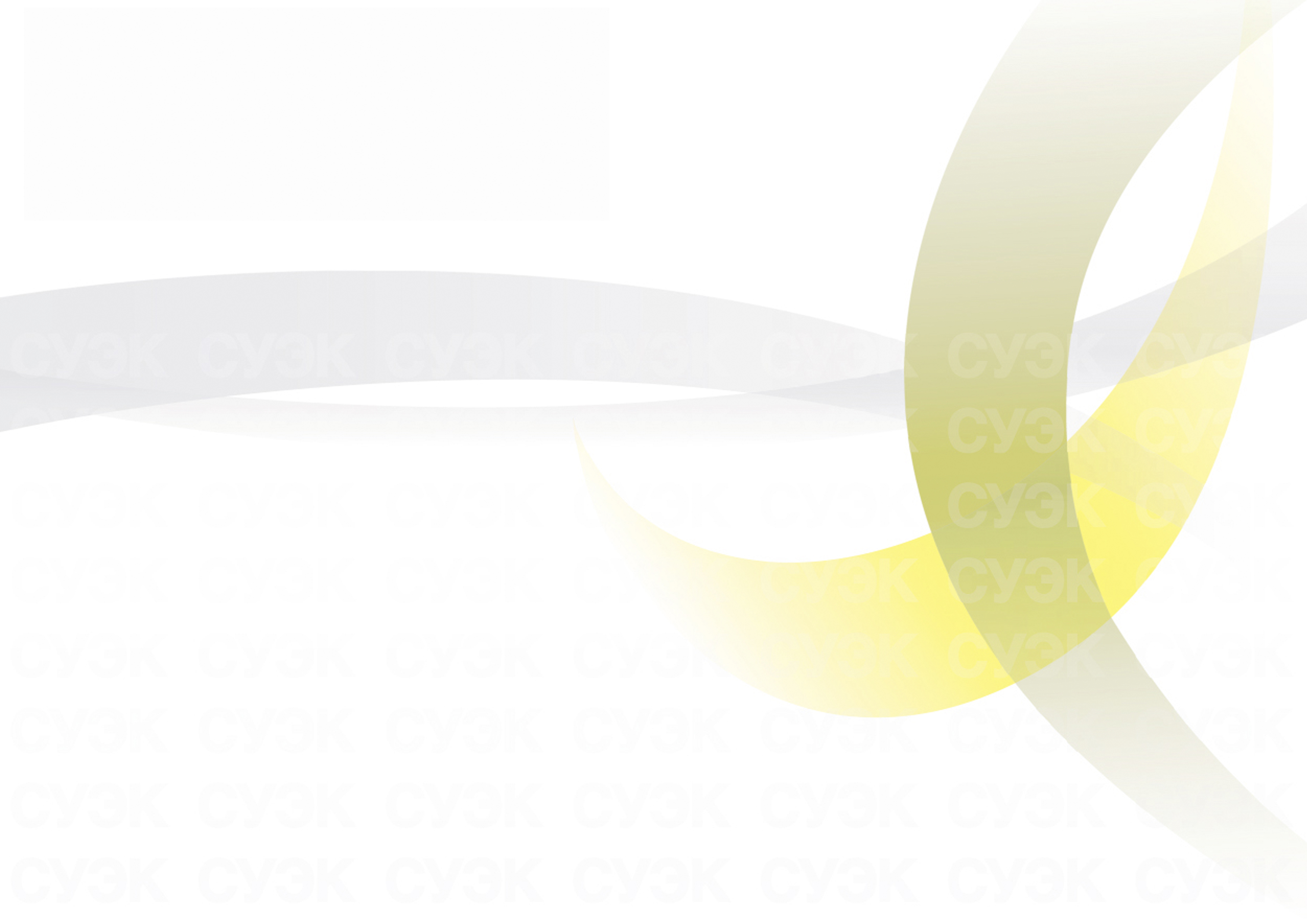 Главной особенностью рыночной экономики является существенное отклонение цены от издержек, типовым товарам, услуги компаний.
Налоговым органам, согласно части 1 ст. 40 НК РФ, дается право контролировать правильность цен при товарообменных операциях.
Регулирующая функция состоит в том, чтобы искать конкретный уровень цен, при котором значения спроса и предложения становятся оптимальными друг для друга. Цена указывает о равновесном состоянии или о наличии диспропорций на рынке товара. Цена на конкурентном рынке устанавливается в результате бурного взаимодействия предложения и спроса, а на монополизированном рынке, на формирование цены могут оказывать влияние нерыночные силы.
    В условиях рыночной экономики свою цену имеет каждый производственный ресурс. Цена любого товара, т.е. цена ресурсов, реагирует на изменение спроса и предложения. Зная сложившиеся уровни цен на производственные ресурсы, производитель старается максимально сократить затраты на производство товаров, работ и услуг (ресурсосбережение, технологический прогресс, появление новых видов материалов и т.п.)
Стимулирующая функция цены состоит в том, чтобы грамотно сдерживать воздействие цен на разные сферы воспроизводства. К примеру, для того, чтобы максимально стимулировать производство, государство должно снять все лимиты по ценам, которые сдерживали рост прибыли производителя. Совершая товарообменную, операцию участники стремятся к достижению лучших результатов. Результатом для продавца является получение прибыли и наибольшей выручки, а для покупателя результатом является минимизация затрат на приобретение товара определенного качества. Для достижения этих результатов цена оказывает непосредственное влияние. 
На производителя стимулирующее или сдерживающее воздействие оказывают влияние следующие факторы:
1. Уровень цены
2. Уровень рентабельности
3. Таможенные пошлины, т. е. высокие пошлины как мера защиты отечественного производителя. 
       Стимулирующее или сдерживающее воздействие цен на потребителя может проявляться через:
1. Уровень цены;
2. Надбавки и скидки к цене;
3. Акцизы;
4. Дифференцированное ценообразование;
5. Продажа товаров в кредит и т.п.
38
Перераспределительная функция цен предполагает, что с помощью цены выполняется перераспределение вновь созданной стоимости между отраслями, регионами страны, секторами национальной экономики, социальными группами, т. е. происходит регулирование доходов отраслей, организаций, населения.
Варианты перераспределения доходов с помощью цены:
1. Разница между ценами на различные виды продукции. Например: цены на ГСМ и энергию повышаются намного быстрее, чем цены в целом по экономике, а закупочные цены в сельском хозяйстве - более медленно. Зная, что сельское хозяйство является одним из крупнейших потребителей ГСМ и энергии, можно говорить о ценовых диспропорциях, основанных на монопольном перераспределении национального дохода из одних отраслей в другие через систему неравновесных цен.
2. Включение и не включение в цену налогов (НДС - это значит пониженная ставка для социально значимых товаров, акциз - на отдельные товары - ювелирные изделия, табачные, виноводочные).
3. Установление различных цен для разных потребителей на одну и ту же продукцию (в энергетике для промышленных потребителей и населения, подписка - физические и юридические лица, газ для бытовых нужд - городское и сельское население).
Эта функция особенно наглядно отражается в ценах, регулируемых государством. Государство, регулируя с помощью цен доходность в отдельных отраслях экономики, влияет на темпы их развития, при этом обеспечивает достижения национальных приоритетов. Вместе с перераспределением доходов из одних отраслей в другие через систему цен может привести к отставанию в развитии, снижению конкурентоспособности отдельных отраслей.
Для решения социальных задач государство может использовать перераспределительную функцию цены, создавая через цену благоприятные или неблагоприятные условия для потребления товаров, поддерживая наименее социально защищенные слои населения.
Взаимосвязь между различными функциями цены бывает, как взаимодополняющей, так и противоречивой.
Стимулирующая функция цены содействует реализации функции сбалансированности спроса и предложения, способствует наращиванию производства товаров, пользующихся спросом. Цена, способствуя сокращению предложения товаров, может играть и противоположную роль. Это приводит к балансированию спроса и предложения, когда последнее превышает спрос.
В качестве средства оптимизации размещения производства распределительная функция действует совместно с функцией цены, способствуя переходу капиталов в те сферы хозяйства, в которых имеется повышенный спрос на конкретные товары и характерна высокая норма прибыли.
Учетная функция вступает в противоречие со всеми прочими функциями, так как в рыночных условиях цены часто существенно отклоняются от издержек производства и реализации. Поэтому взаимосвязи между различными функциями цены должны быть предметом специальных маркетинговых исследований.
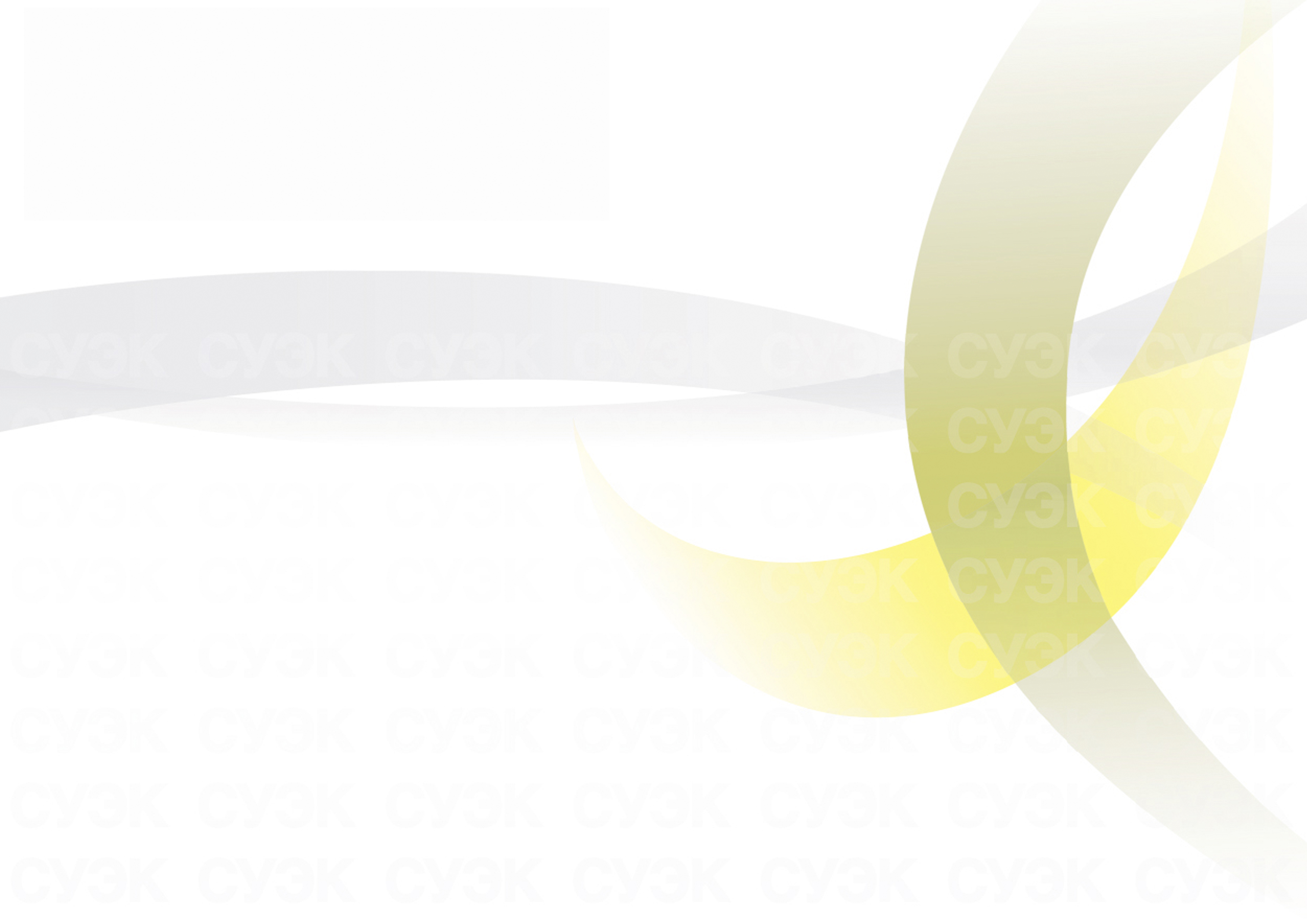 39
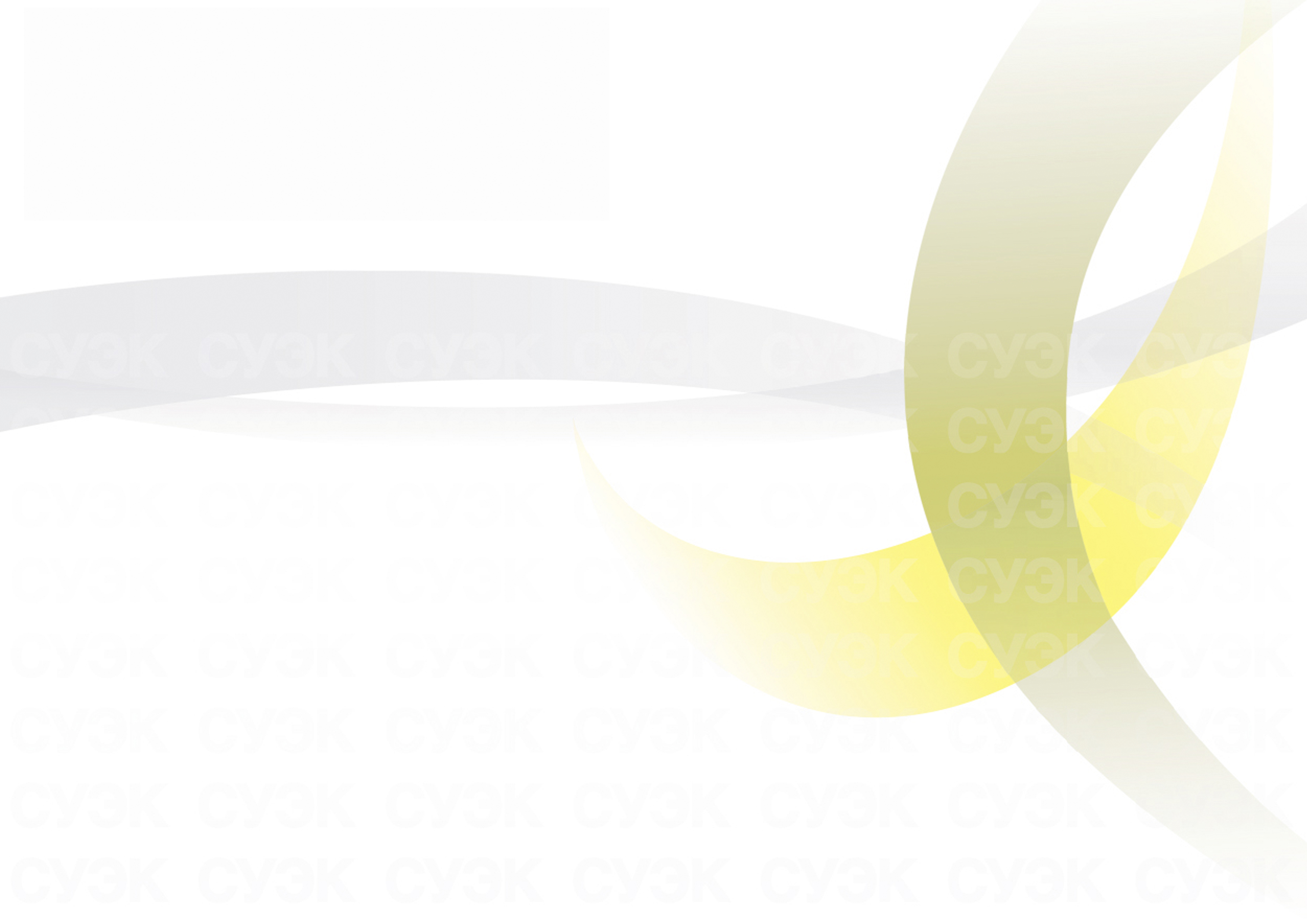 Виды цен:
Цены внешнеторговые -- цены, по которым, обычно формируются поставки продукций из-за рубежа и наоборот (поставка отечественных товаров за границу). Формирование цен данной группы, так или иначе, влияют на внешнеэкономическую деятельность любого государство.
Цены экспортные -- цены, посредством которых происходят продажи отечественных товаров на мировой рынок.
Цены импортные -- цены, посредством которых происходят покупки товаров из-за рубежа. цена государственный муниципальный регулирование
В заключение можно отметить: цена - это экономическая категория, которая существует объективно, функции цен проявляют воздействие объективно, т.е. их следует учитывать при формировании собственной ценовой политики. Все функции взаимосвязаны и находятся в единстве и взаимодействии. Они проявляются как в системе цен, так и в ценах на отдельный товар.
10. Экономическая эффективность производства
1.Сущность, критерии и показатели экономической эффективности производства.
2.Общая и сравнительная экономическая эффективность.
3.Основные направления повышения экономической эффективности производства. 
   Термин «эффективность» универсален, так как его применяют во всех сферах человеческой деятельности (экономика, техника, наука и т.д.).
Эффективность связана, во-первых, с результативностью работы и, во-вторых, с экономичностью, т.е. минимальным объемом затрат для выполнения работы или действия.
Одна результативность не может всесторонне охватить эффективность, так как может быть достигнут результат, но с большими затратами.
Экономичность также полностью не характеризует эффективность, так как могут быть минимальные затраты при невысоких результатах.
Эффективность – уровень или степень результативности работы в сопоставлении с произведенными затратами.
В экономике предприятия отрасли эффективность означает результативность хозяйственной деятельности, т.е. соотношение между достигнутыми результатами и понесенными затратами живого и овеществленного труда.
На предприятии затраты имеют форму авансируемого основного и оборотного капитала. А конечные результаты имеют форму прибыли.
40
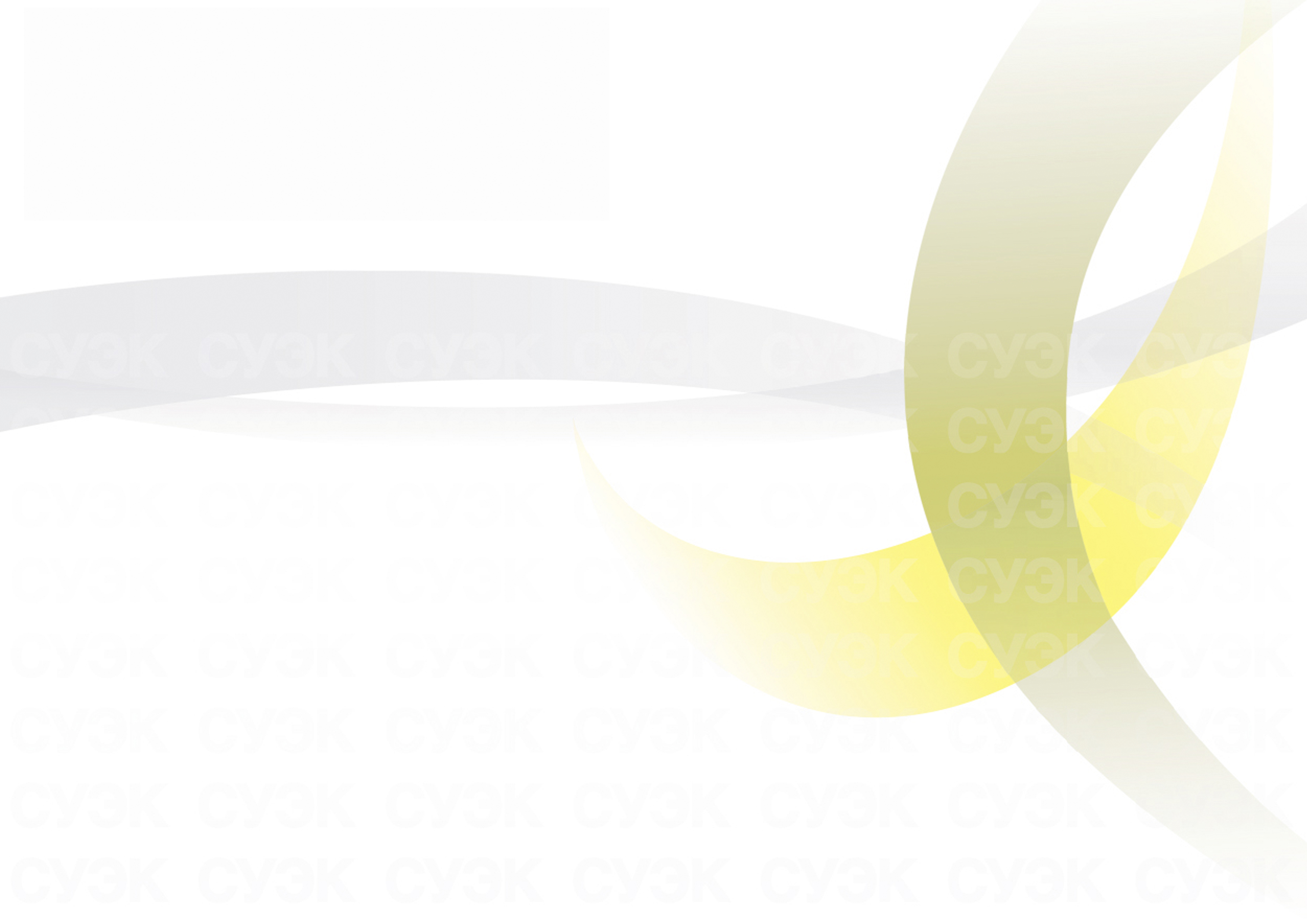 Таким образом, показатель экономической эффективности дает представление о том, какой ценой предприятие получило прибыль.
Сопоставление затрат и результатов используется в практике обоснования хозяйственных решений.
Расчеты экономической эффективности проводятся в следующих типичных случаях:
1) для оценки целесообразности реализации инновационных проектов;
2) для разработки программы реструктуризации предприятия;
3) для определения оптимального варианта размещения производства;
4) для выбора варианта специализации, кооперирования, концентрации и комбинирования производства;
5) для формирования стратегии развития предприятия;
6) для обоснования выпуска новой продукции;
7) для обоснования варианта нового строительства, реконструкции, технического перевооружения, модернизации производства;
8) для повышения качества и конкурентоспособности продукции;
9) для освоения новых рынков;
10) для снижения издержек производства;
11) для формирования кадровой стратегии;
12) для совершенствования системы стимулирования работников.
Рыночная экономика сама по себе является средством, повышающим эффективность производства, но и в условиях рынка важным остается определение основных направлений повышения эффективности производства. 
    Для определения этих направлений необходимо сформулировать критерии и показатели эффективности. Обобщающим критерием экономической эффективности общественного производства является уровень производительности (производительности общественного труда):   
                                                                          
                                                                                     ПТобщ. = rНД / Чм
Национальный доход – вновь созданная стоимость в отраслях материального производства (сумма чистой продукции всех отраслей материального производства).
41
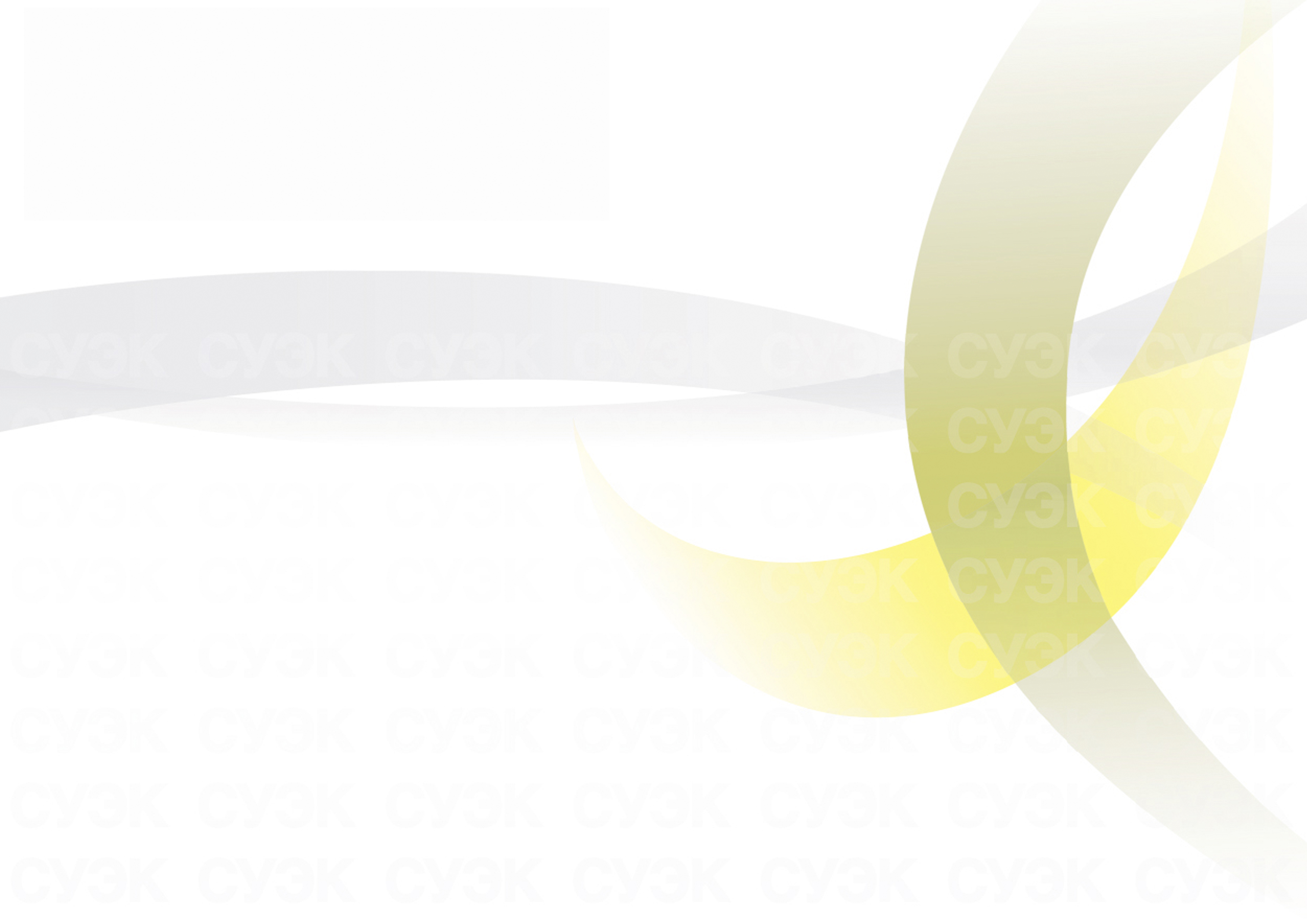 Важнейшими показателями экономической эффективности общественного производства являются:
* трудоемкость продукции;
* материалоемкость продукции;
* капиталоемкость продукции;
* фондоемкость продукции.
Трудоемкость продукции – отношение количества труда, затраченного в сфере материального производства к общему объему произведенной продукции (как правило, валовой)
                                                                                                     t = Т / Q
Материалоемкость продукции – отношение объема материальных затрат на производство продукции в денежном выражении к общему объему произведенной продукции (как правило, валовой)
m = M / Q
Снижение материалоемкости продукции эффективно для народного хозяйства республики, так как
* природные ресурсы не безграничны;
* в себестоимости продукции материальные затраты составляют примерно 3/5.
Капиталоемкость – отношение величины капитальных вложений к приросту продукции, полученному за счет этих капитальных вложений. 
k = К / DQ
Фондоемкость– отношение среднегодовой стоимости ОПФ к общему объему произведенной продукции:
y = F / Q. 
В народном хозяйстве и отдельных отраслях широко применяется показатель фондоотдачи – обратный фондоемкости, т.е. отношение объема произведенной продукции к среднегодовой стоимости основных фондов. 
     Показатели трудоемкости, материалоемкости, капиталоемкости и фондоемкости характеризуют использование определенного вида ресурсов и не дают полного представления об экономической эффективности производства.
Поэтому в планировании и проектировании рассчитываются также общая (или абсолютная) и сравнительная эффективность, которые дополняют друг друга.
Общая эффективность применяется для анализа и оценки эффективности производства на различных уровнях экономики при сопоставлении результатов с затратами и ресурсами.
42
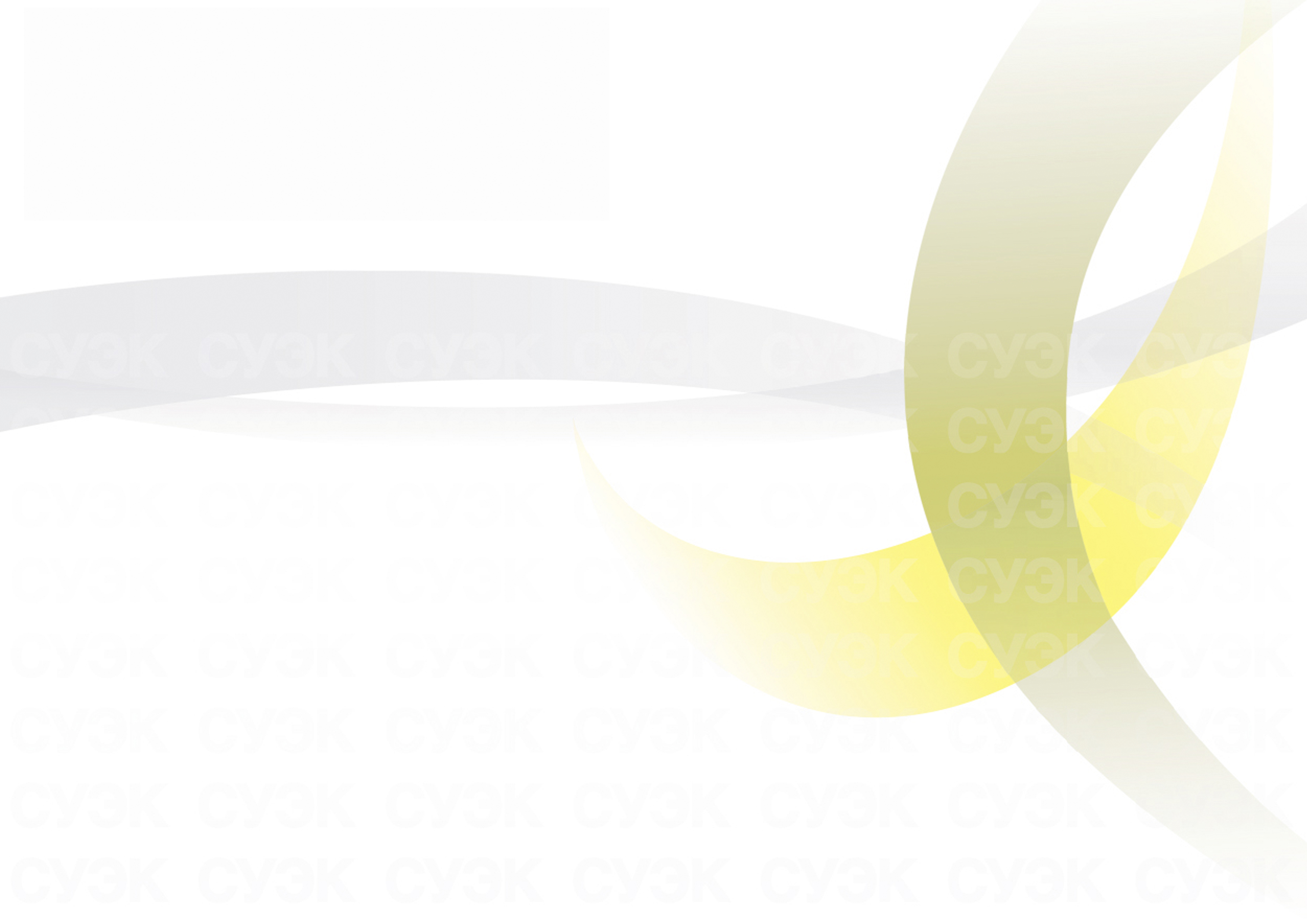 Сравнительная эффективность определяется в целях обоснования социально-экономических преимуществ какого-либо варианта решения производственно-хозяйственной задачи и отбора из рассматриваемых вариантов наиболее эффективного. 
     Повышение эффективности производства – сложная хозяйственная задача, имеющая огромное значение для экономики предприятия, так как повышение эффективности производственно-хозяйственной деятельности приводит к росту производительности труда, снижению себестоимости продукции, тем самым создает предпосылки для обеспечения конкурентоспособности. 

   Рост конкурентоспособности продукции способствует росту объема продаж и росту прибыли предприятия.
  
   Это, в свою очередь, обеспечивает накопления и расширение производства и служит предпосылкой для нового повышения эффективности и конкурентоспособности предприятия.
43